OSINT& données personnelles
Un mélange détonnant
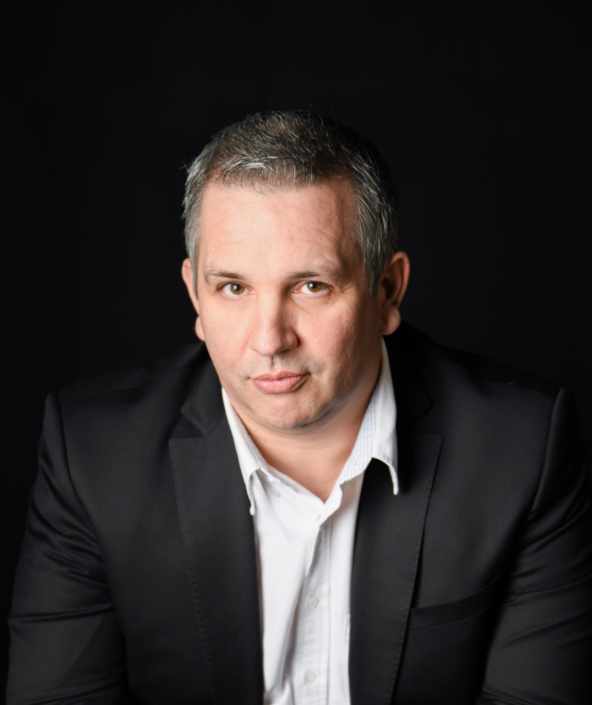 Julien Métayer
Pentester et Redteam leader – Opix

Fondateur 

Réserviste ComCyberGend

https://www.linkedin.com/in/jmetayer/
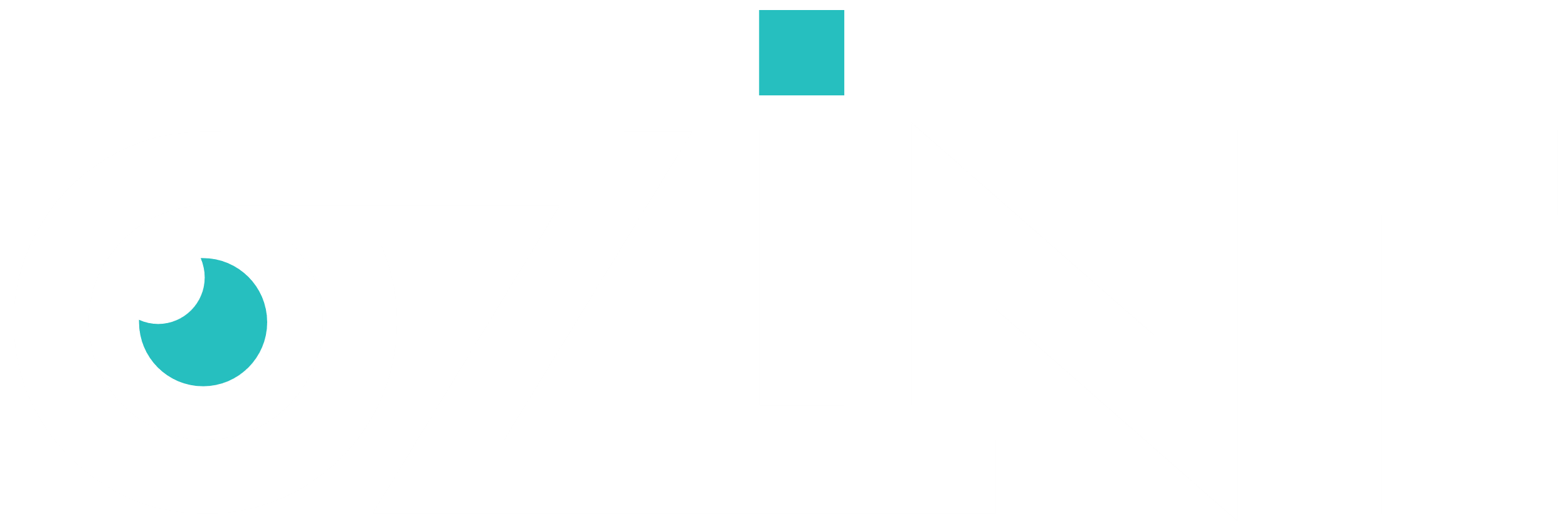 Qu’est ce que l’OSINT ( ou ROSO en français) ?
L’Open Source INTelligence (ou Renseignement d’Origine Sources Ouvertes) consiste à recueillir et analyser légalement des informations à partir de sources publiques, en vue de répondre à des questions spécifiques et prendre des décisions.

Dans le monde de l’entreprise on relie très souvent l’Osint à la notion de Due Diligence.
2
Qu’est ce que l’OSINT ?
Une méthodologie
Des outils en grande quantité
Des sources de données innombrables très diverses
Des applications professionnelles
Qu’est ce que n’est PAS l’OSINT ?
Un métier réellement à part entière
Une baguette magique
Du hacking
Du social engineering
3
Rappels réglementaires
Obtention des informations de manière légale 
(Articles 323-* du code pénal)
Article 323-3 : Le fait d'introduire frauduleusement des données dans un système de traitement automatisé, d'extraire, de détenir, de reproduire, de transmettre, de supprimer ou de modifier frauduleusement les données qu'il contient est puni de cinq ans d'emprisonnement et de 150 000 € d'amende.

Lorsque cette infraction a été commise à l'encontre d'un système de traitement automatisé de données à caractère personnel mis en œuvre par l'Etat, la peine est portée à sept ans d'emprisonnement et à 300 000 € d'amende.
4
Google dorks - Attention
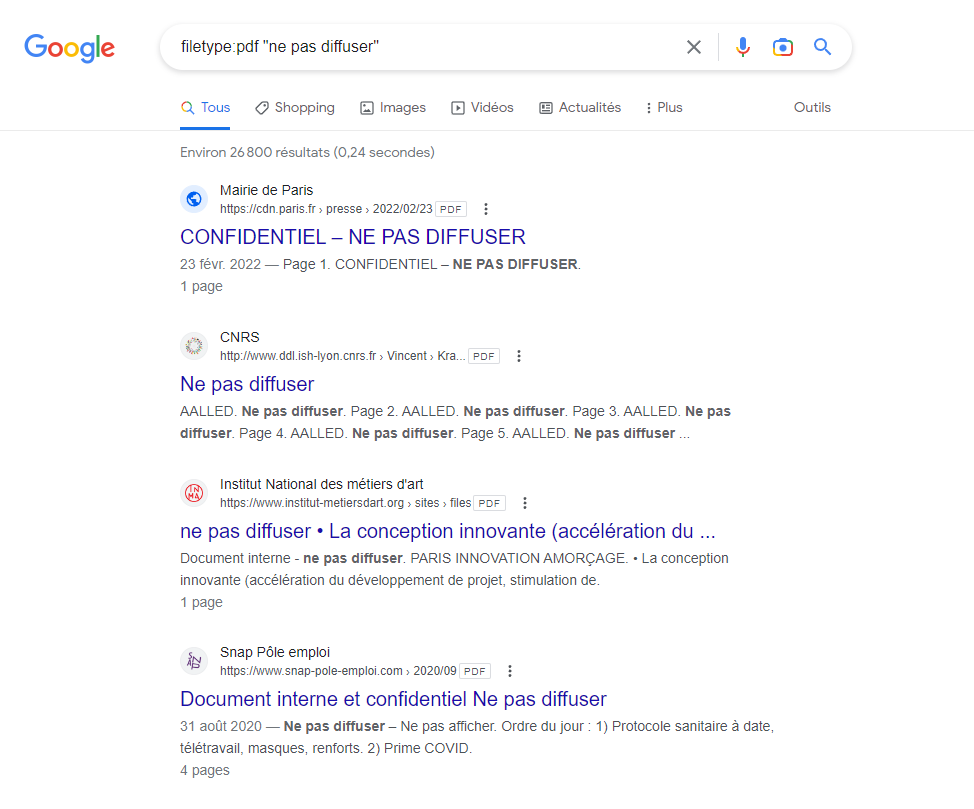 Accéder et/ou exploiter une information 
privée, même visible, obtenue par dorking est illégal !
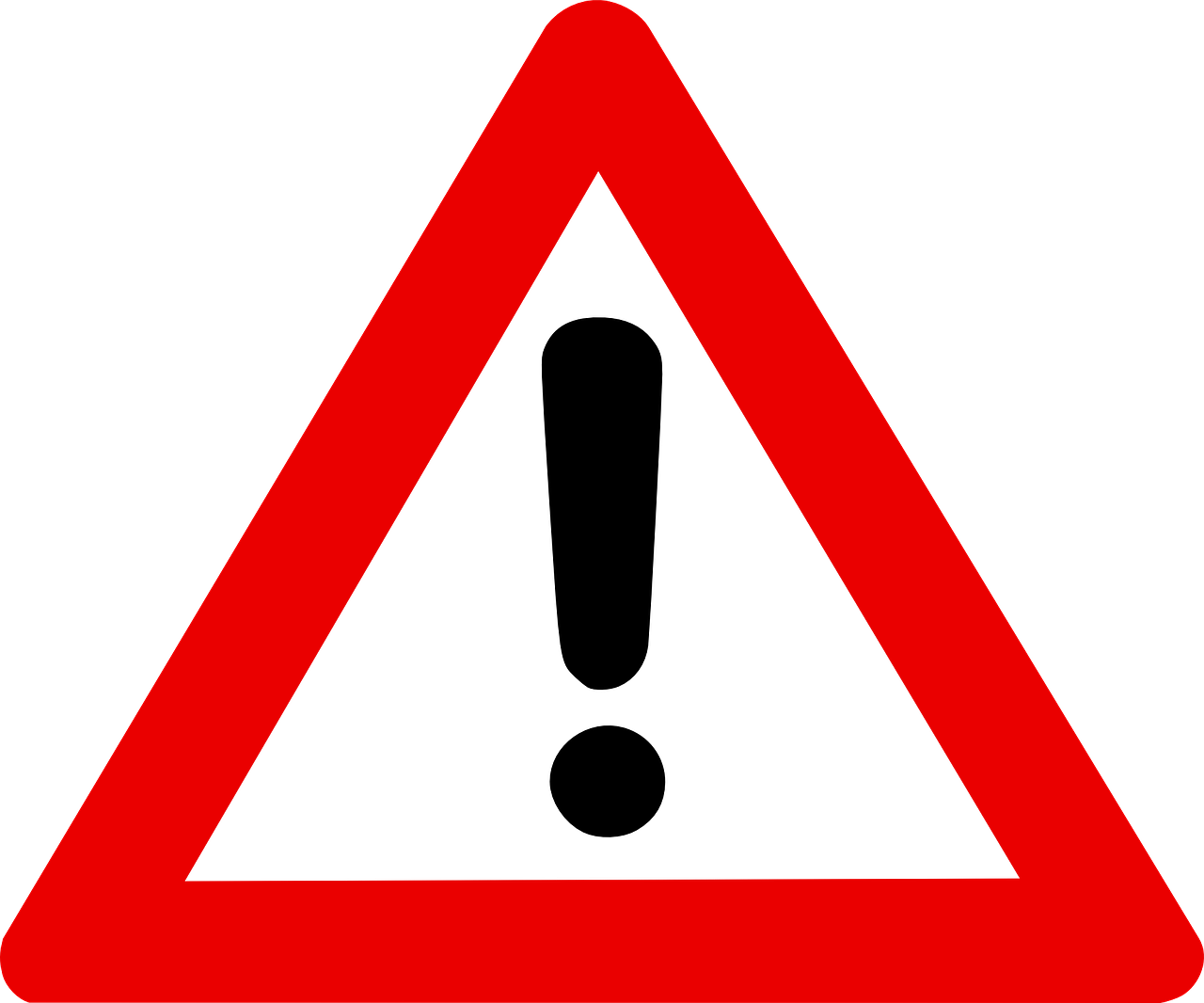 5
Attention aux sources de données illégales (Dataleaks)(Surtout si vous n’avez pas une habilitation ou une tolérance …)
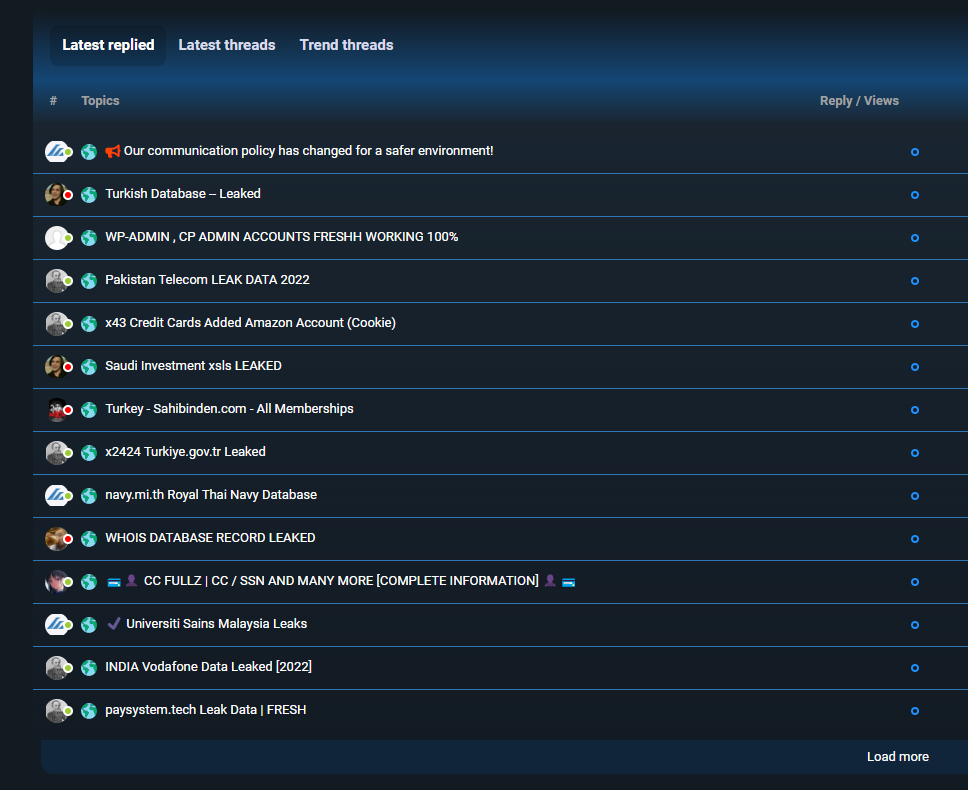 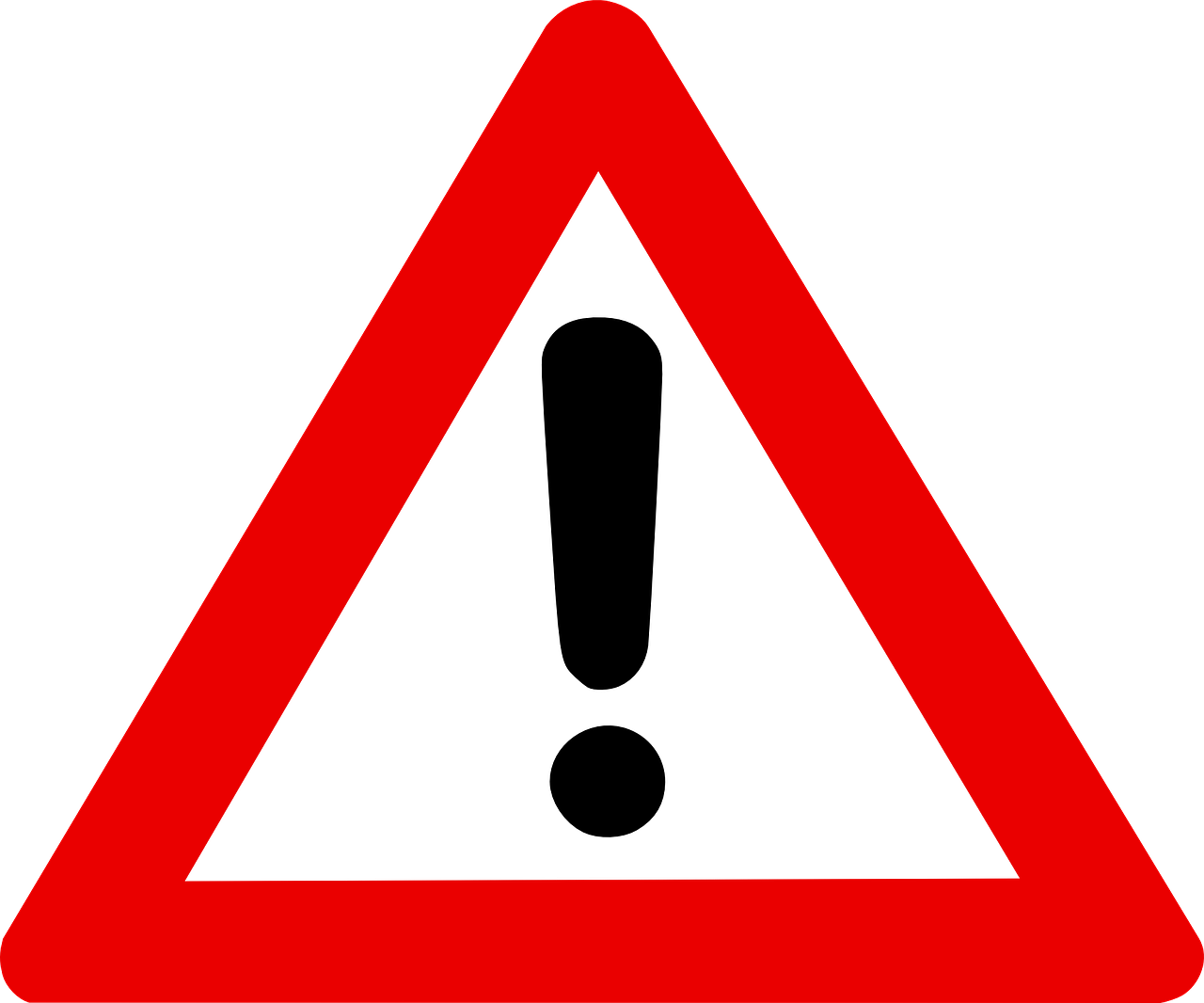 6
Le Wild Wild World Wide Web
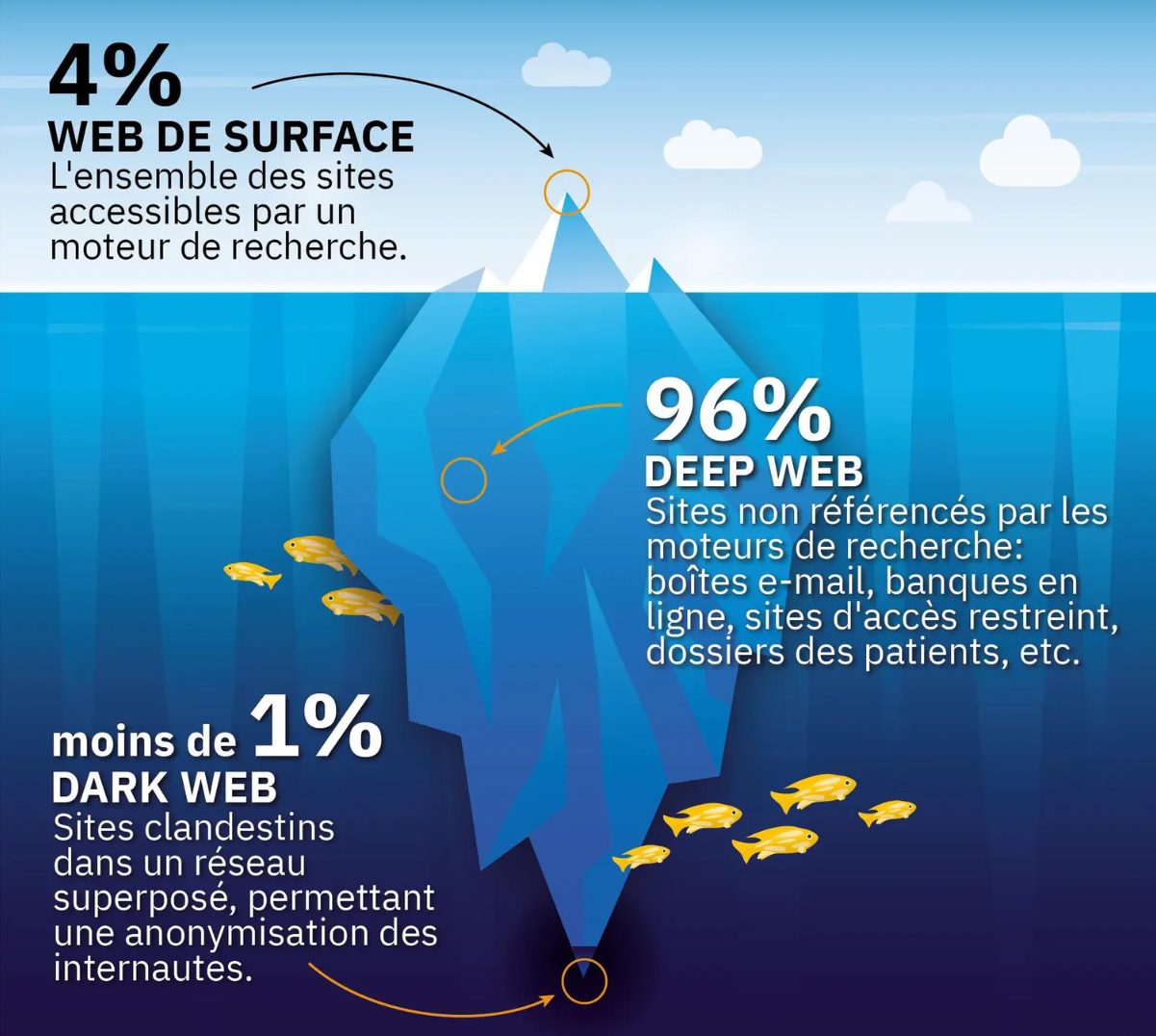 7
Un peu d’histoire – les origines
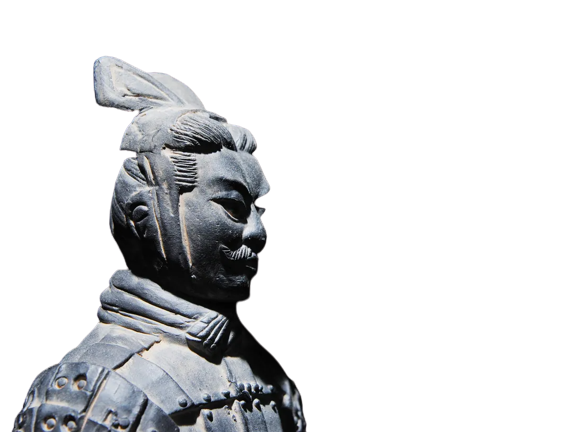 « Les grands généraux en viennent à bout en découvrant tous les artifices de l’ennemi, en faisant avorter tous ses projets, en semant la discorde parmi ses partisans, en les tenant toujours en haleine, en empêchant les secours étrangers qu’il pourrait recevoir, et en lui ôtant toutes les facilités qu’il pourrait avoir de se déterminer à quelque chose d’avantageux pour lui. » 

Sun Tzu – L’art de la guerre – 512 avant JC
8
Un peu d’histoire
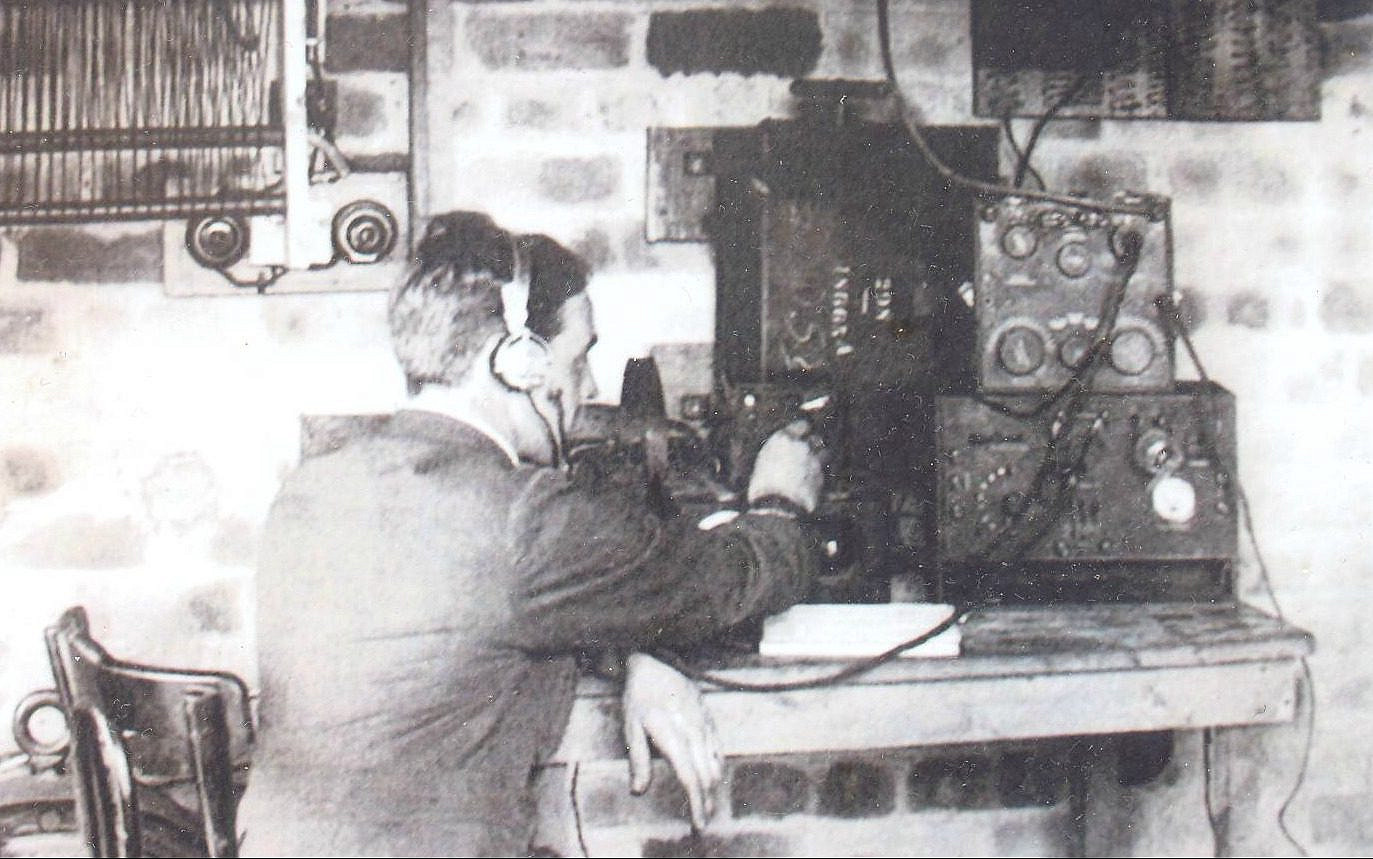 1939-1945 : Traductions des radios et colloques universitaires pendant la seconde guerre mondiale
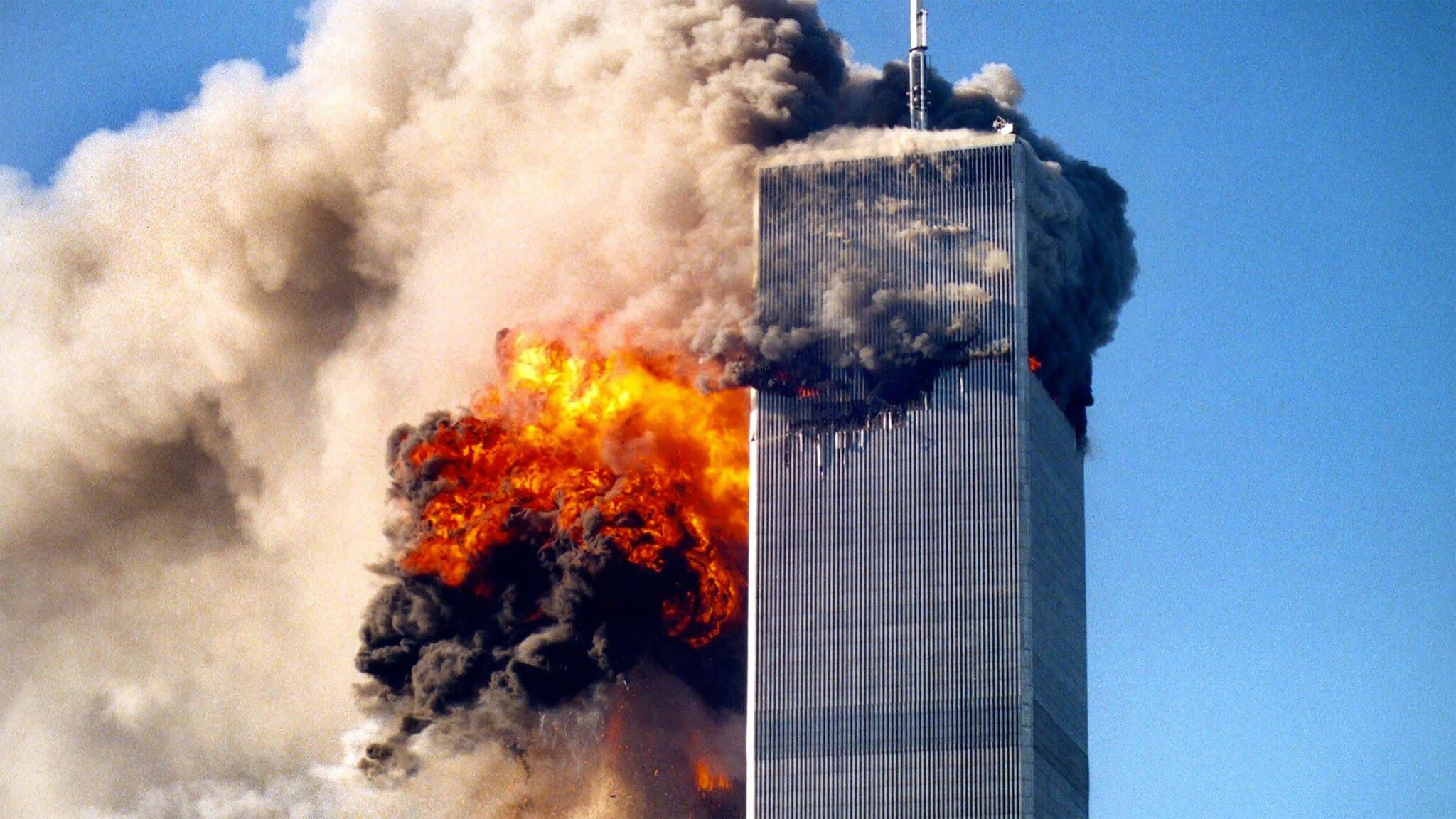 2001-2005 : 11 septembre et création de Open Source Center aux USA (CIA)
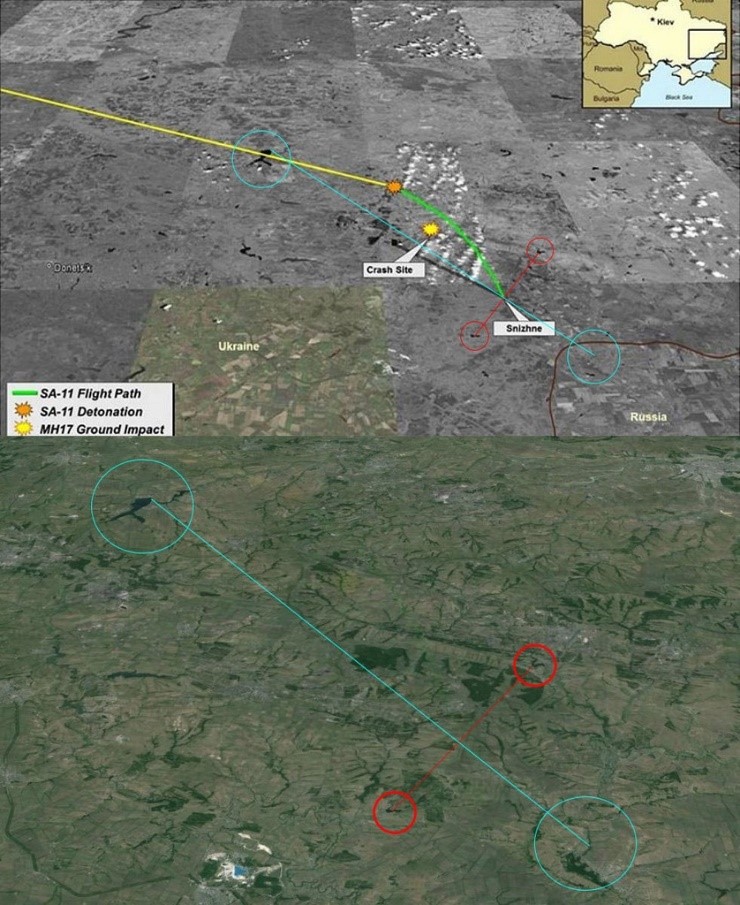 Collectif Belling Cat : 

2014 : Vol MH17 Malaysia Airlines
2016 : Daesh
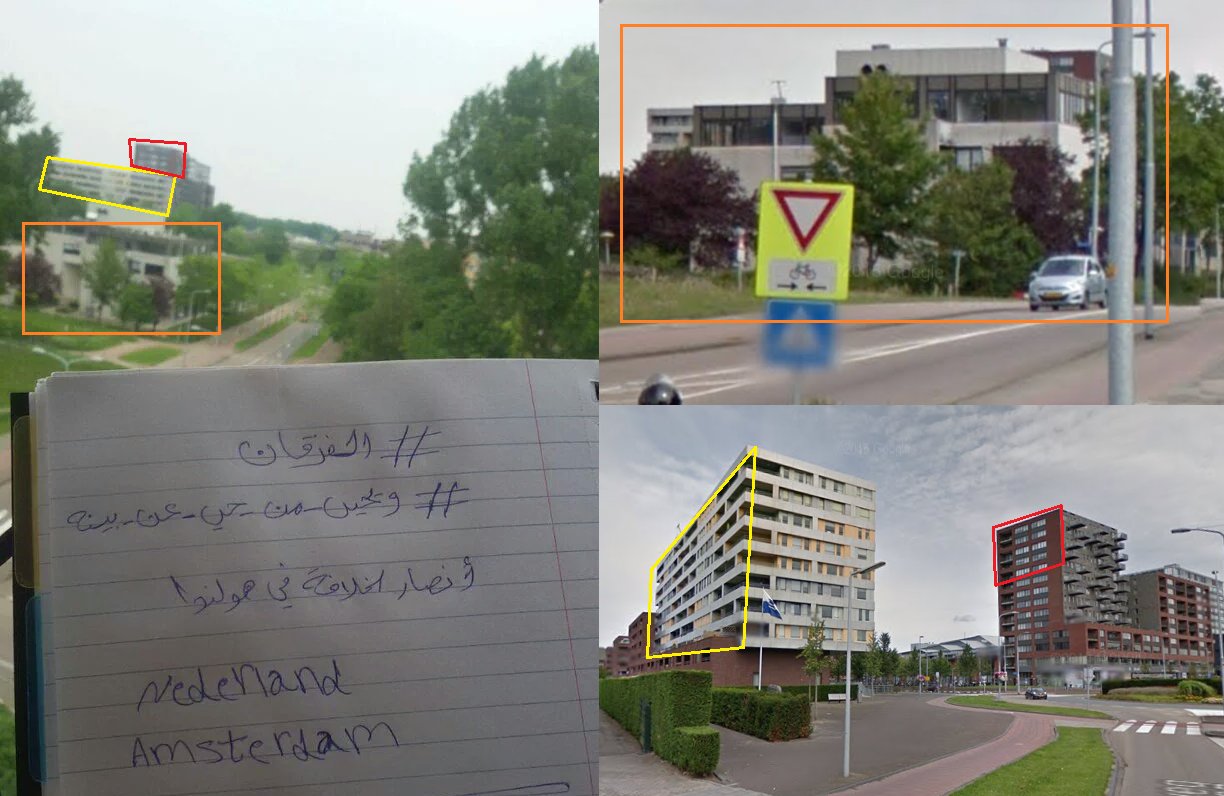 9
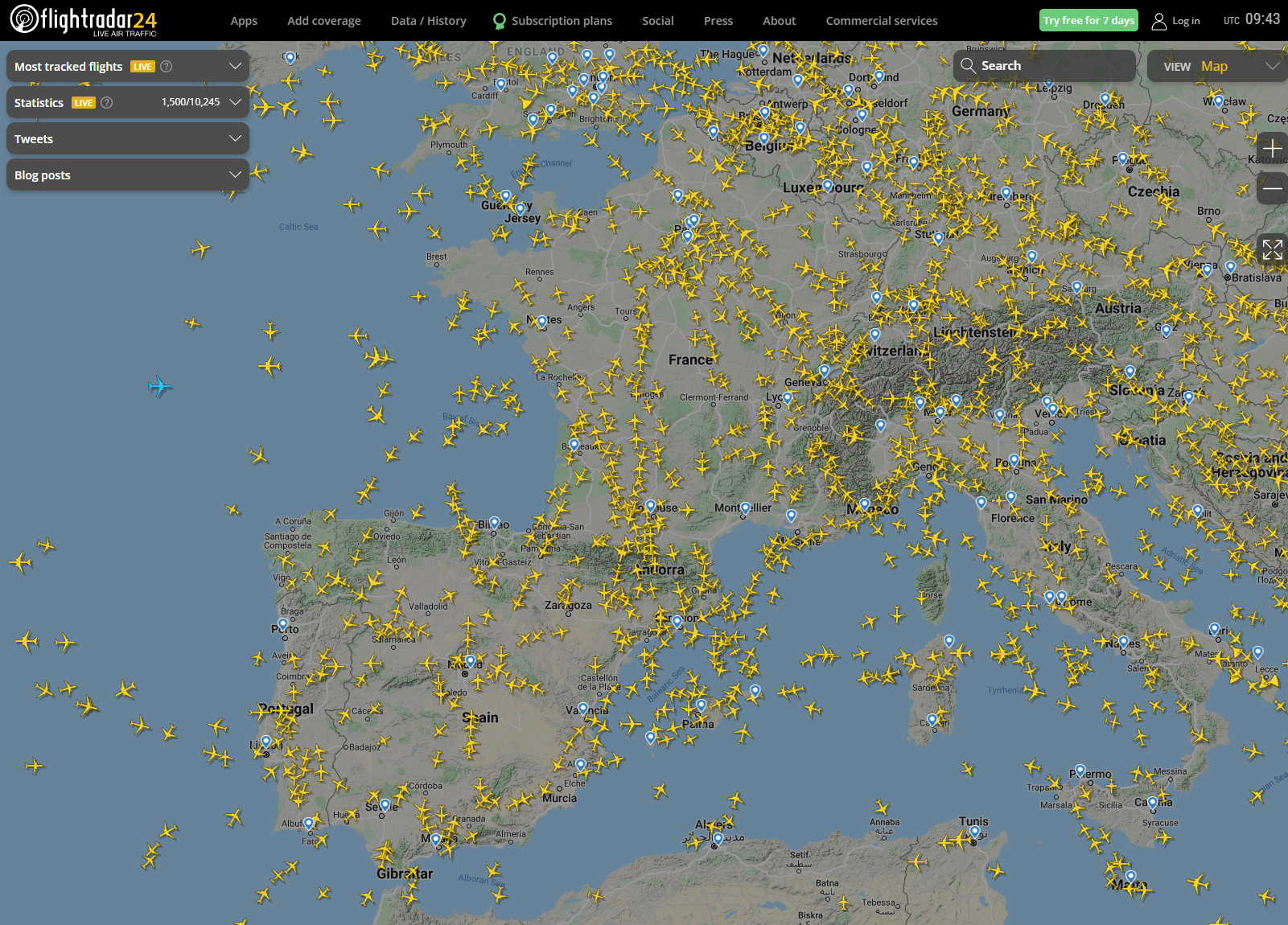 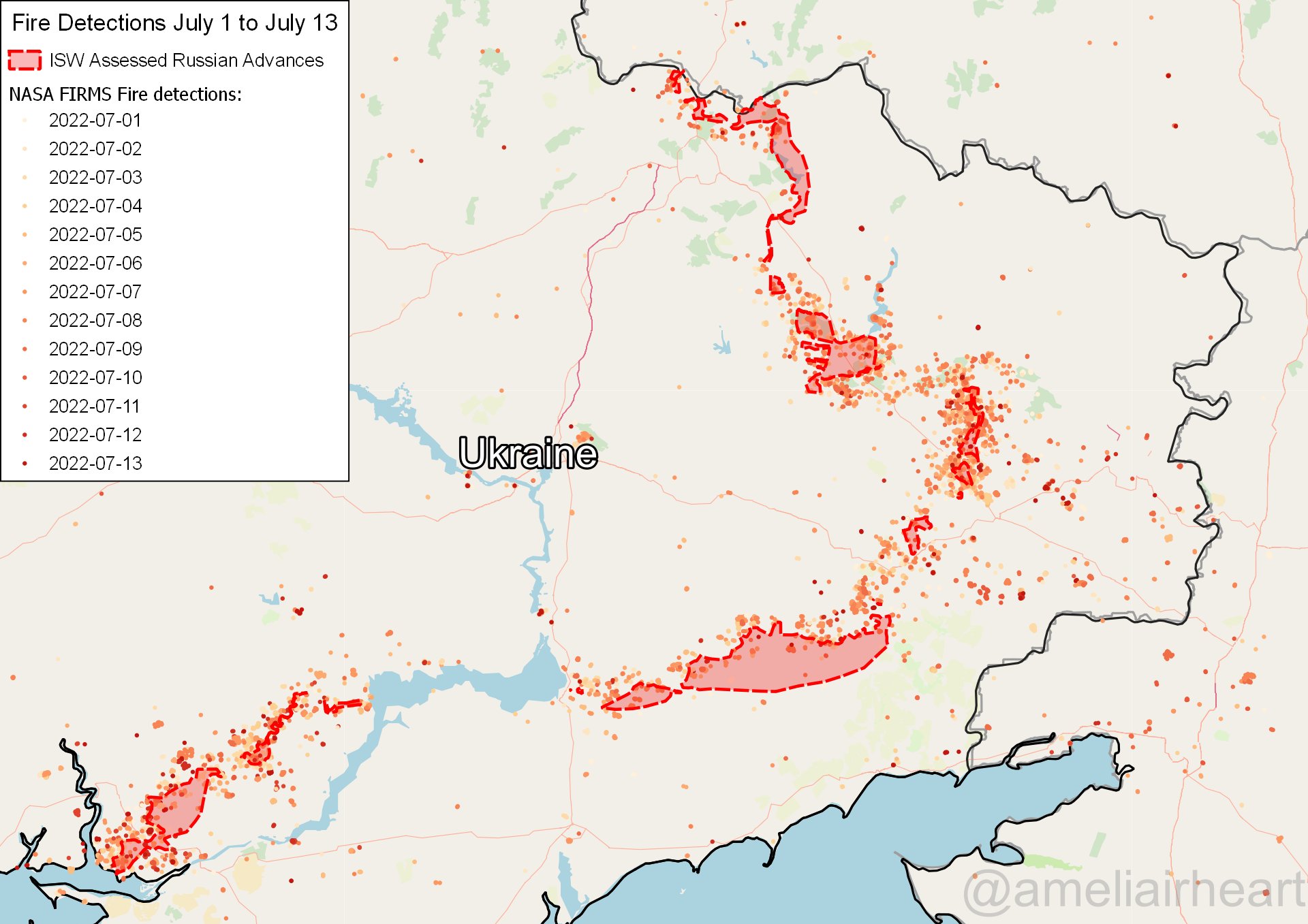 Principales disciplines
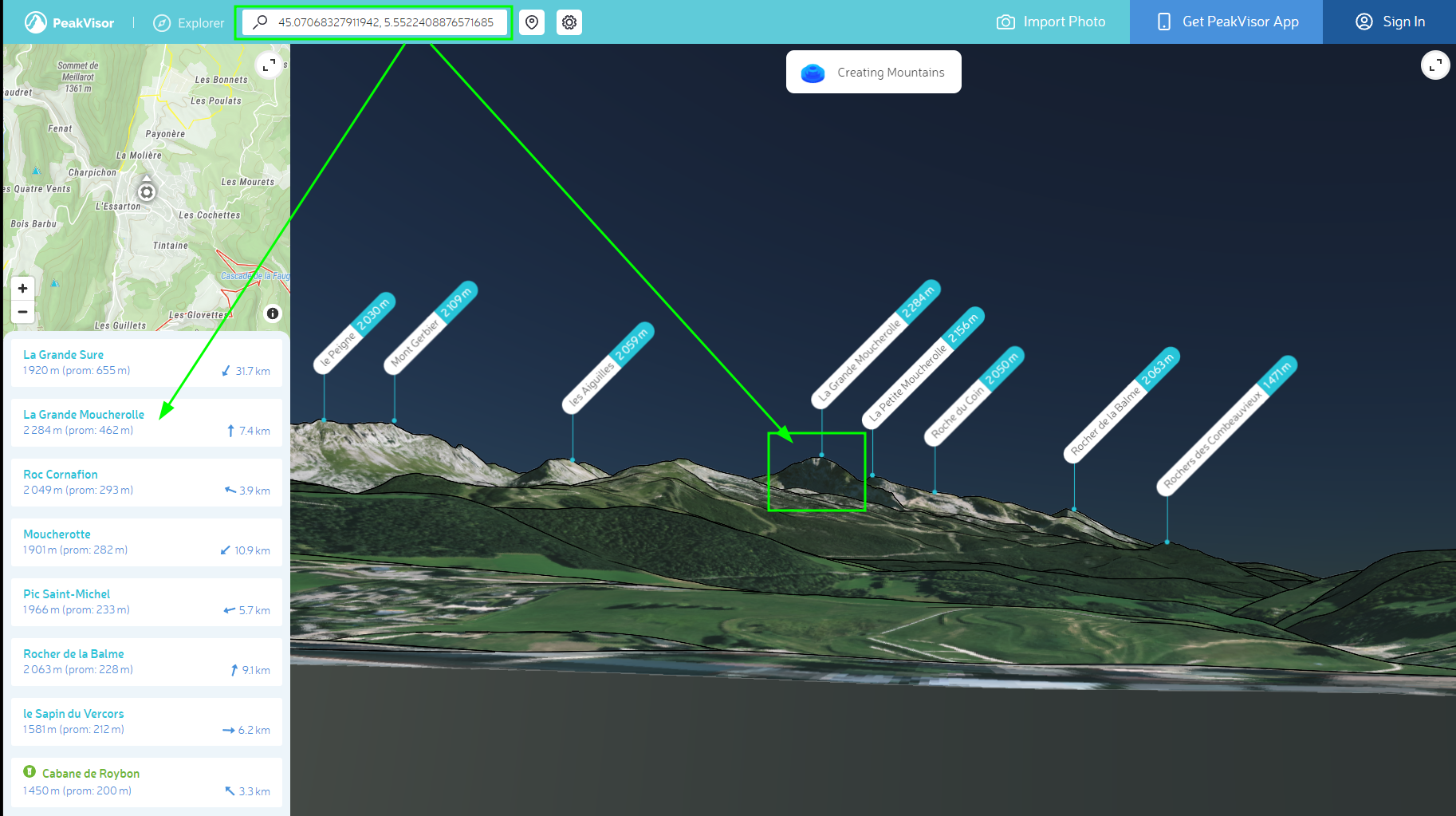 Imint & geoint
Sigint & masint
Socmint
Recon & autres
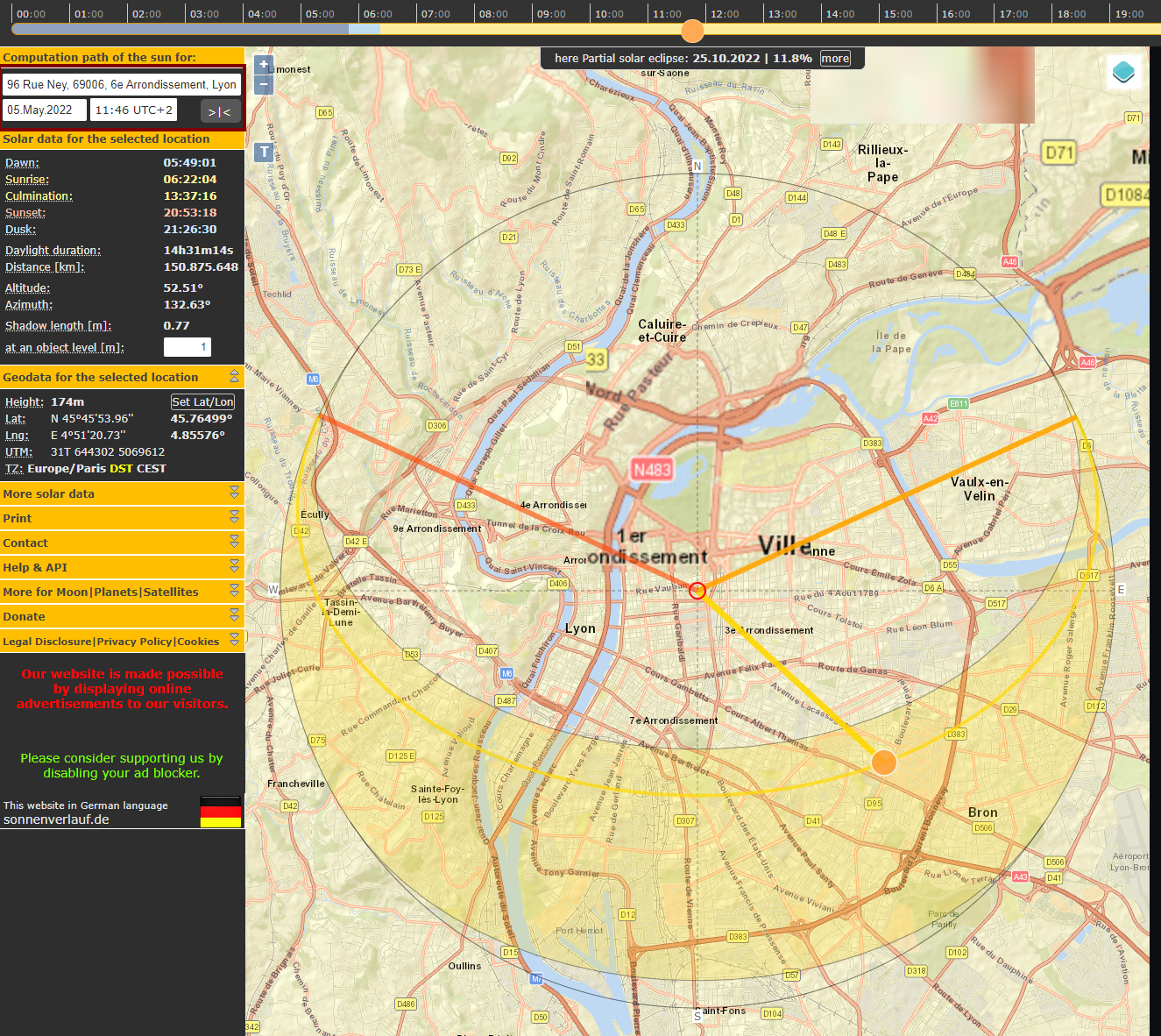 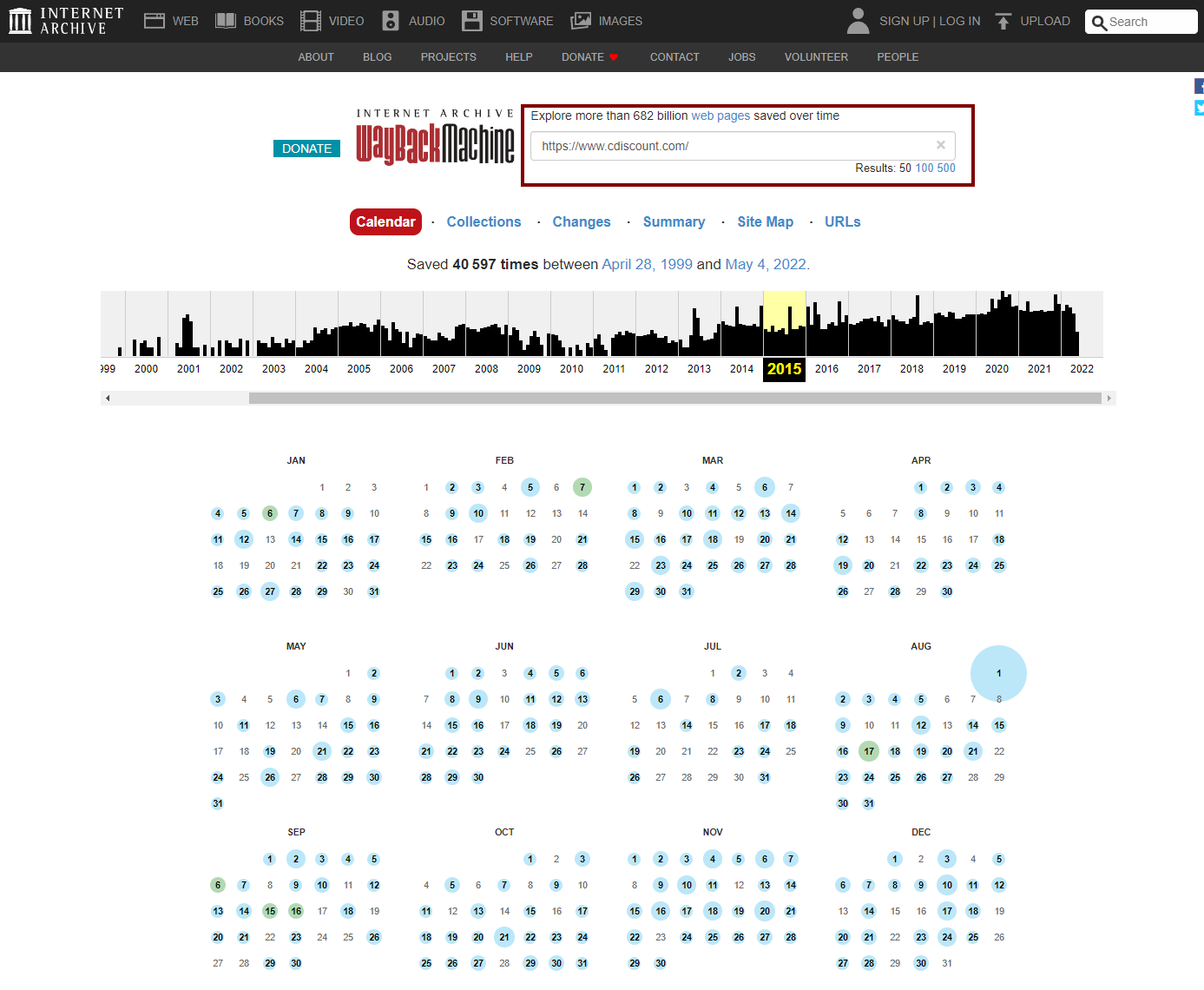 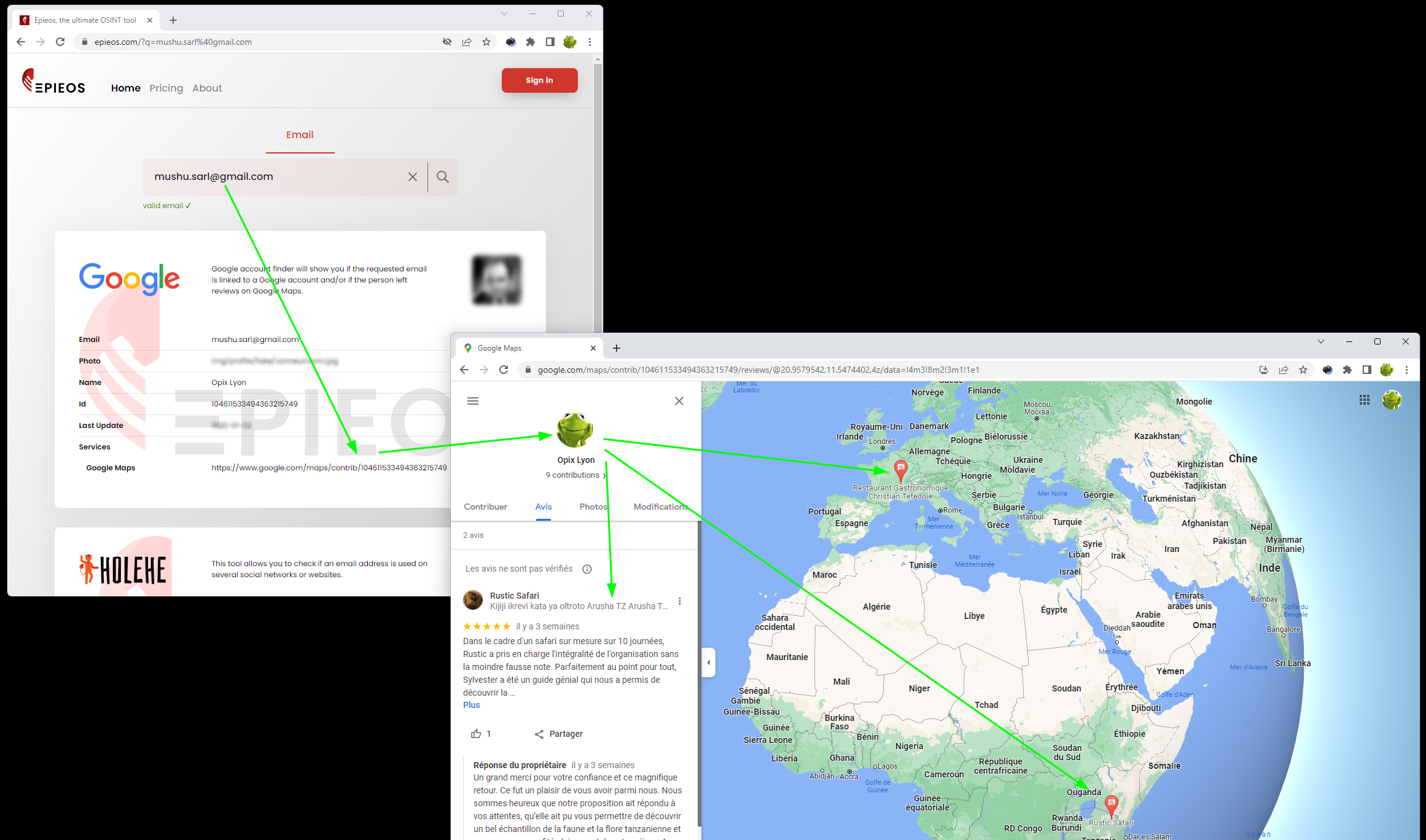 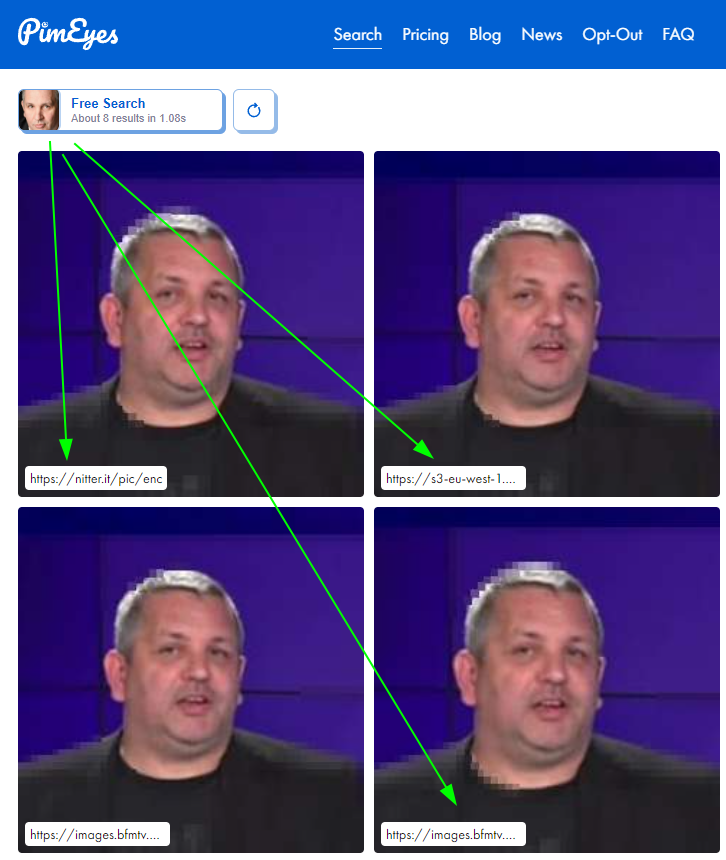 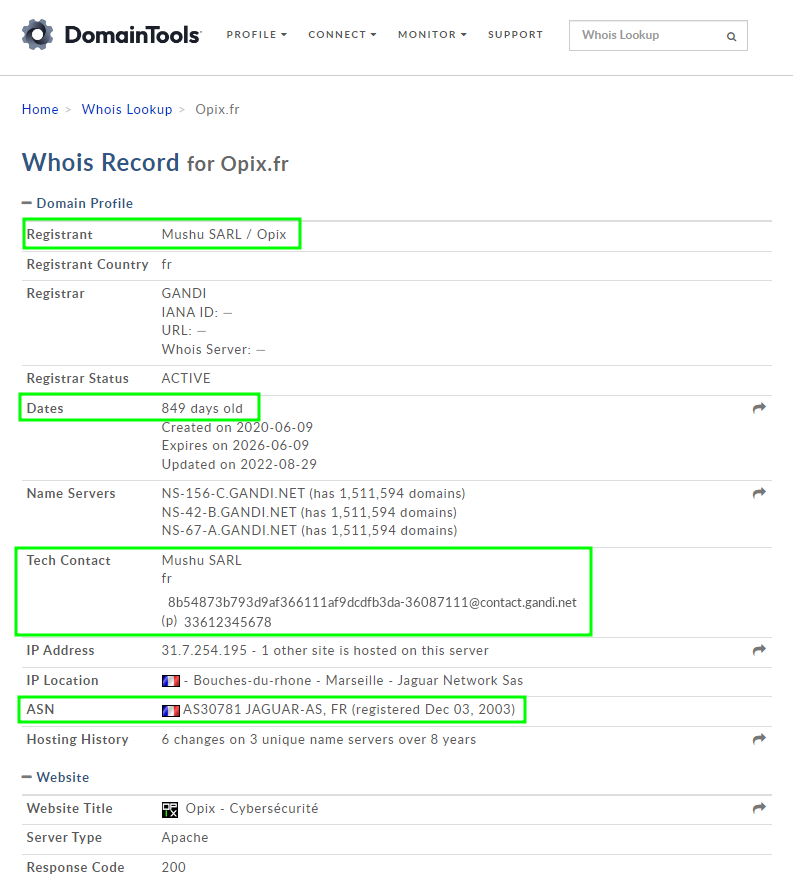 10
Les applications métier
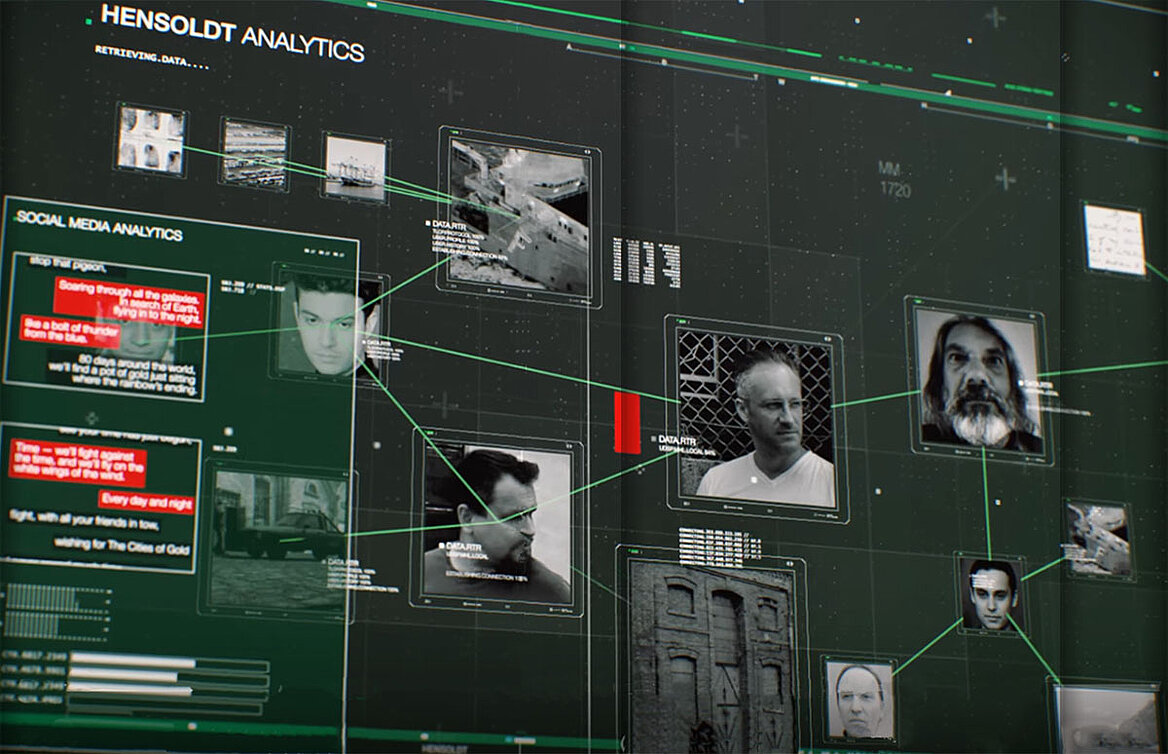 11
Les applications concrètes
- Pour les particuliers : prestataires, arnaques en ligne, scammers, phishing
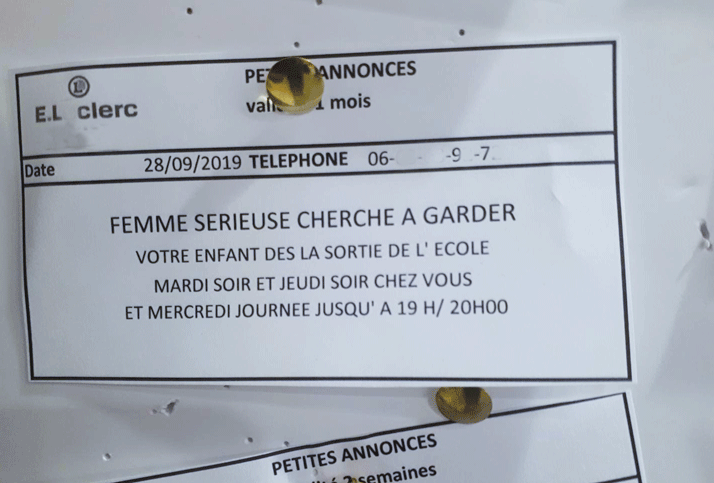 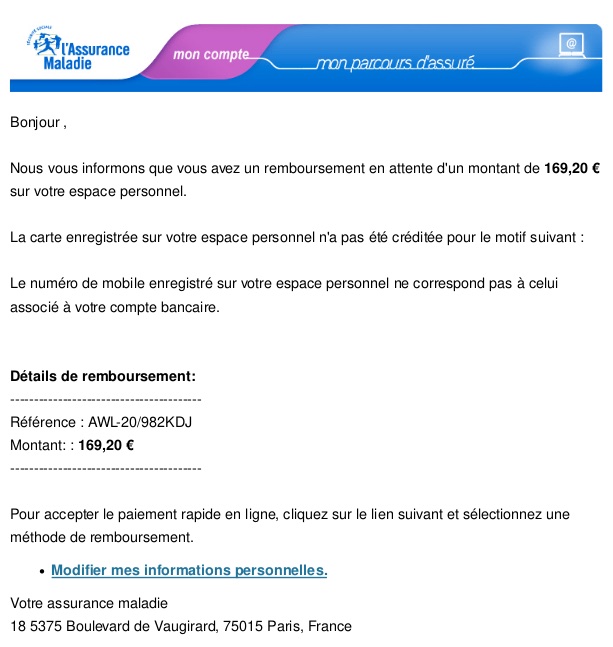 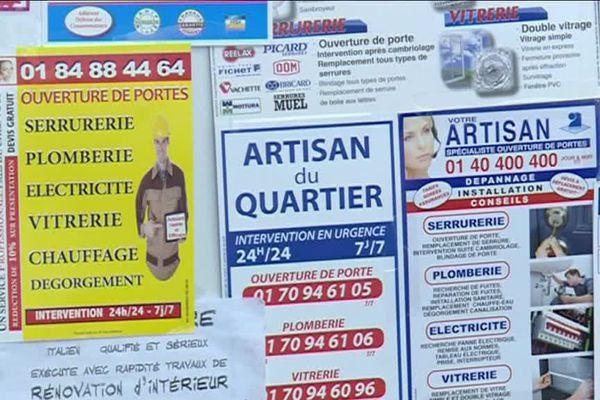 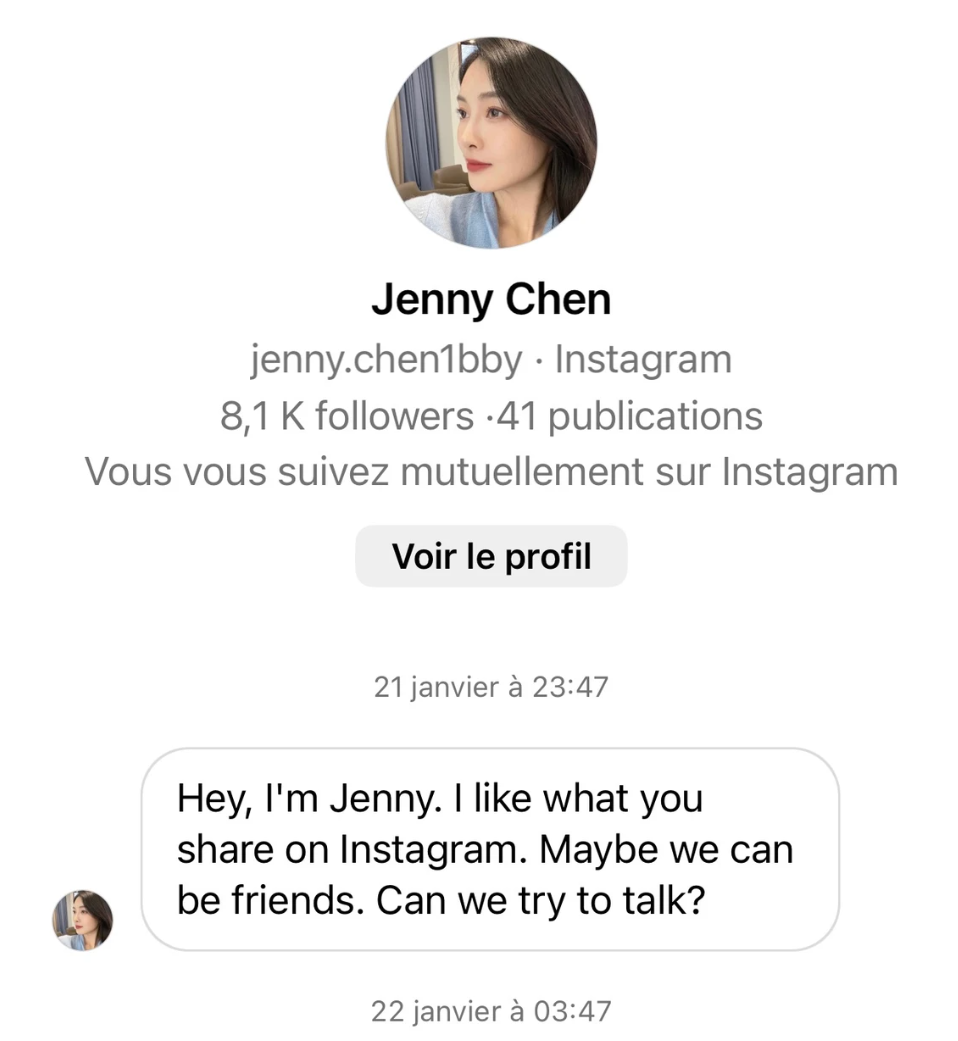 12
Les applications concrètes
- Domaine militaire & lutte contre la criminalité - Terrorisme
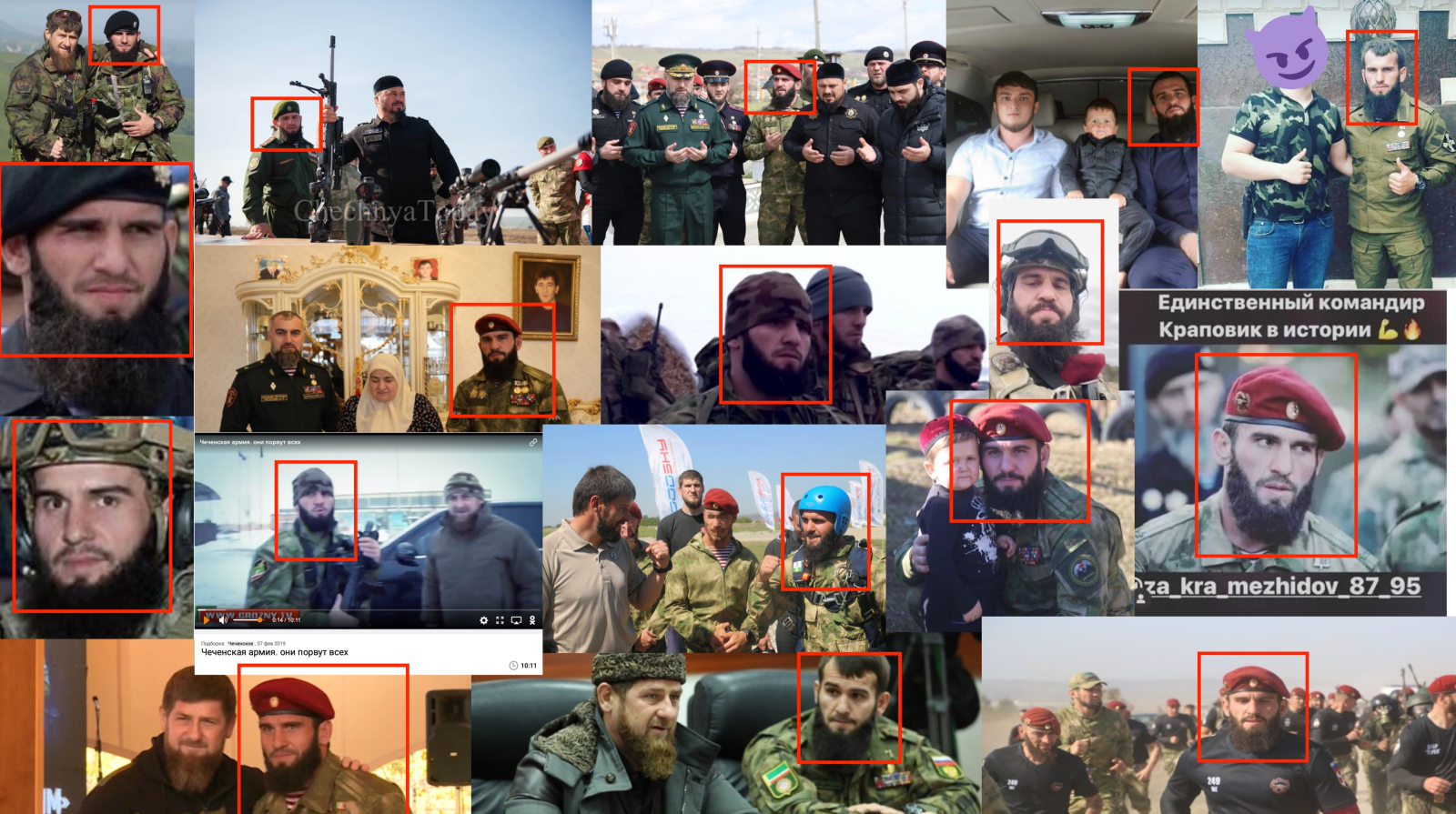 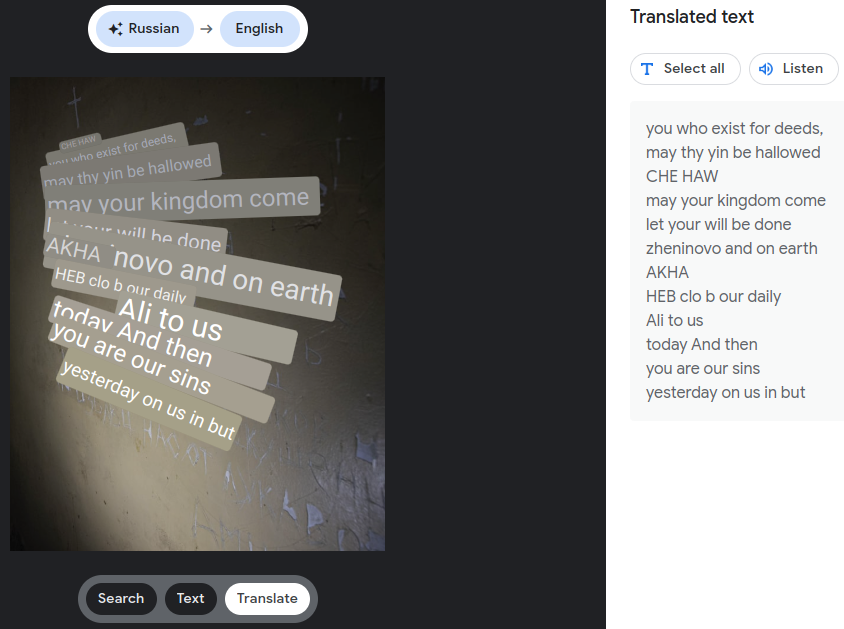 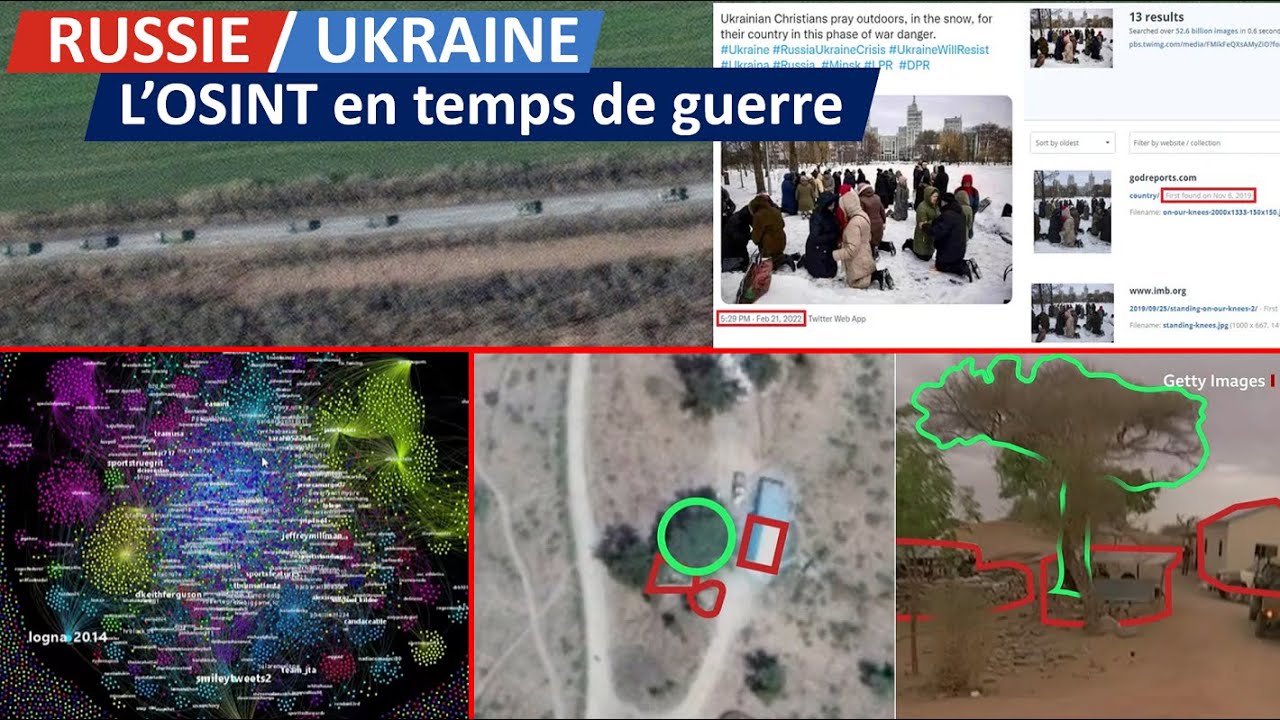 13
Les applications concrètes
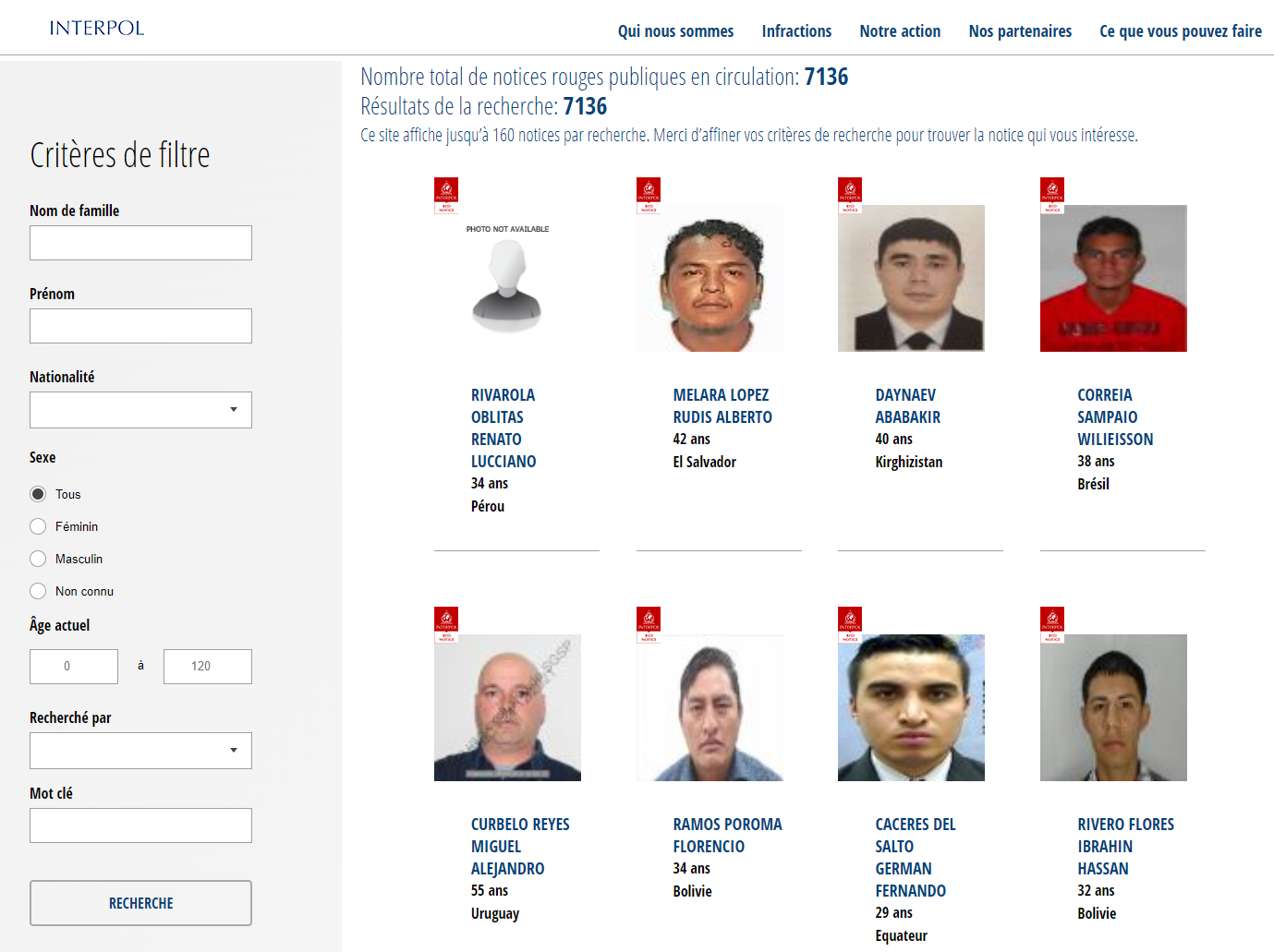 - Enquêtes criminelles & personnes disparues
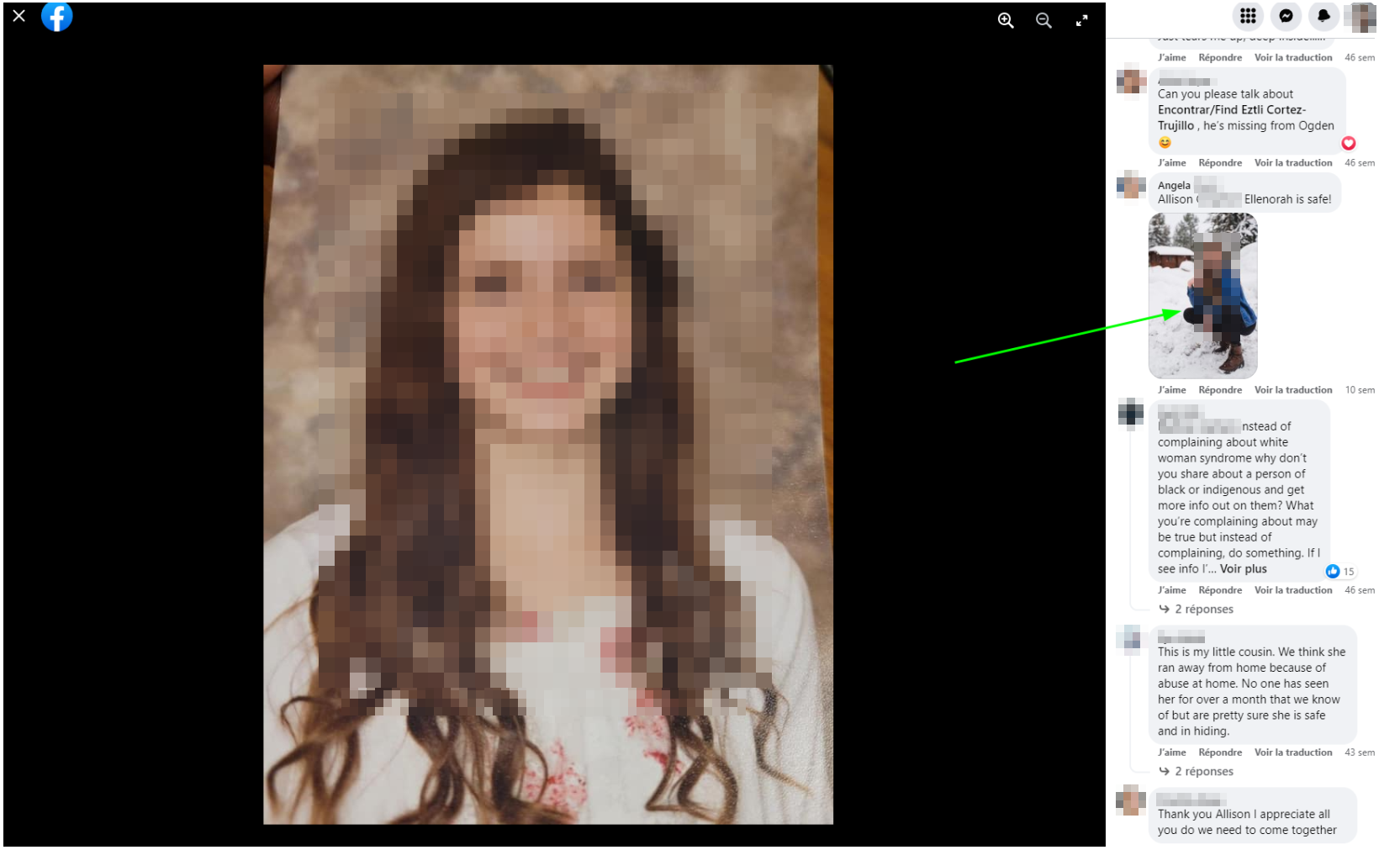 Tracelabs 2022
Equipe OZINT
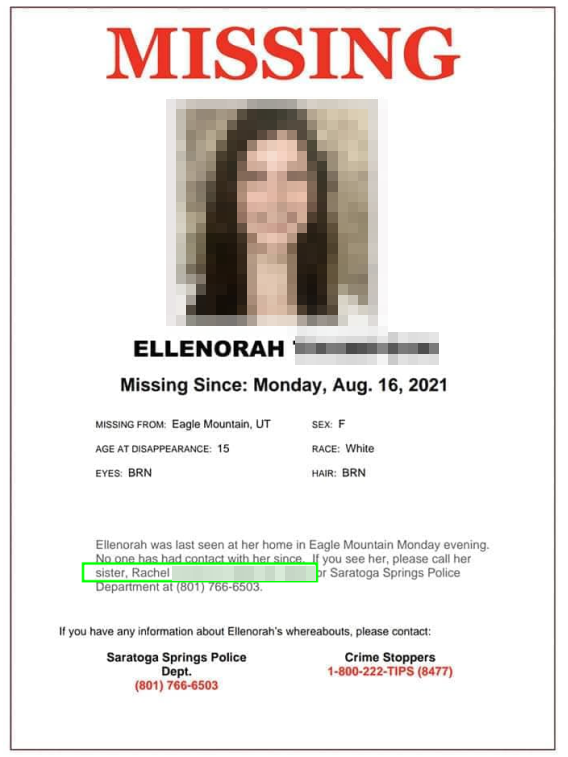 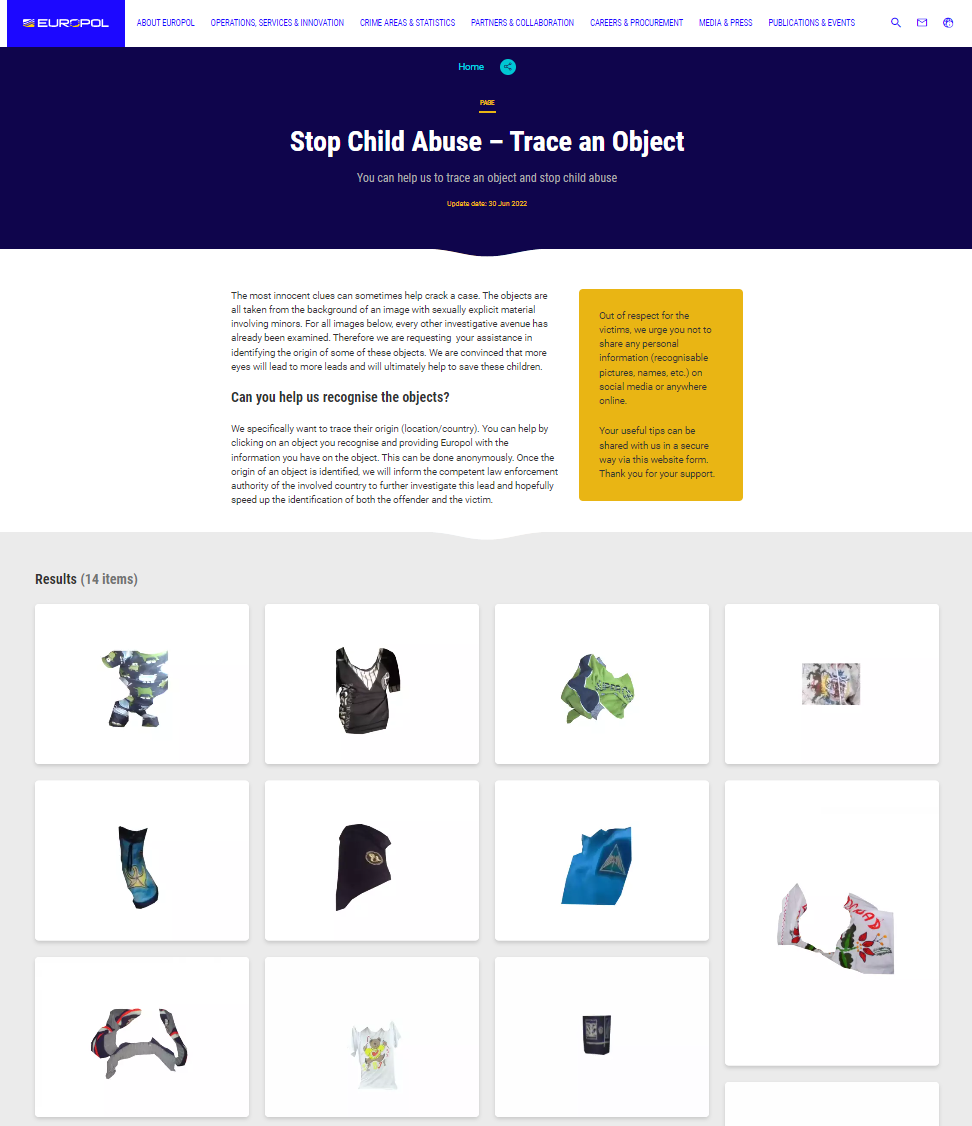 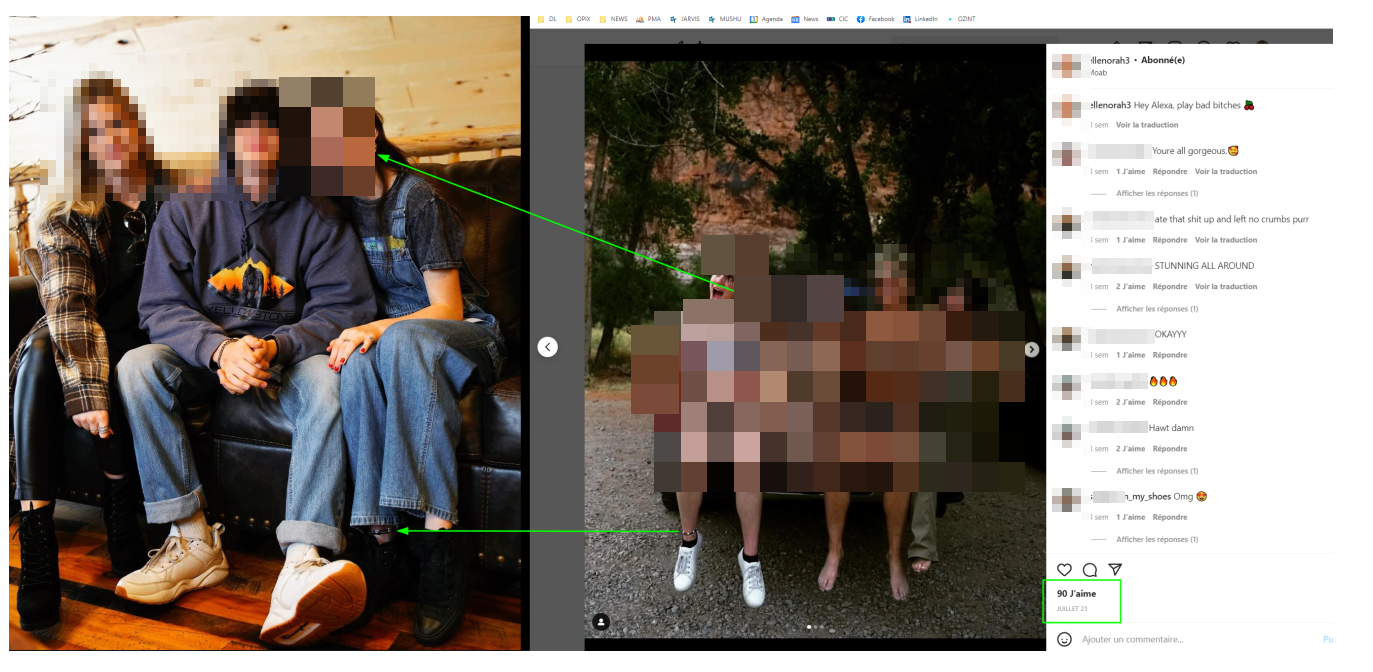 14
Les applications concrètes
- Journalisme & fact checking
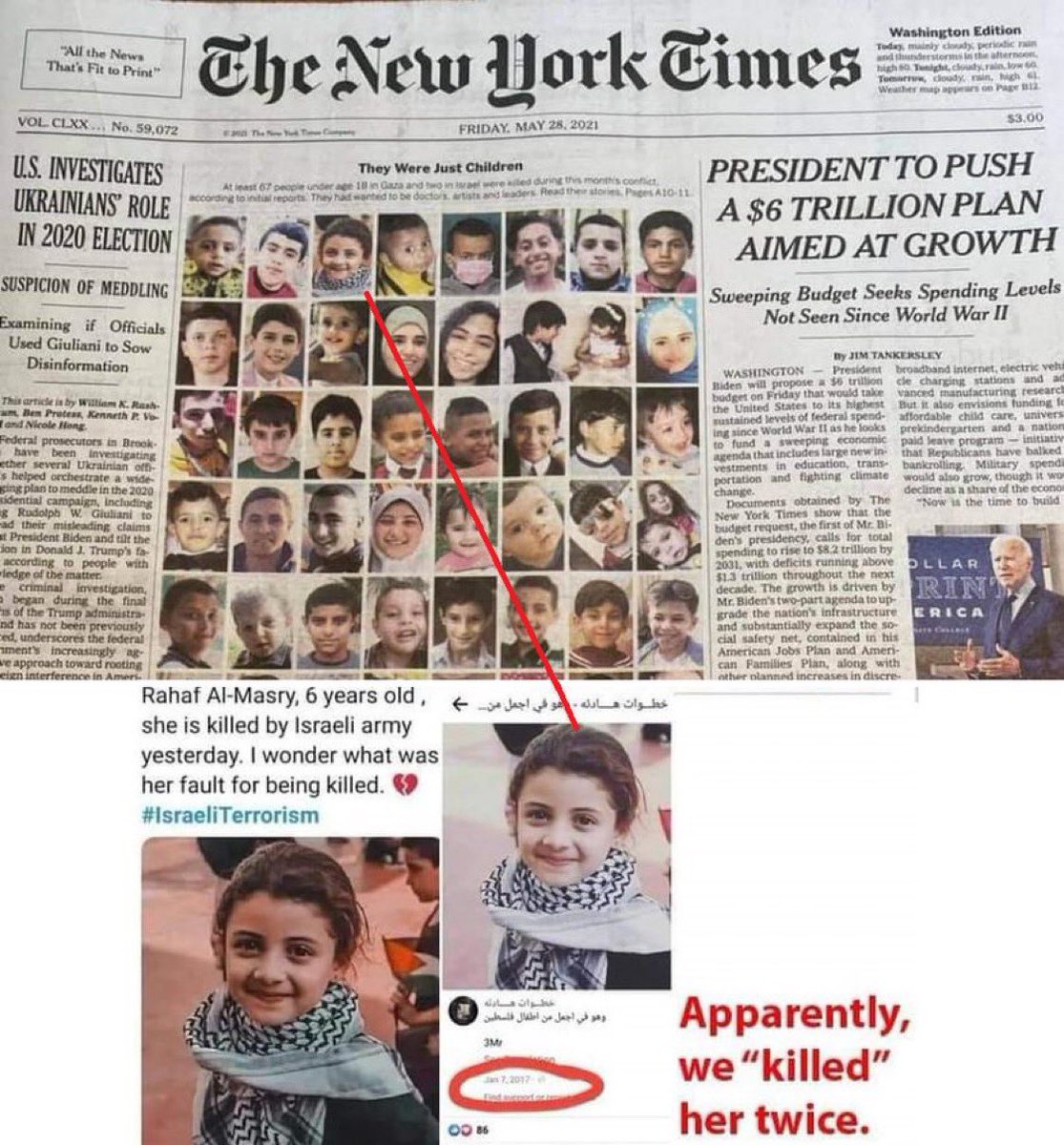 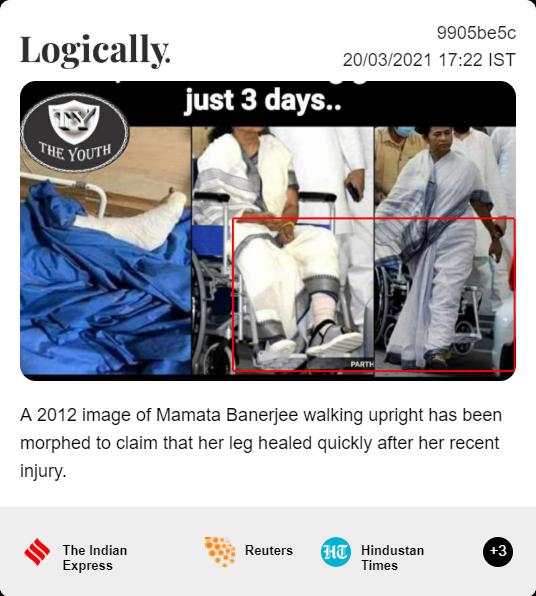 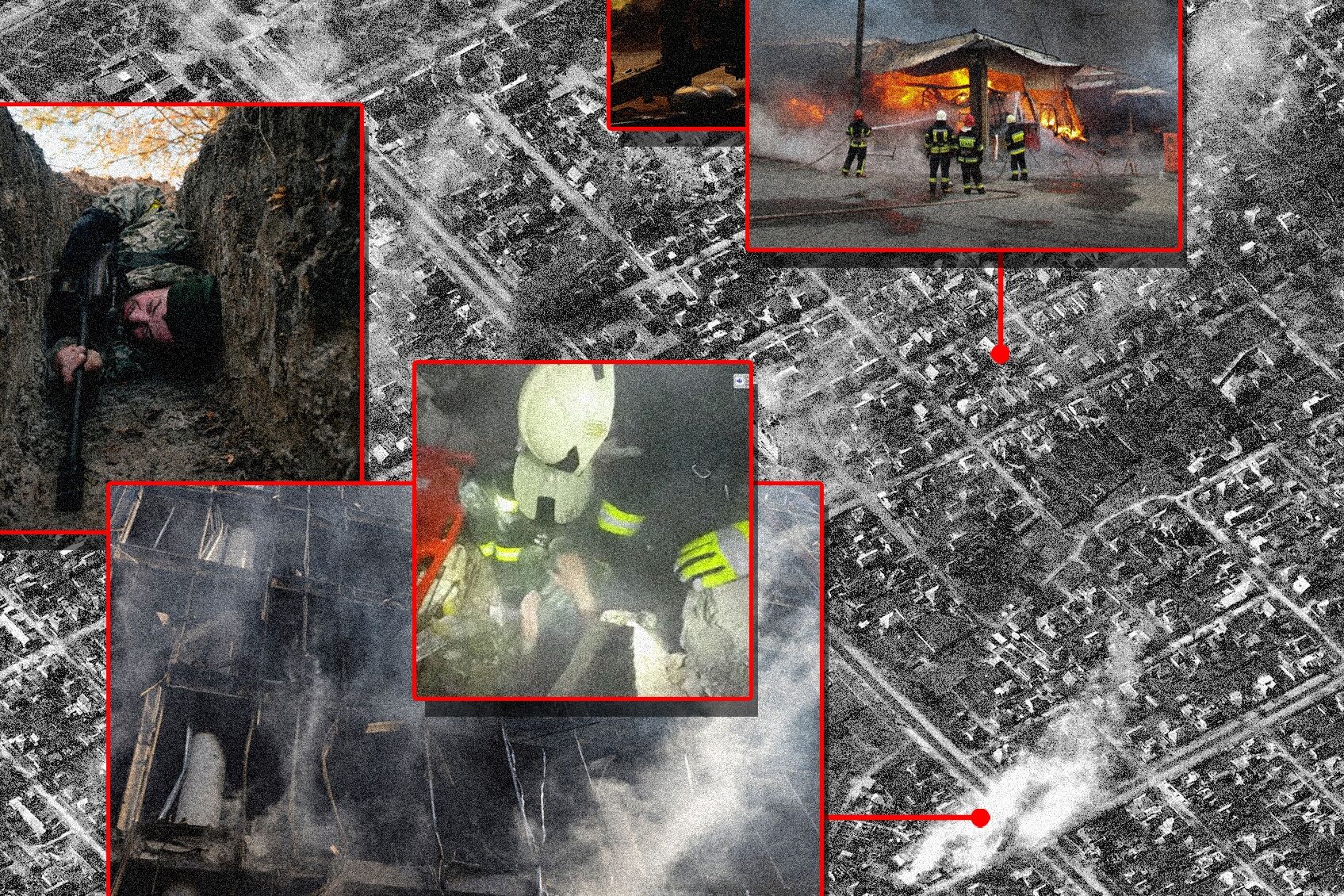 15
Les applications concrètes
- Le recrutement et enquêtes de moralité
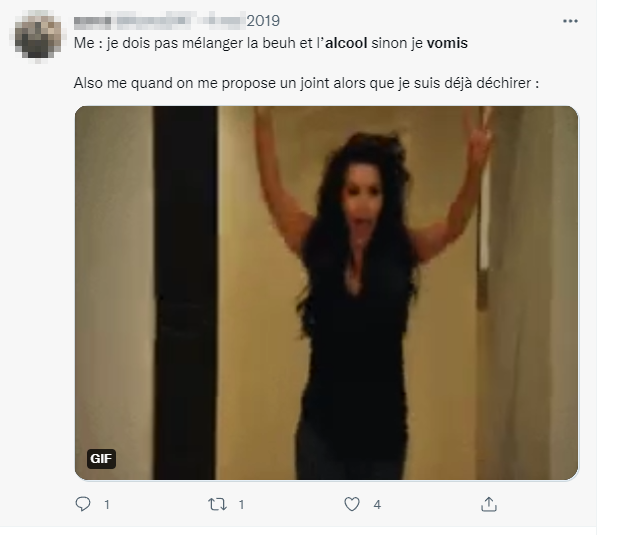 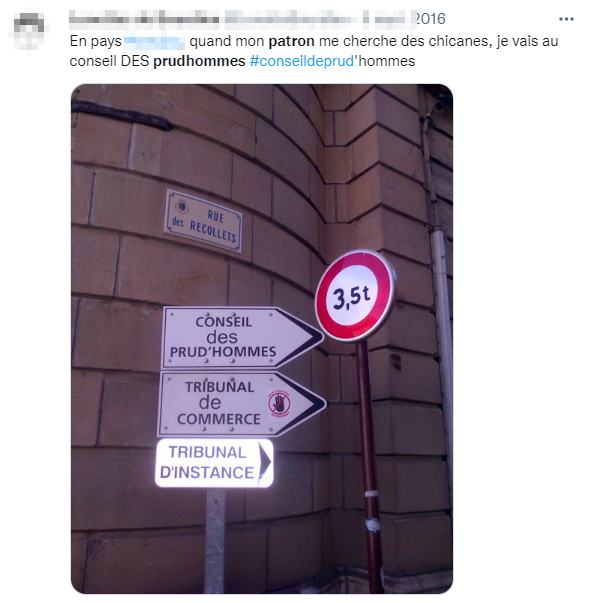 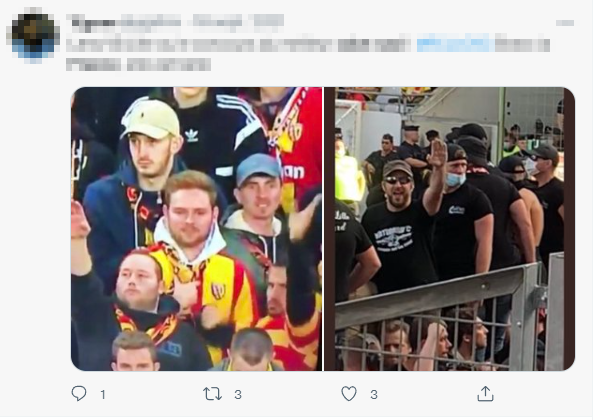 16
Les applications concrètes
- Contrefaçon, lutte contre la fraude aux assurances
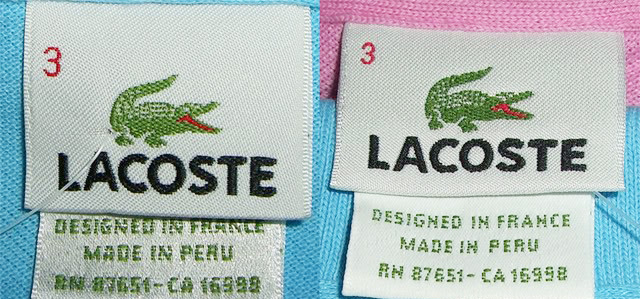 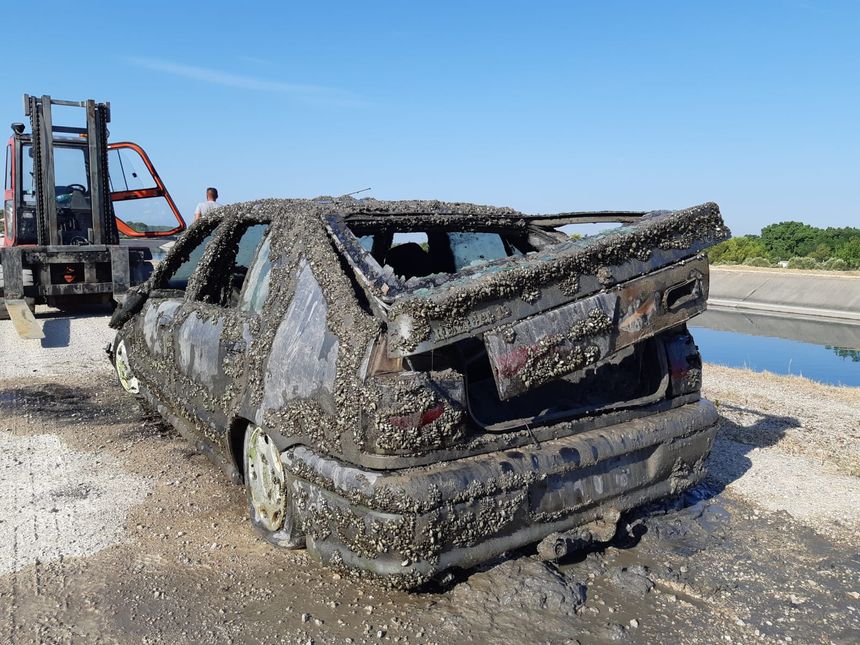 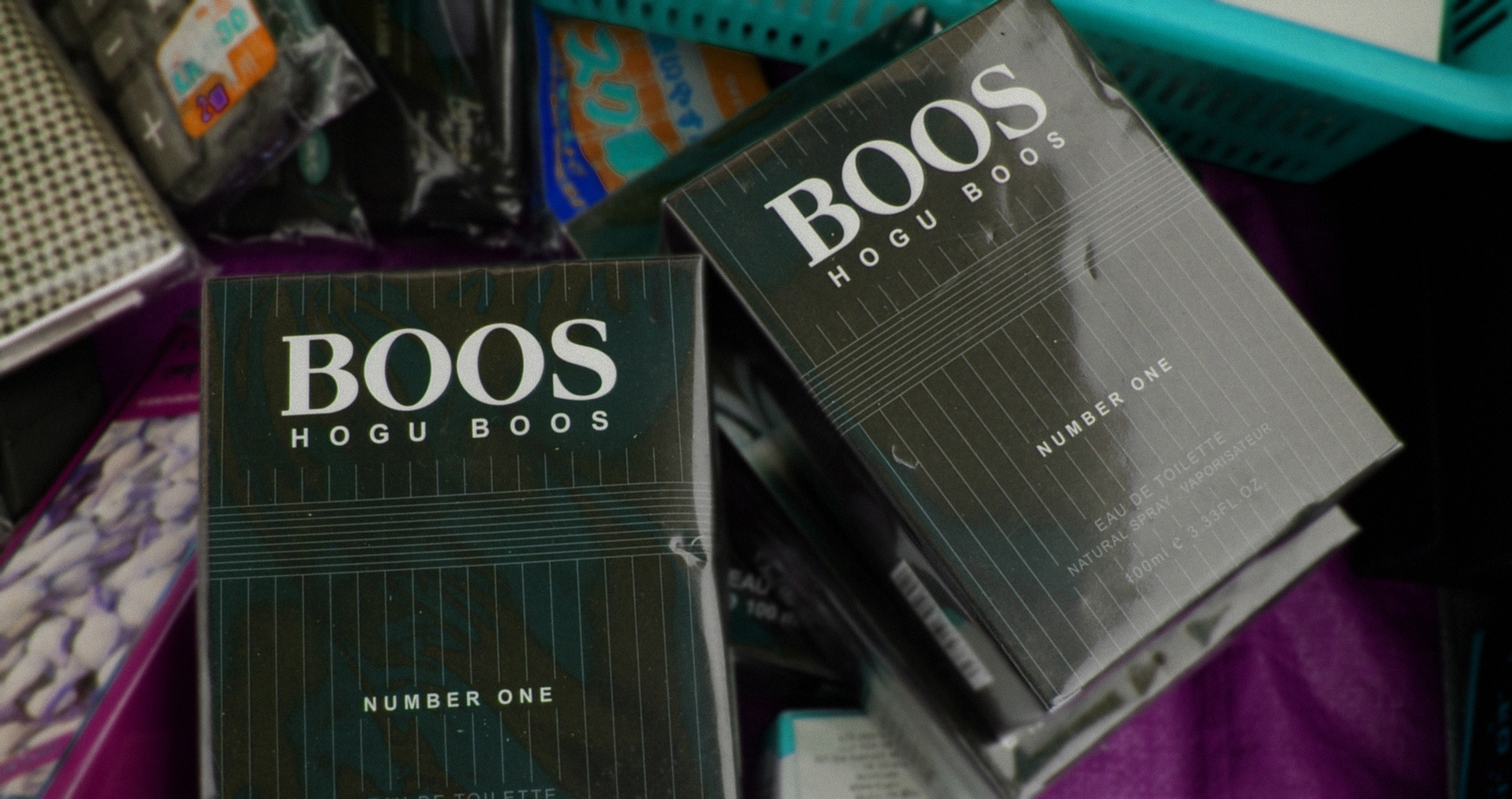 17
Les applications concrètes
- Lutte contre la fraude fiscale
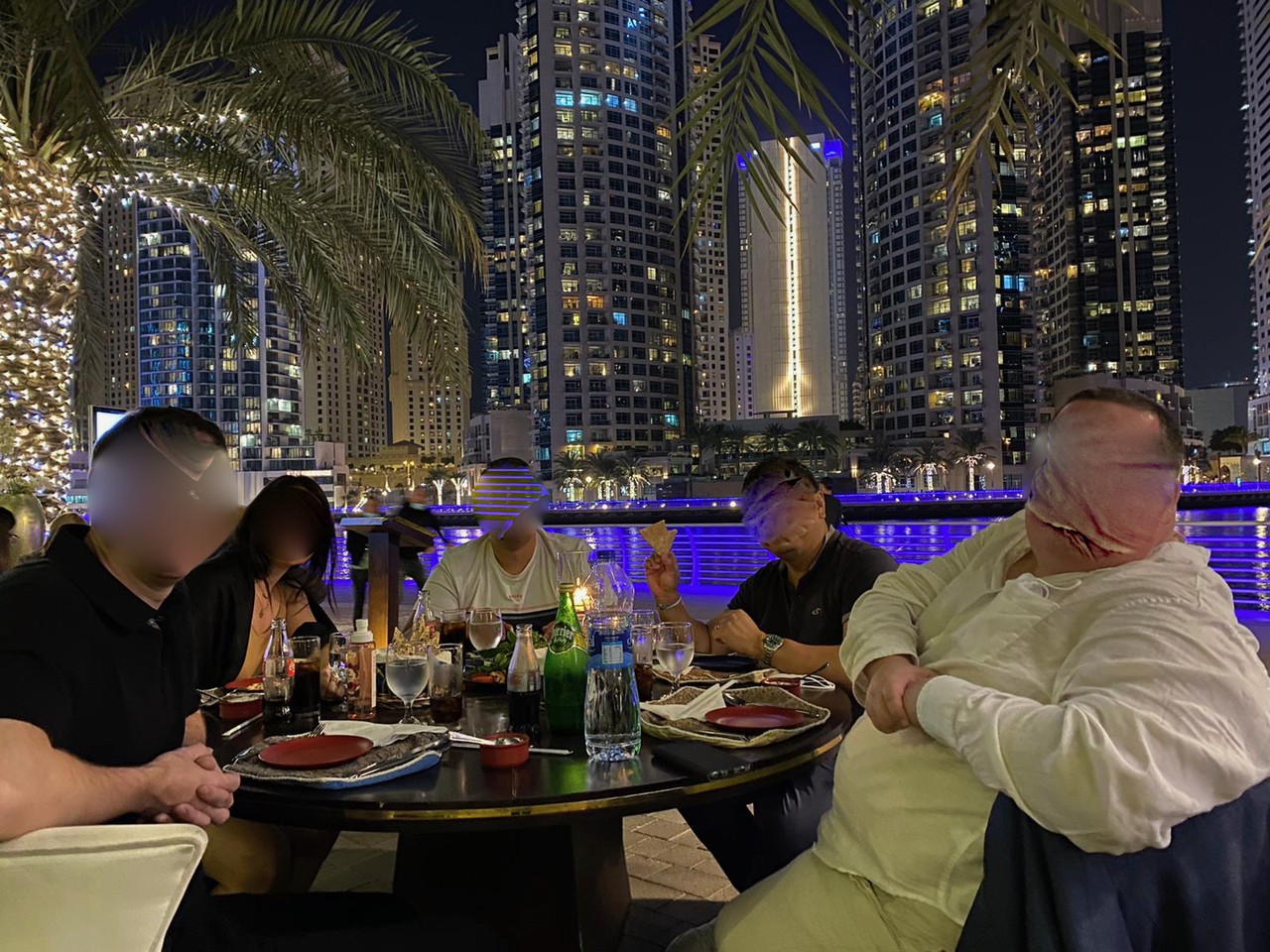 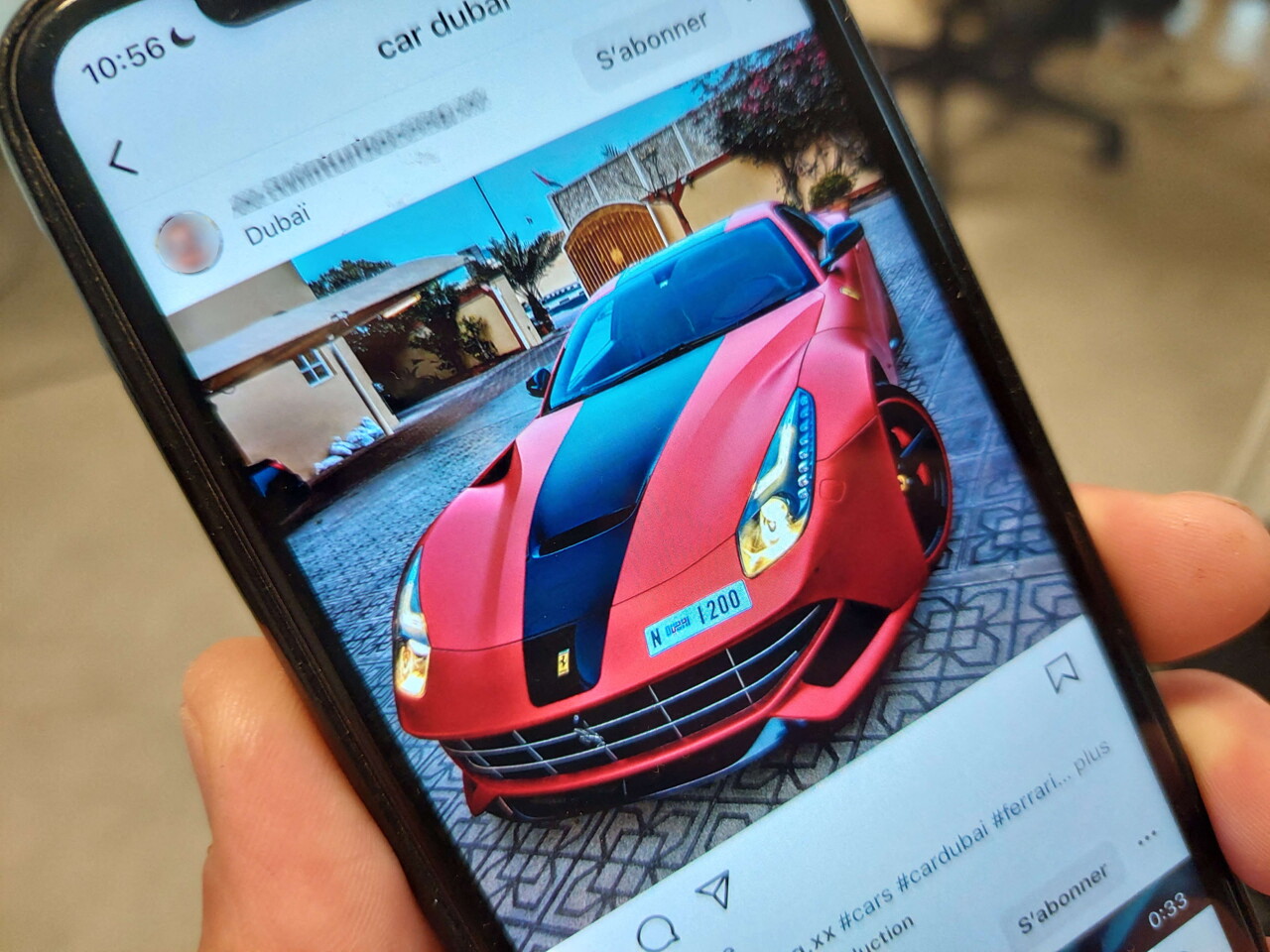 18
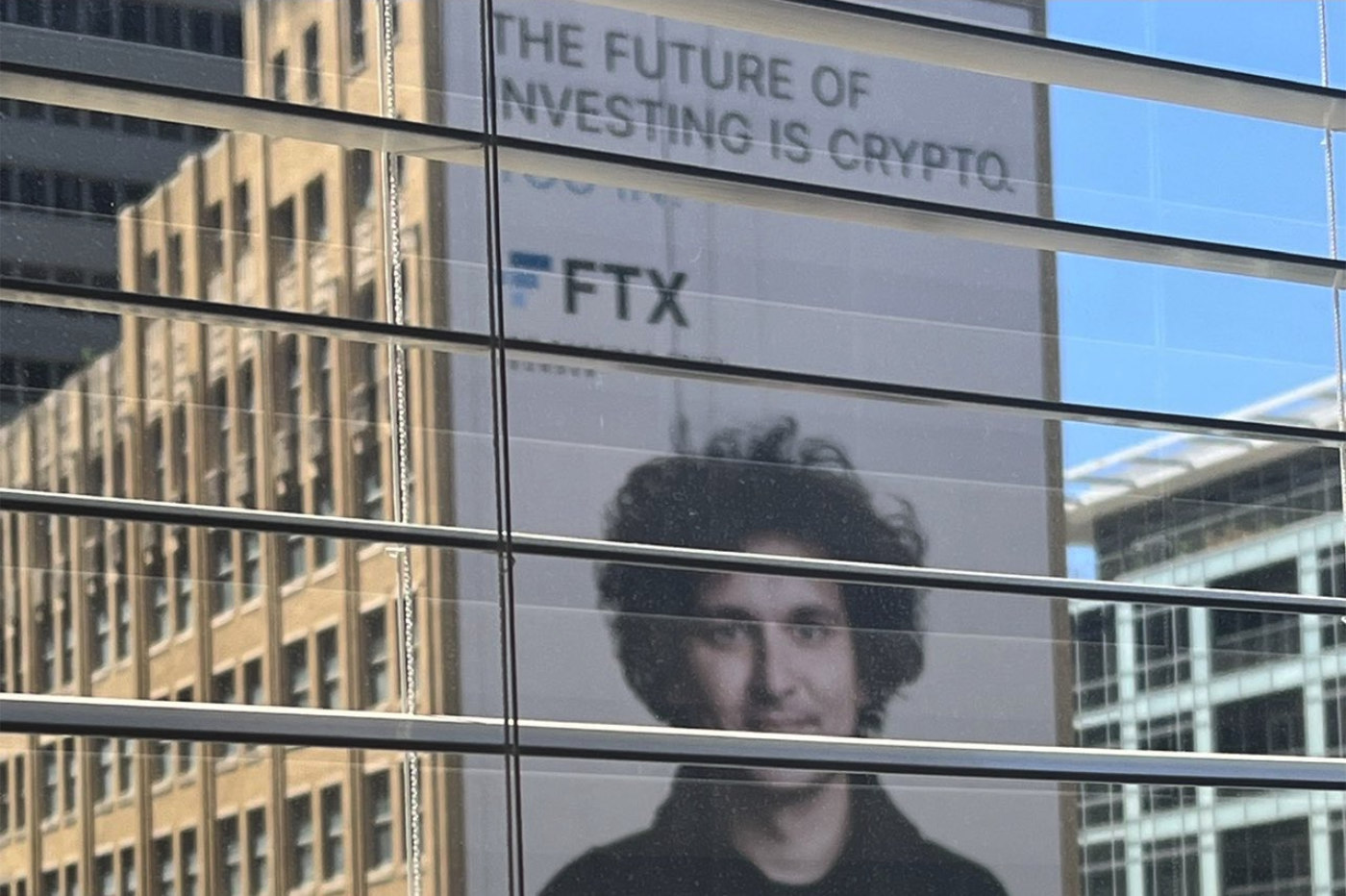 Les applications concrètes
- Blanchiement, crypto monnaies, NFT
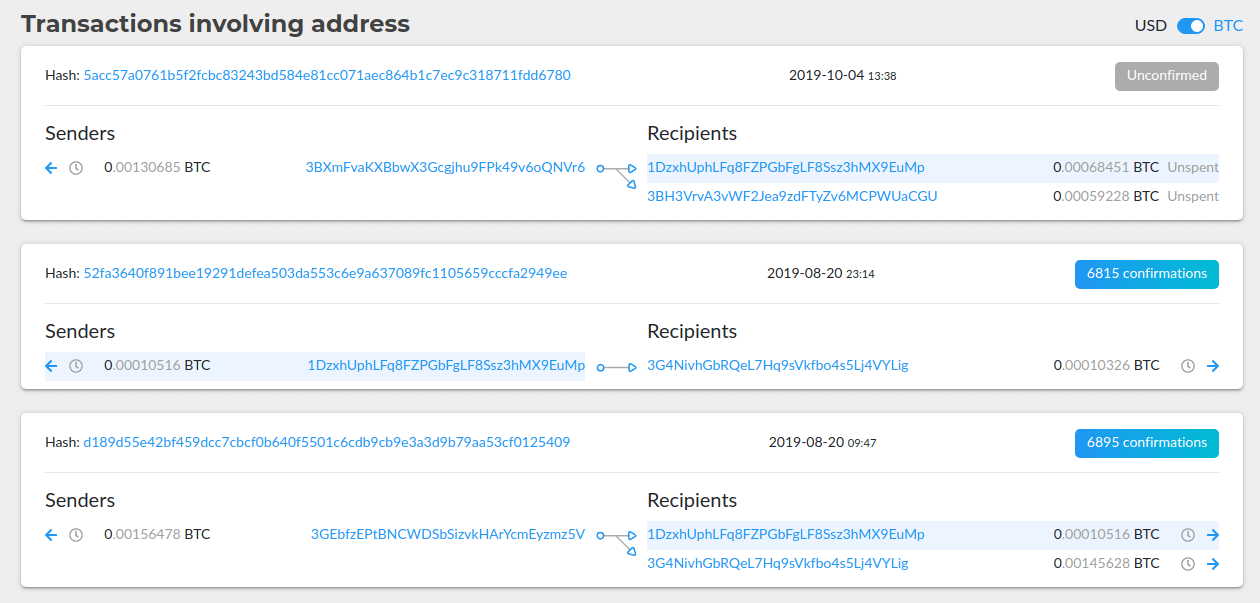 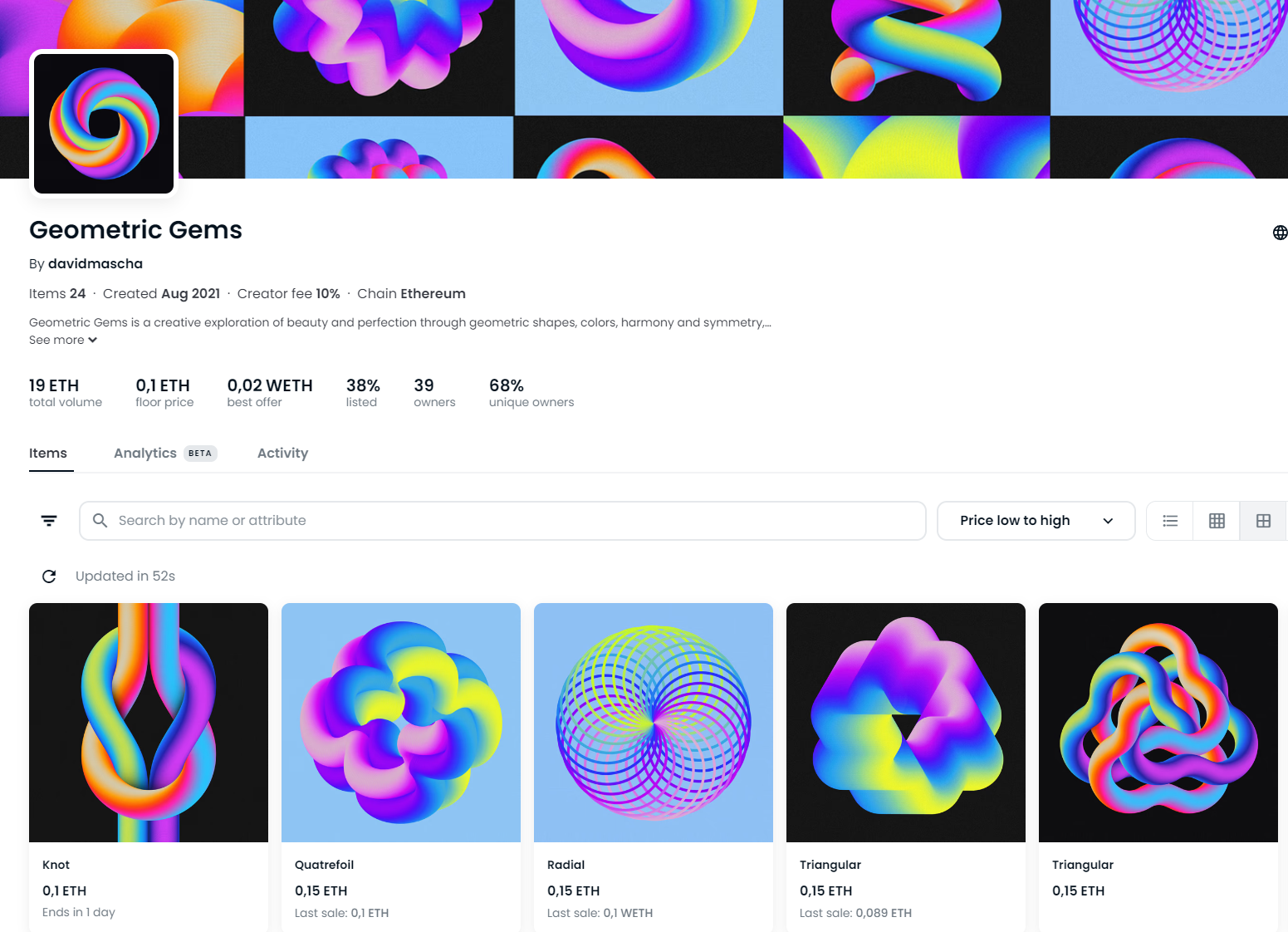 19
Veille stratégique
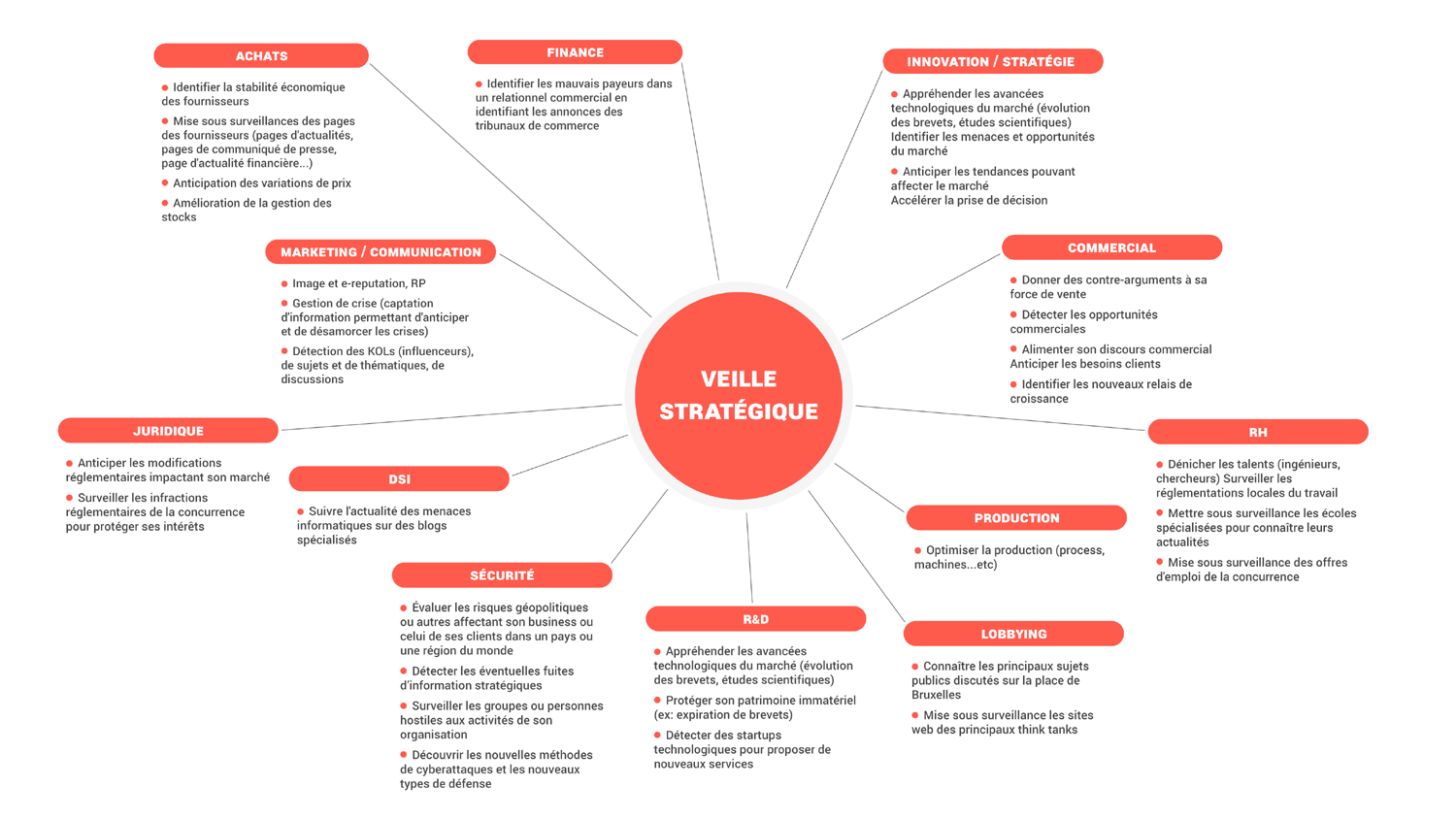 20
La cybersécurité
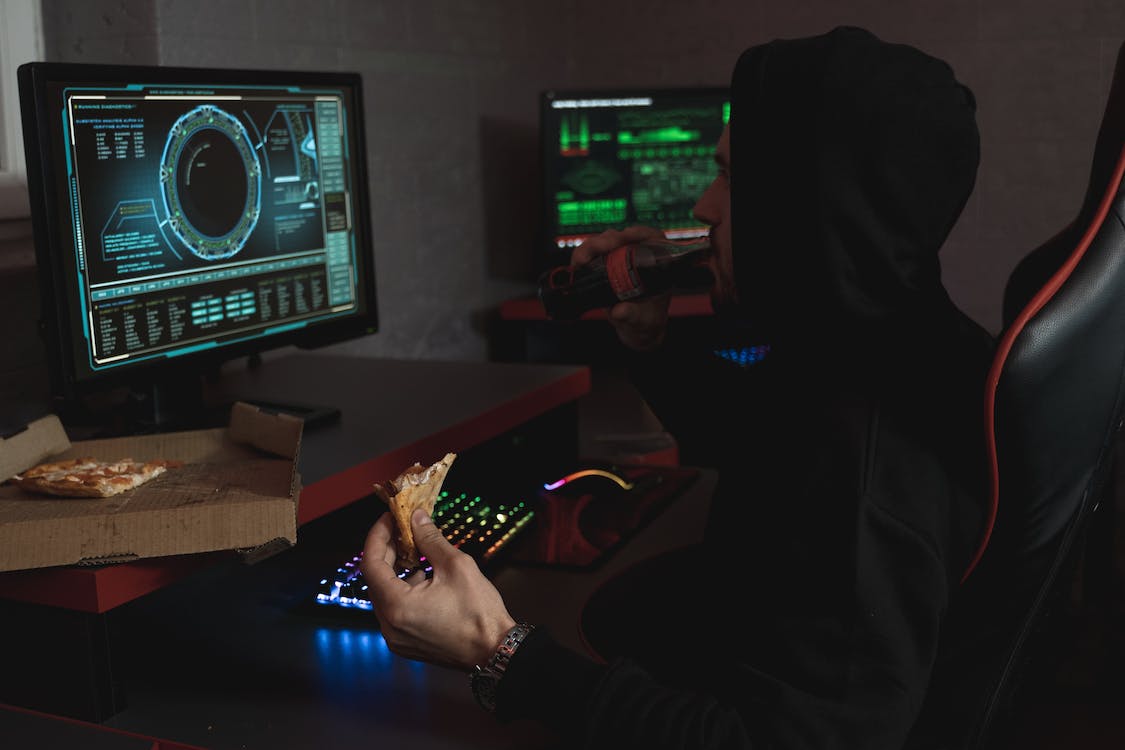 21
Spécifiquement en cybersécurité défensive
En cybersécurité, les objectifs de l’OSINT sont multiples : 

Identifier des menaces externes potentielles
Comprendre le mode opératoire d’une menace cyber
Analyser les raisons d’une attaque qui vient d’être subie ou stoppée
Collecter des renseignements sur un point technique
Enquêter sur un cybercriminel

Elle remplit donc à la fois des fonctions préventives et curatives
22
Spécifiquement en cybersécurité offensive
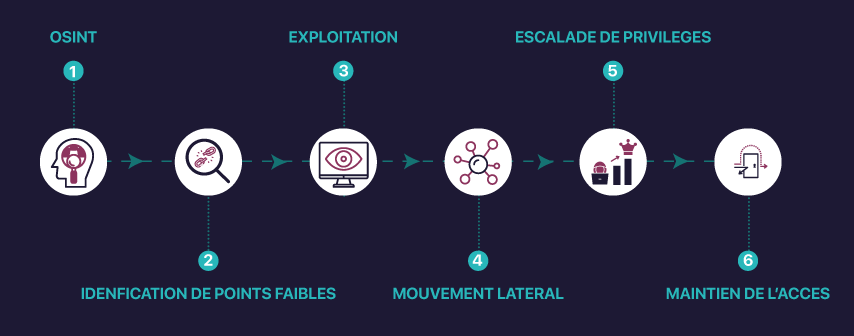 Recherche d’informations sur les technologies, les collaborateurs, les lieux physiques
Recherche de vulnérabilités, d’informations sociales, de fuites de données
Recherche de CVE, d’exploits POC, de 0day
Recherche d’informations réseau passives, possibilités de side attacks
Recherche de méthodes de privesc
Recherche de rootkits, obfuscators, C2 components
23
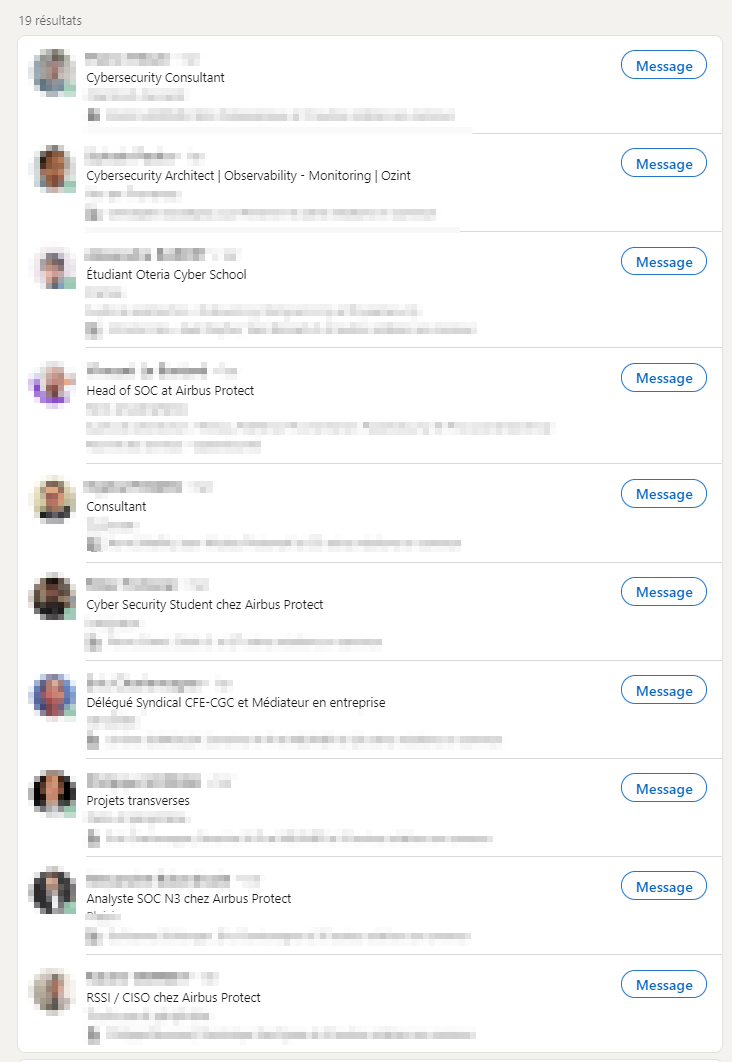 Footprinting
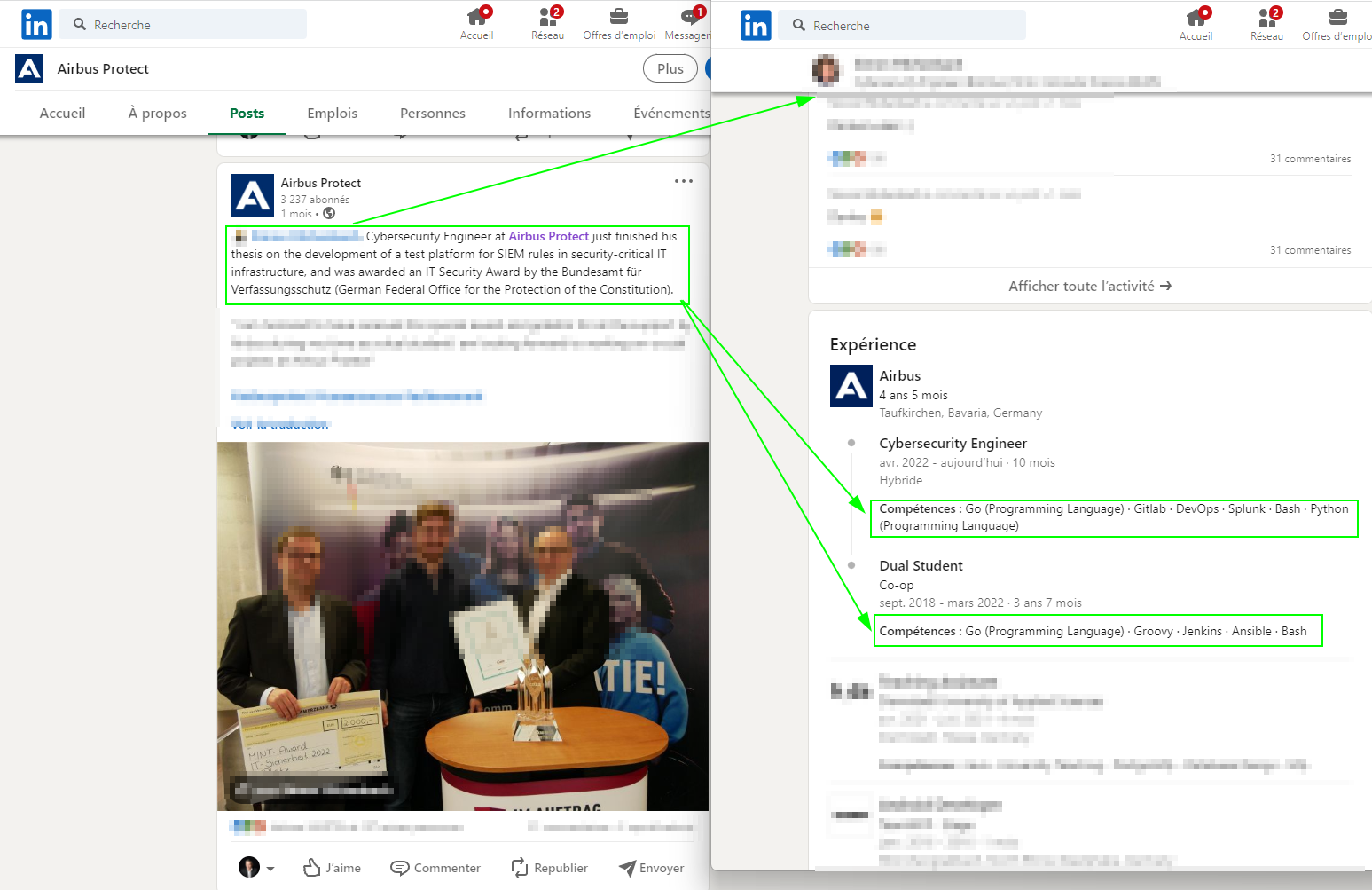 24
Reconnaissance hardware
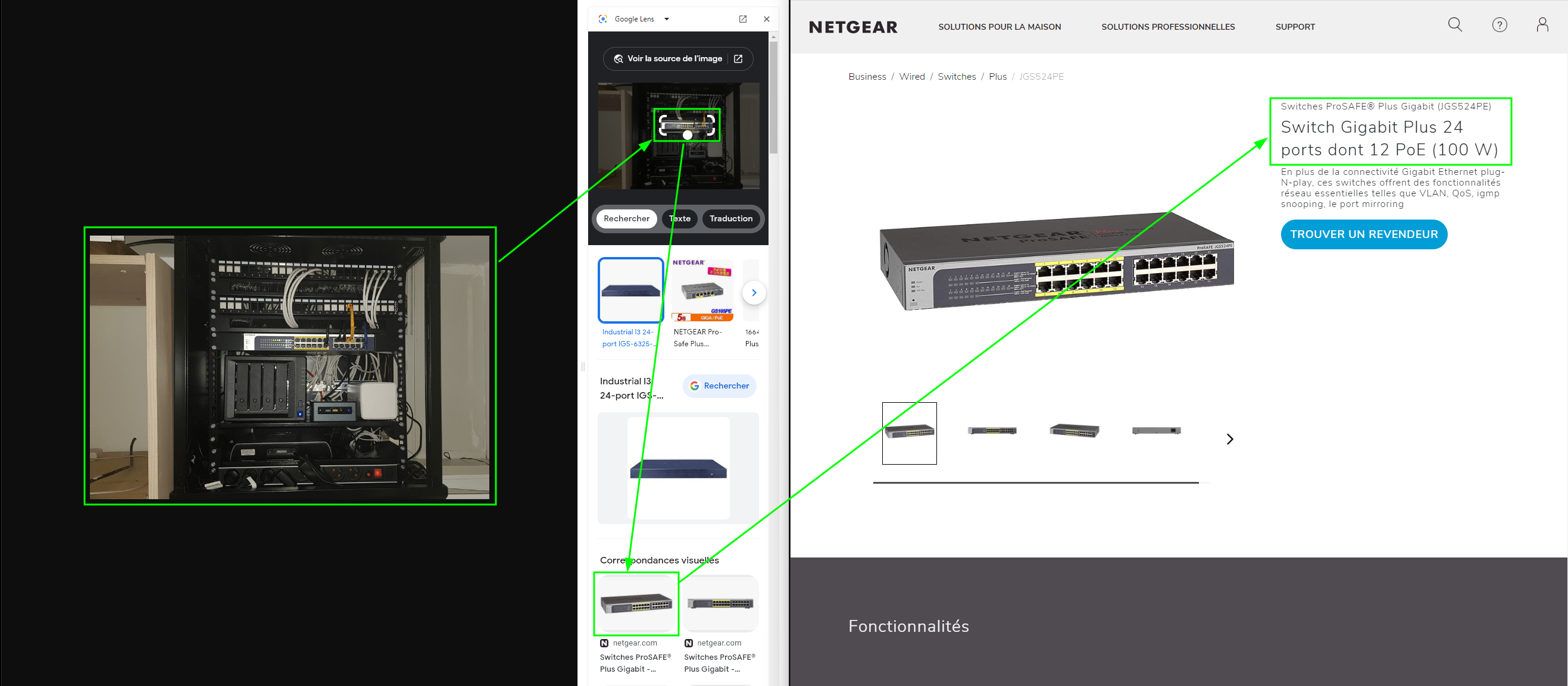 25
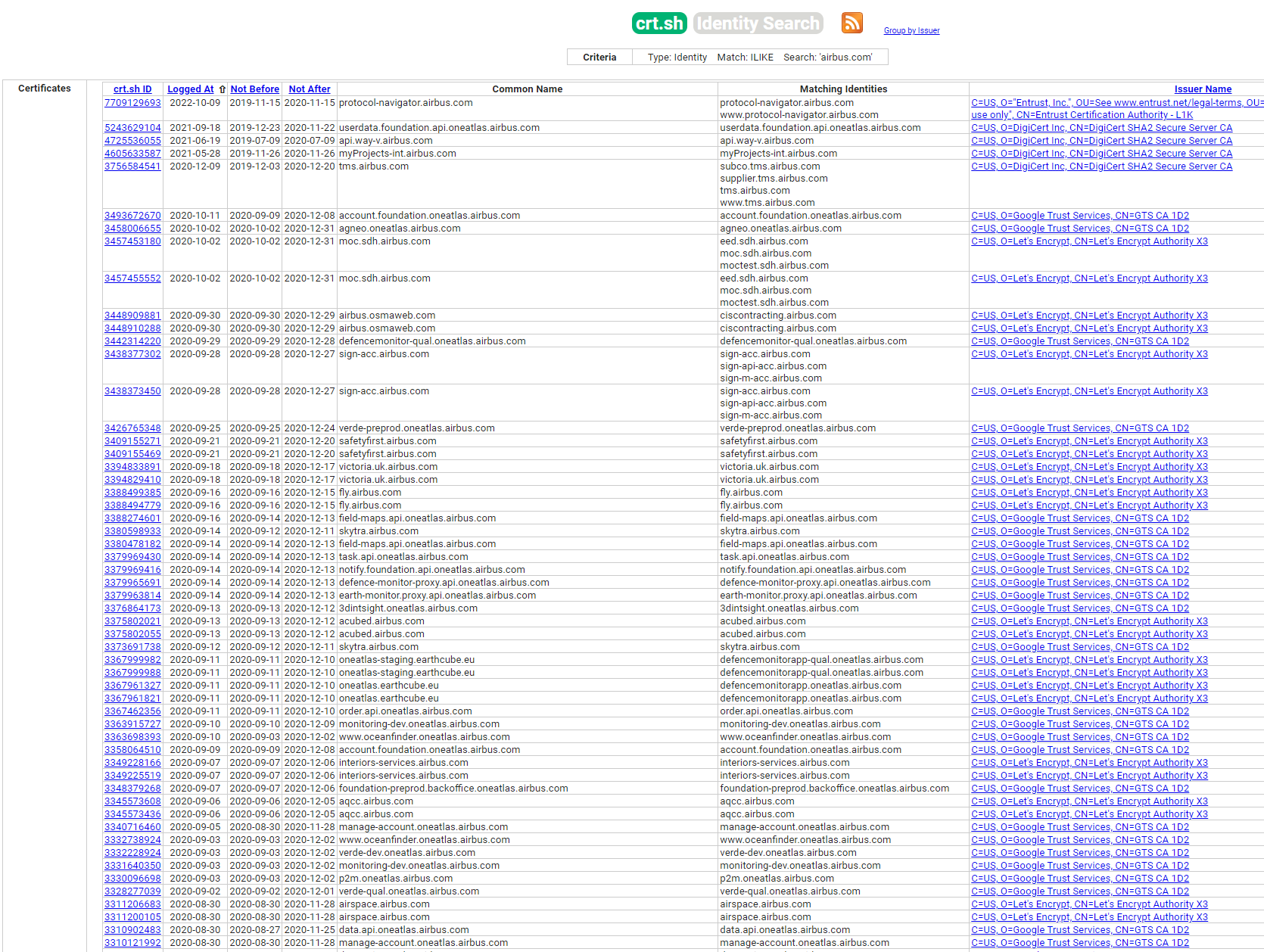 Intrusions & pentesting
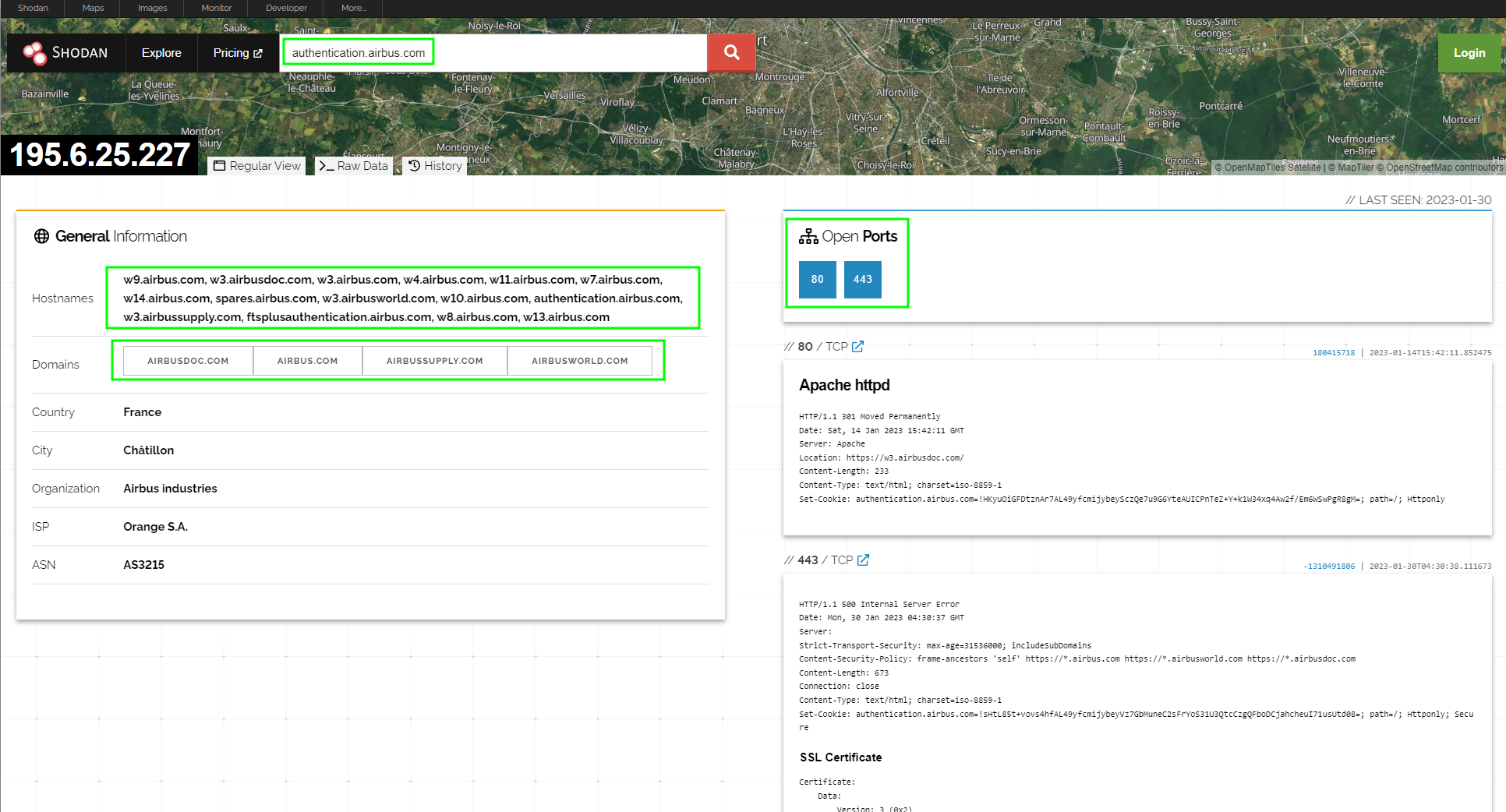 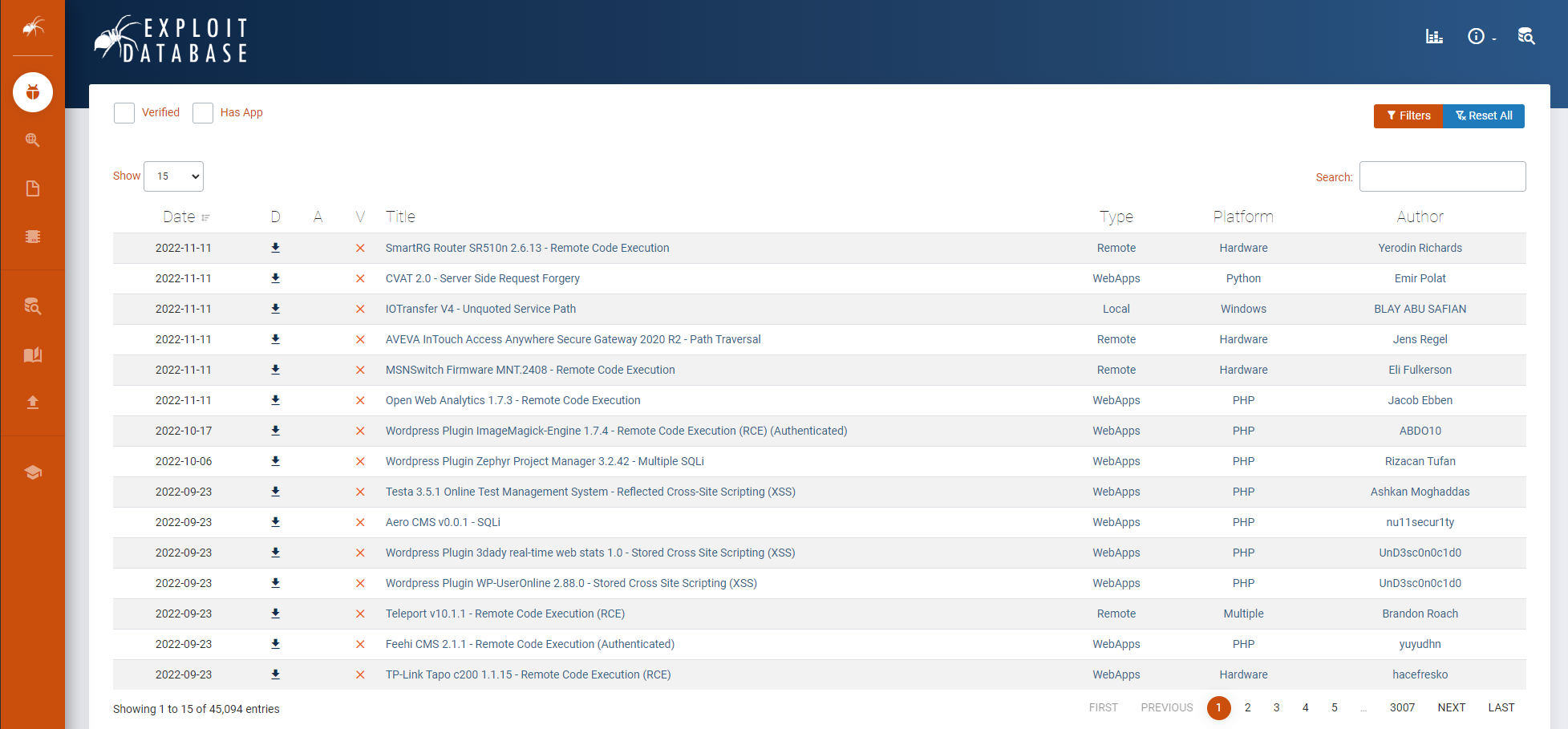 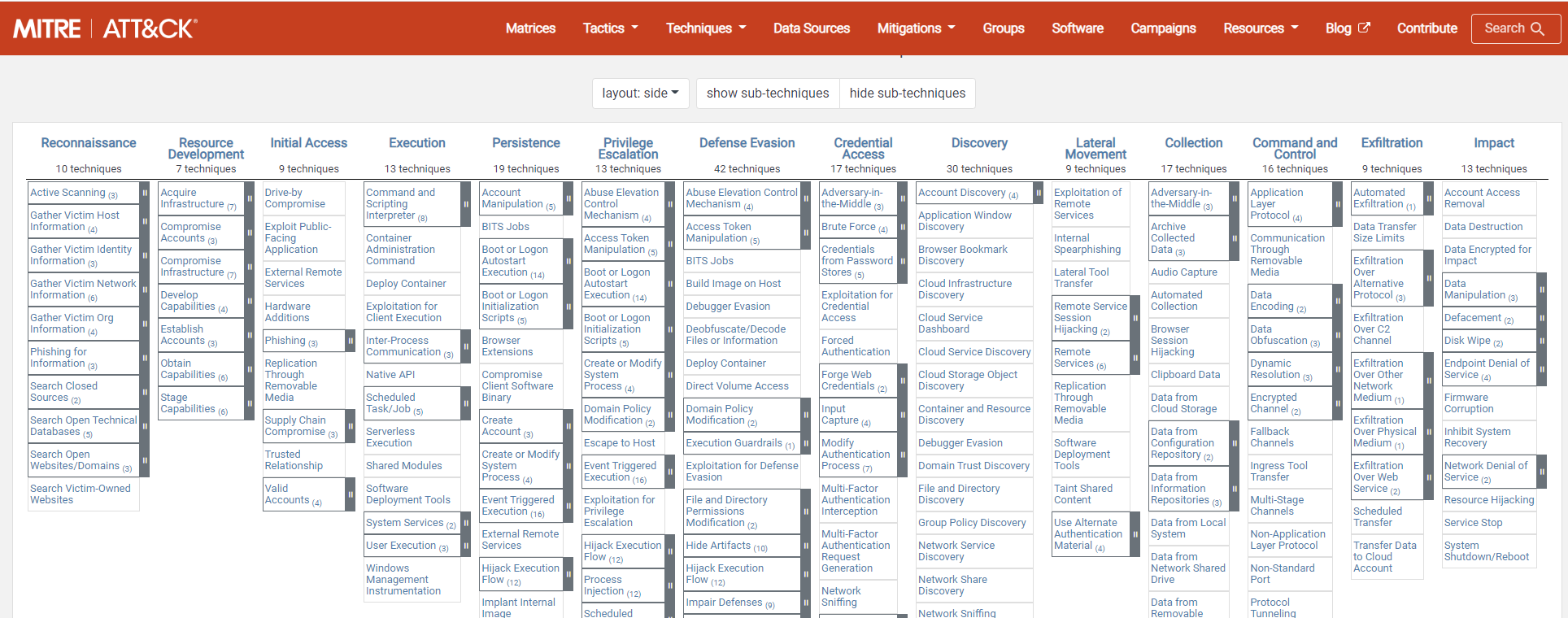 26
Un exemple de recherche offensif
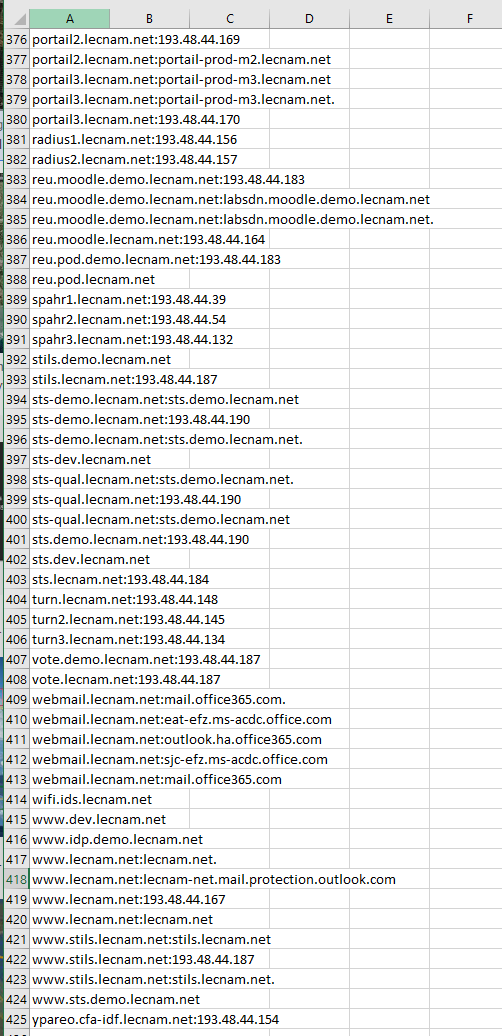 650 adresses emails – 950 serveurs potentiels
Temps de recherche : 3 minutes
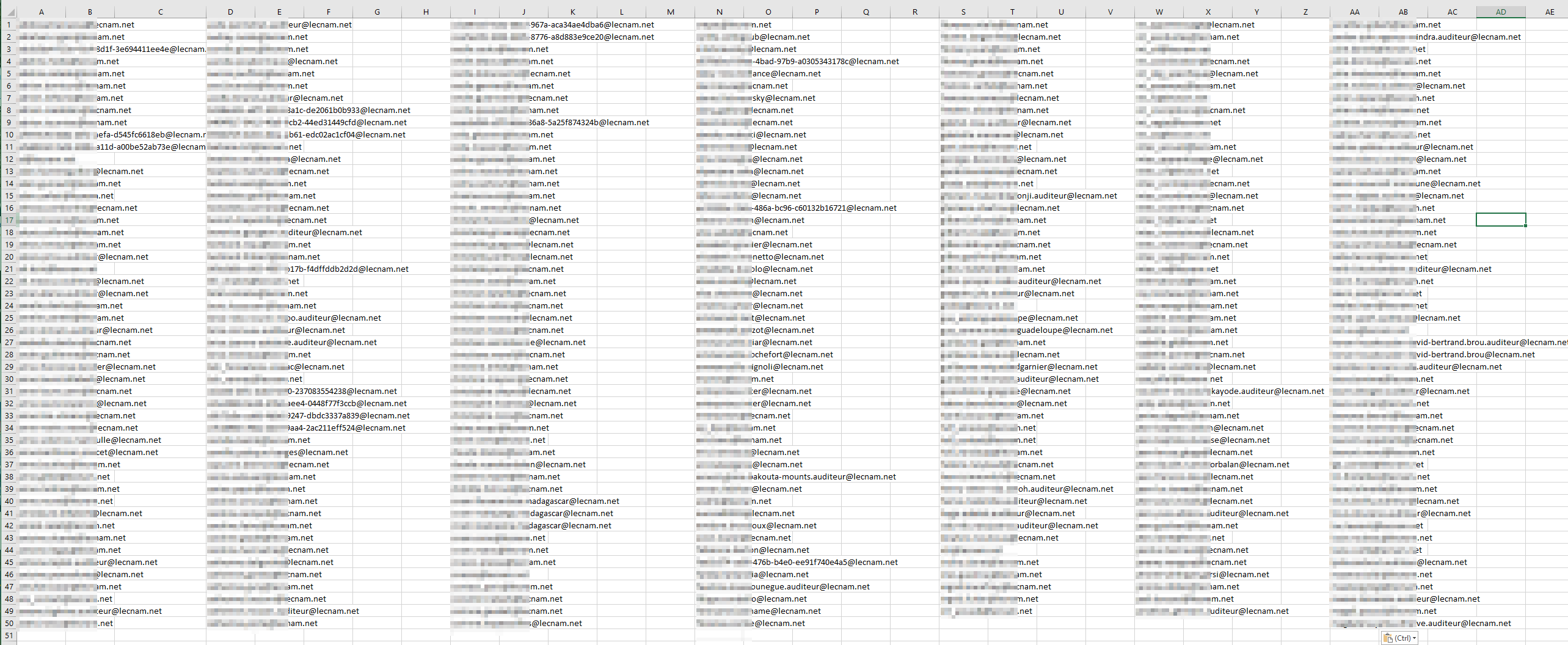 27
Les intrusions physique & Wireless
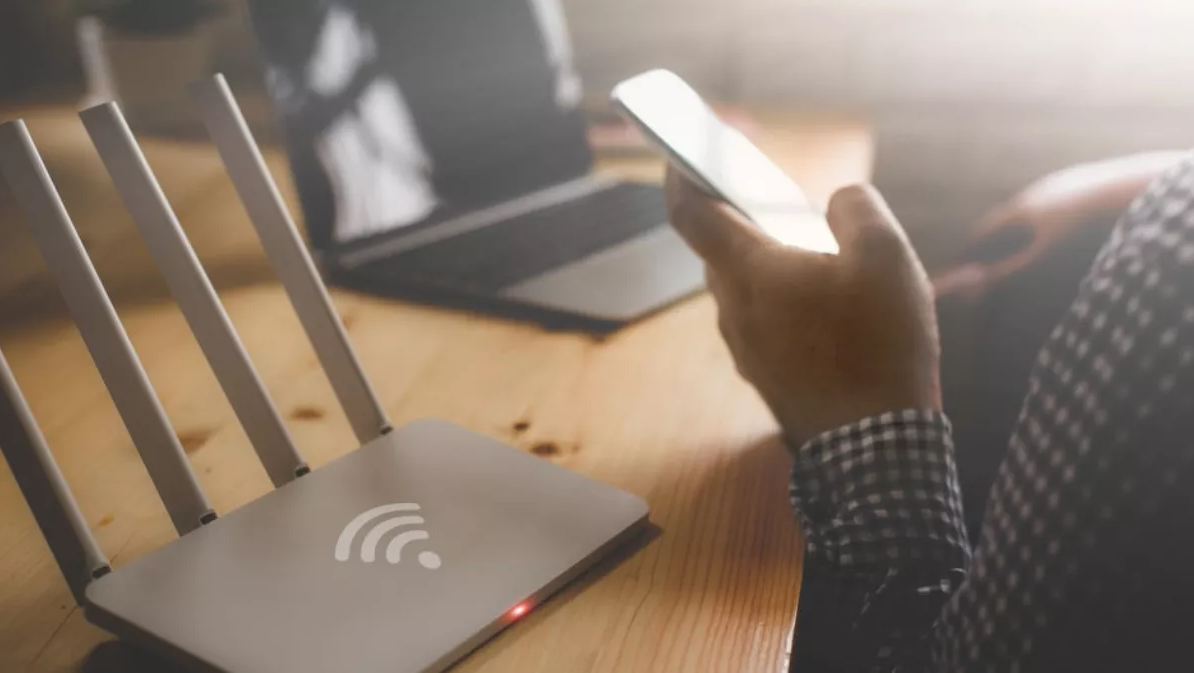 28
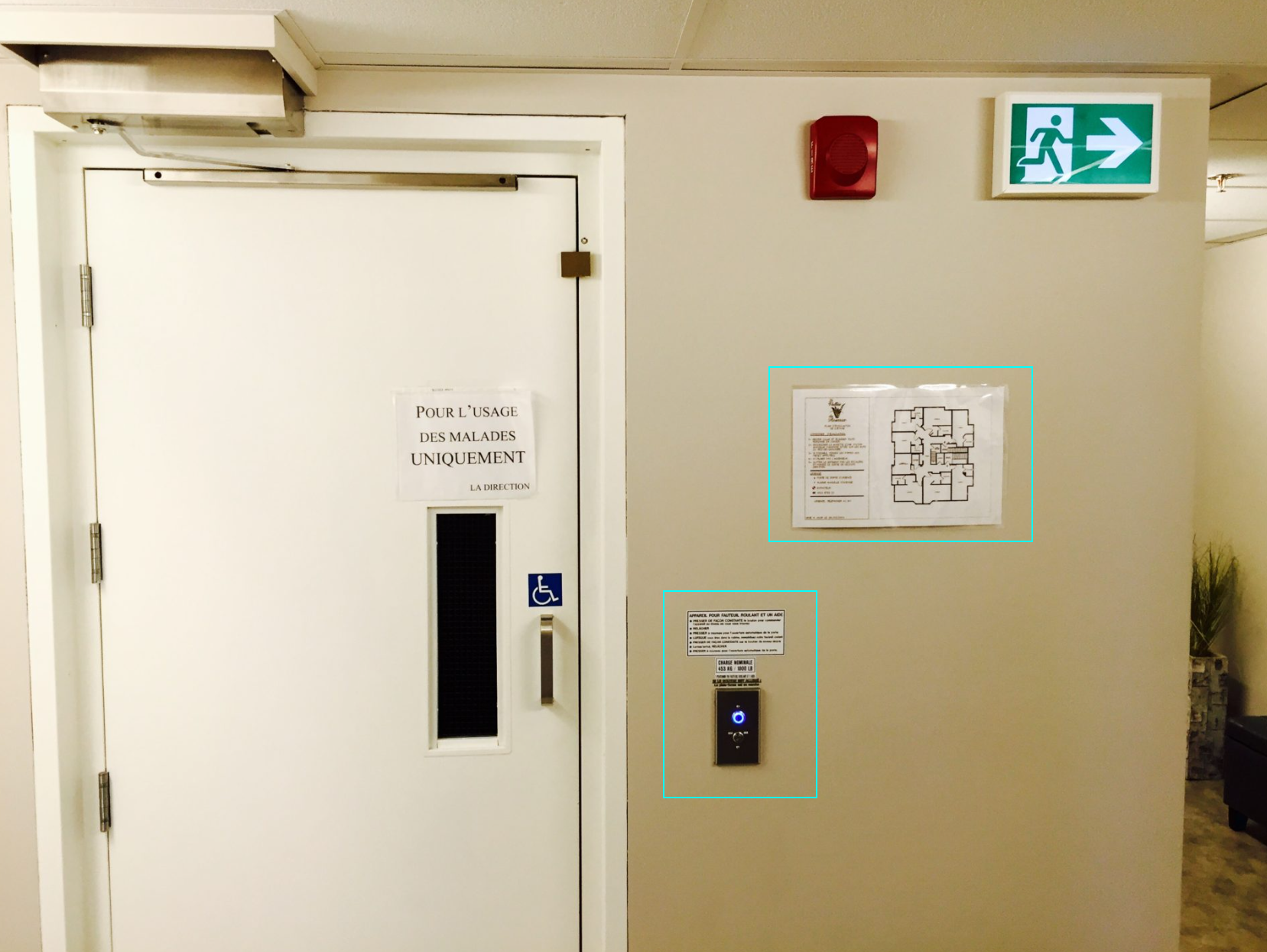 Reconnaissance physique
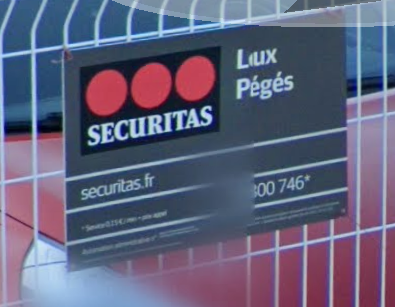 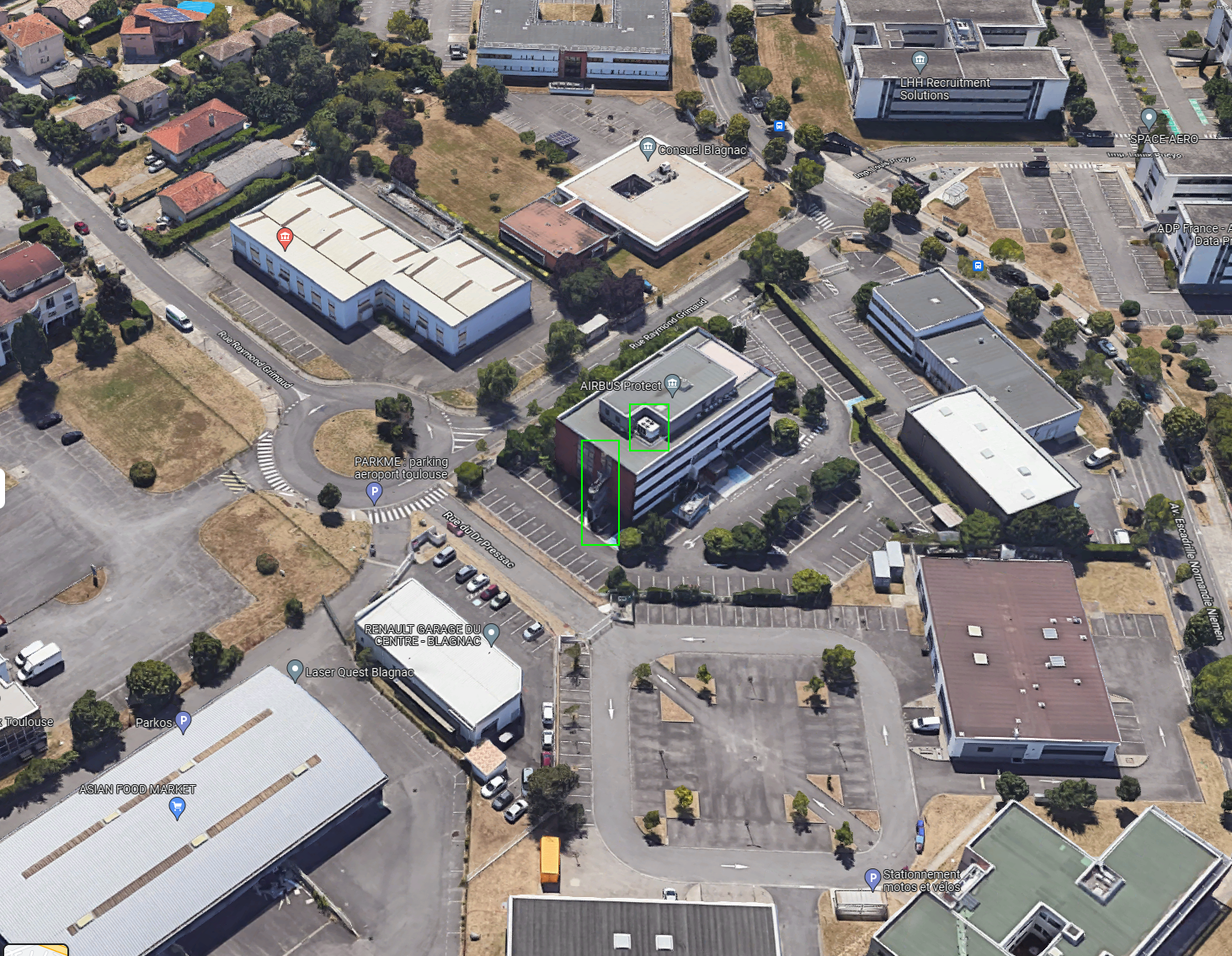 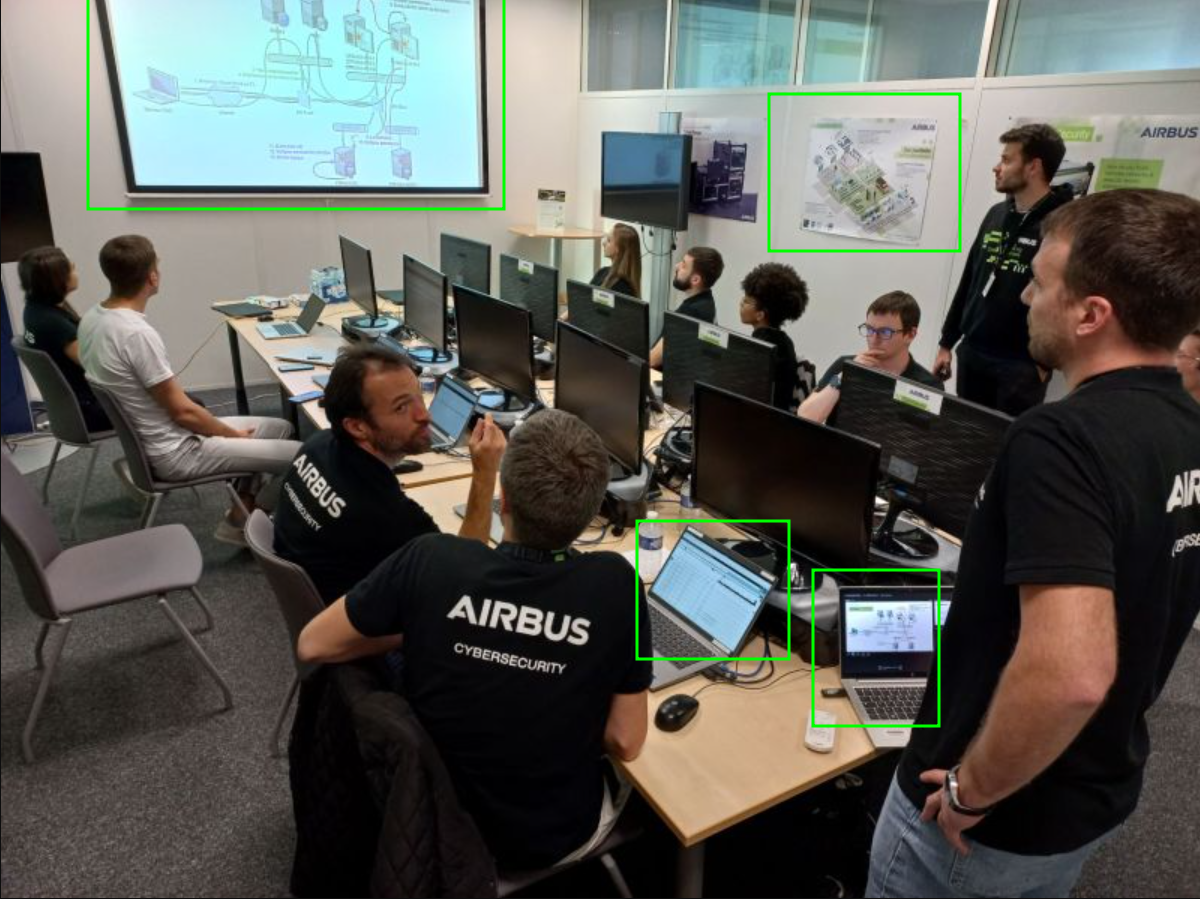 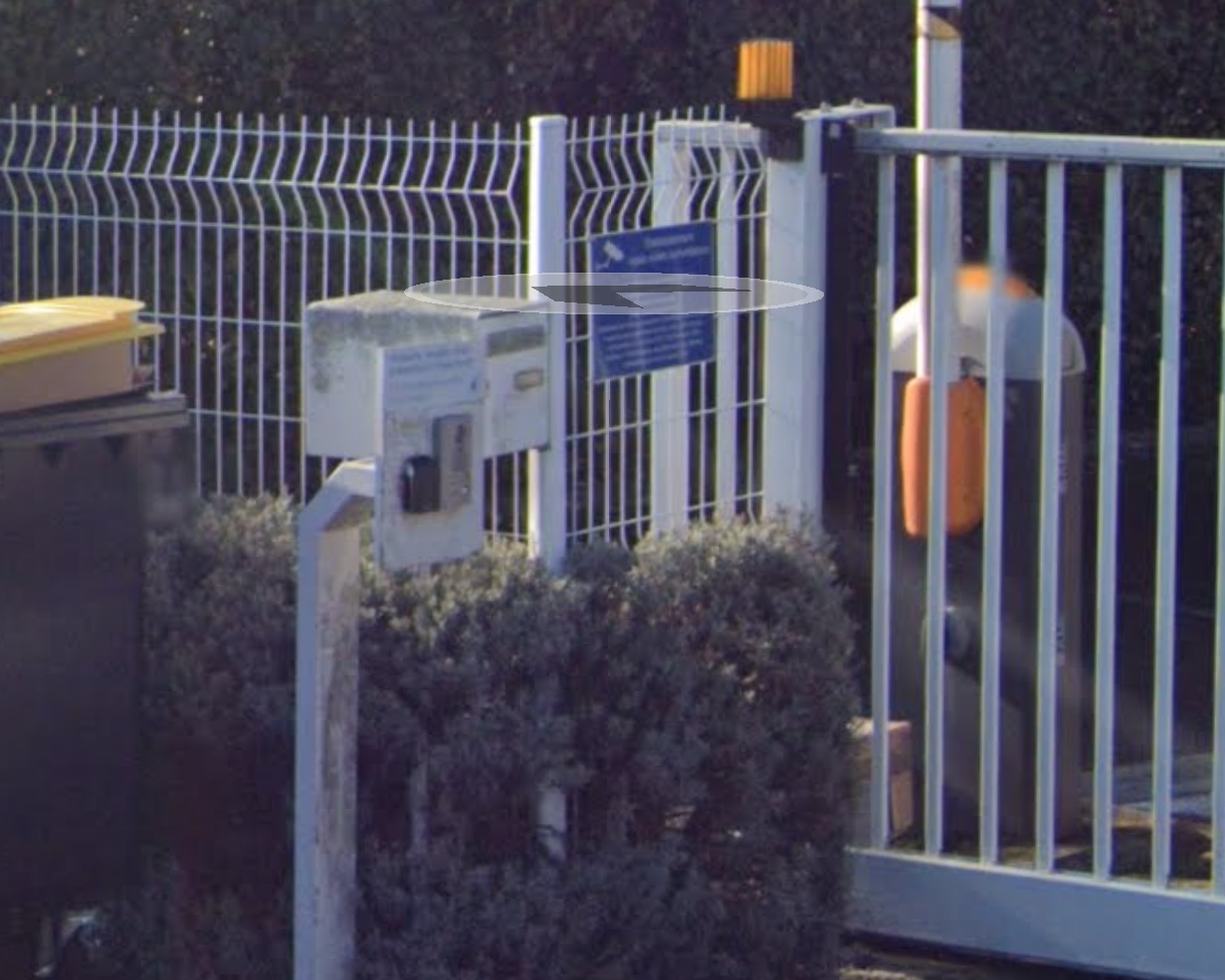 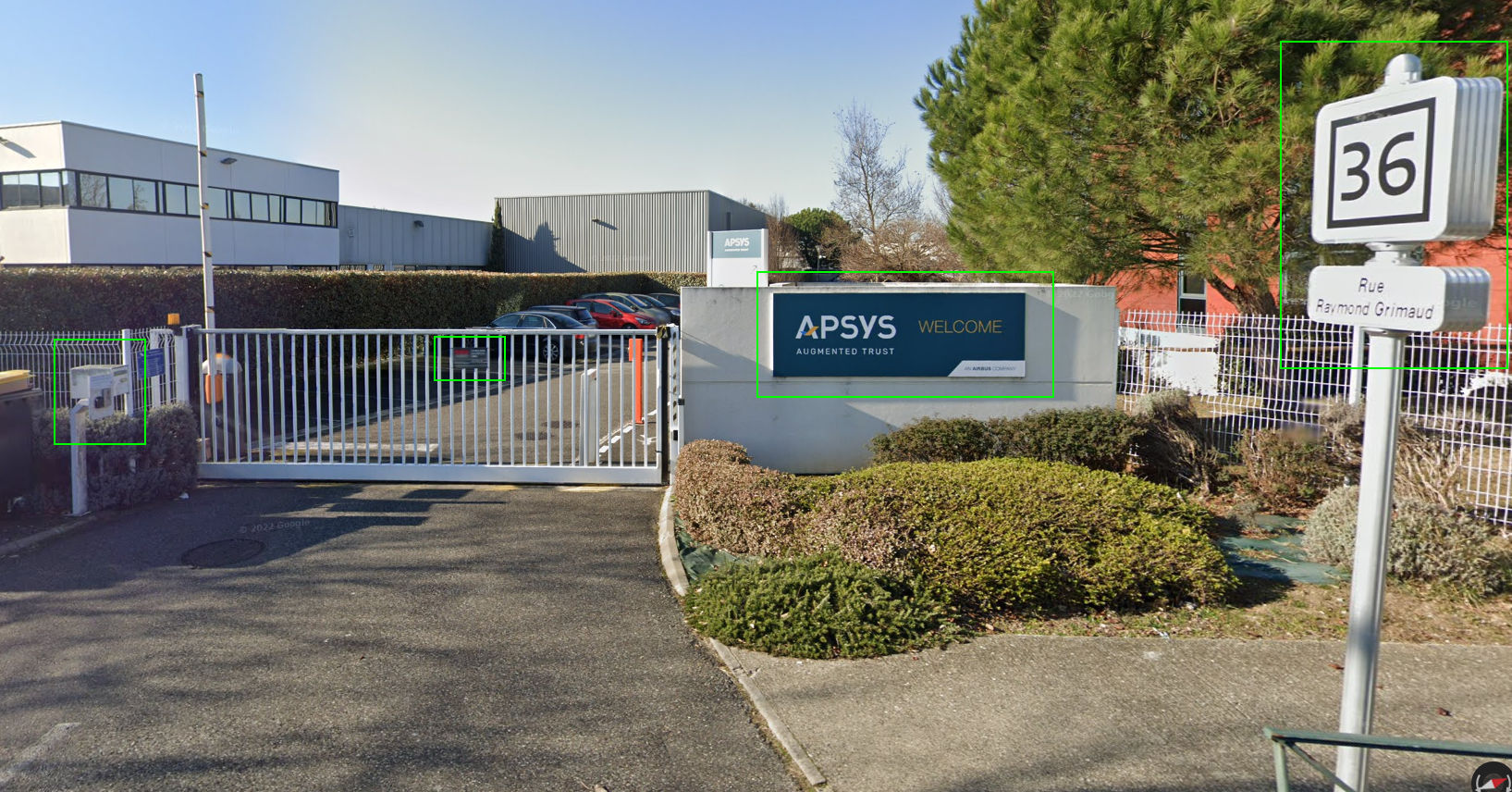 29
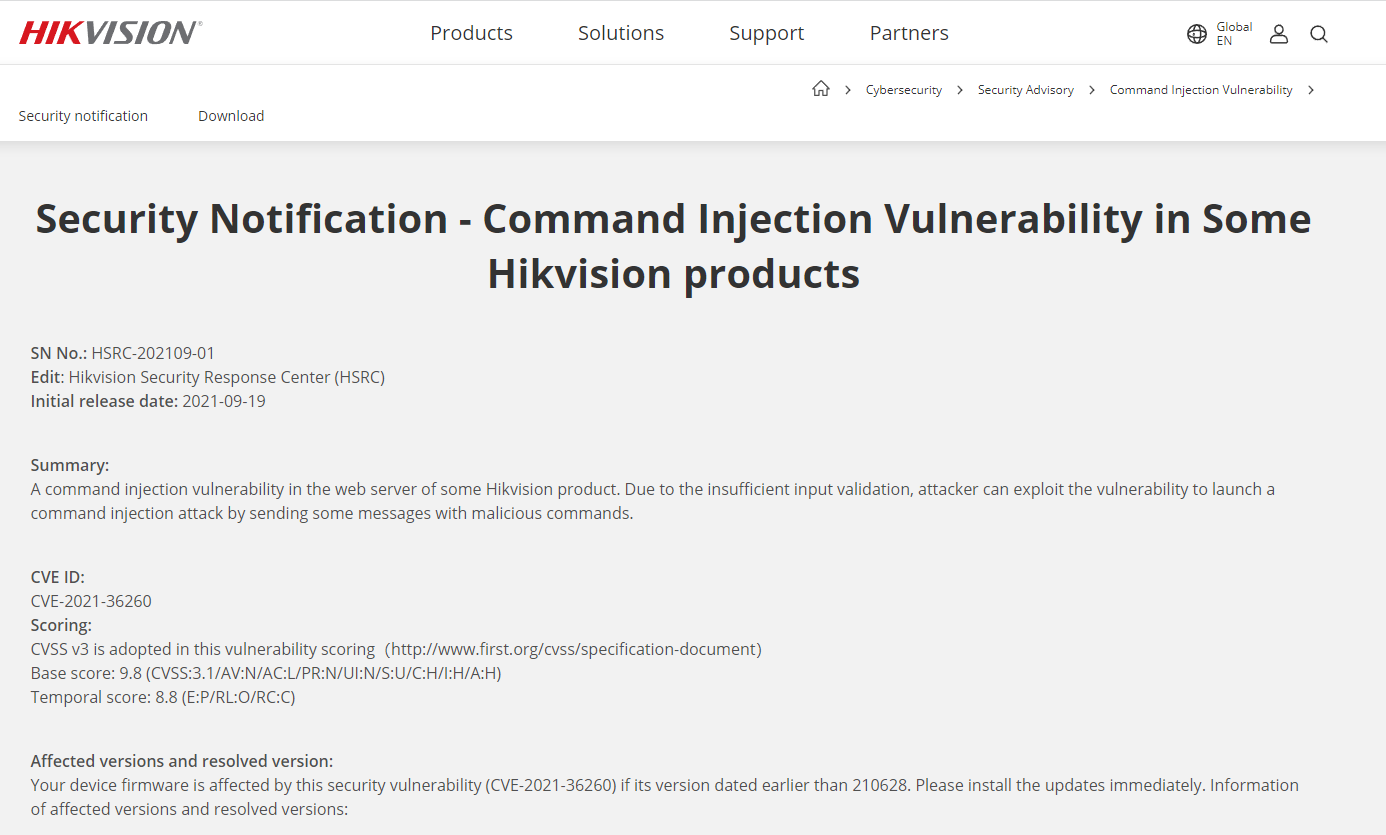 Surveillance & alarmes
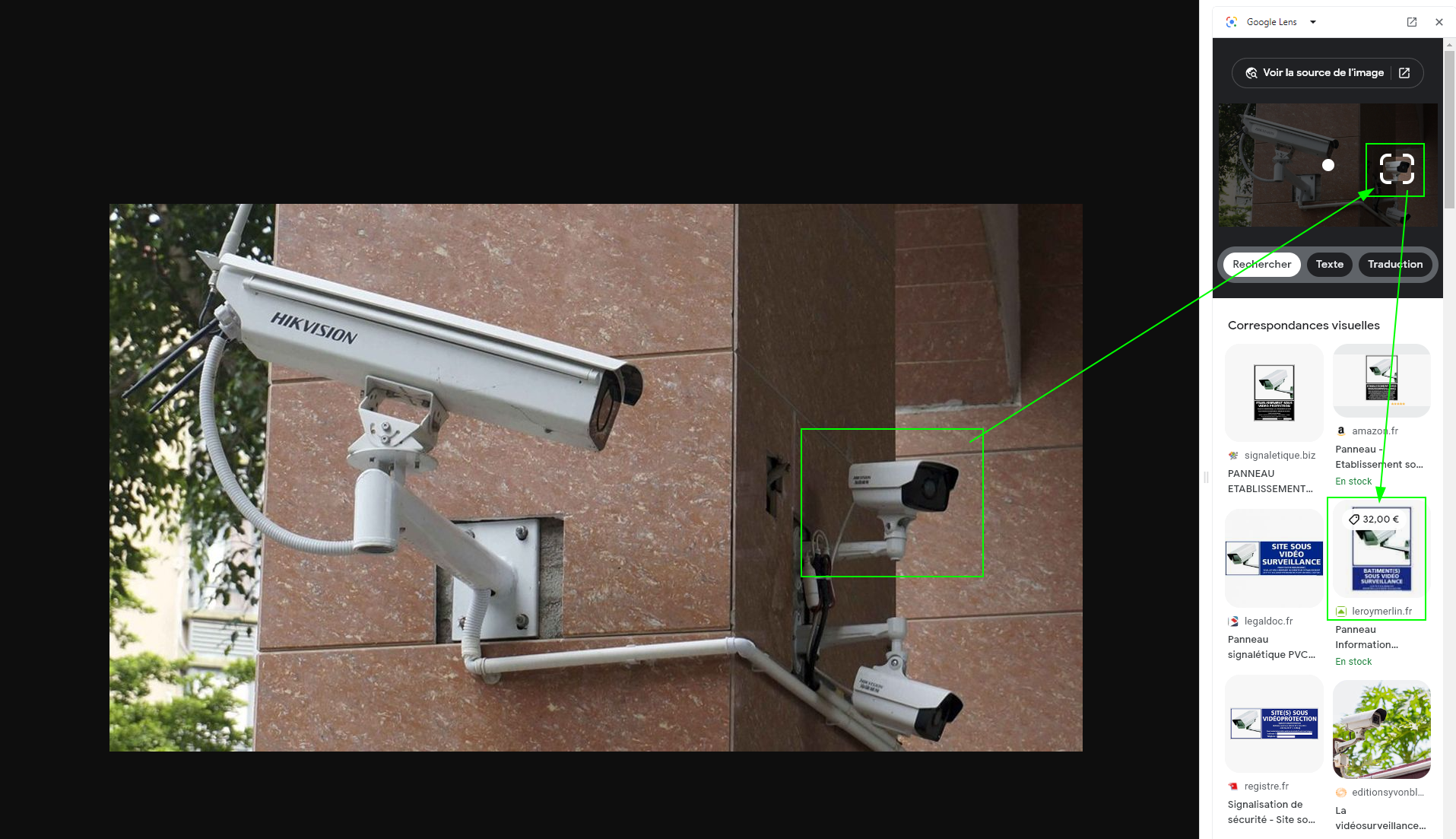 30
Serrures
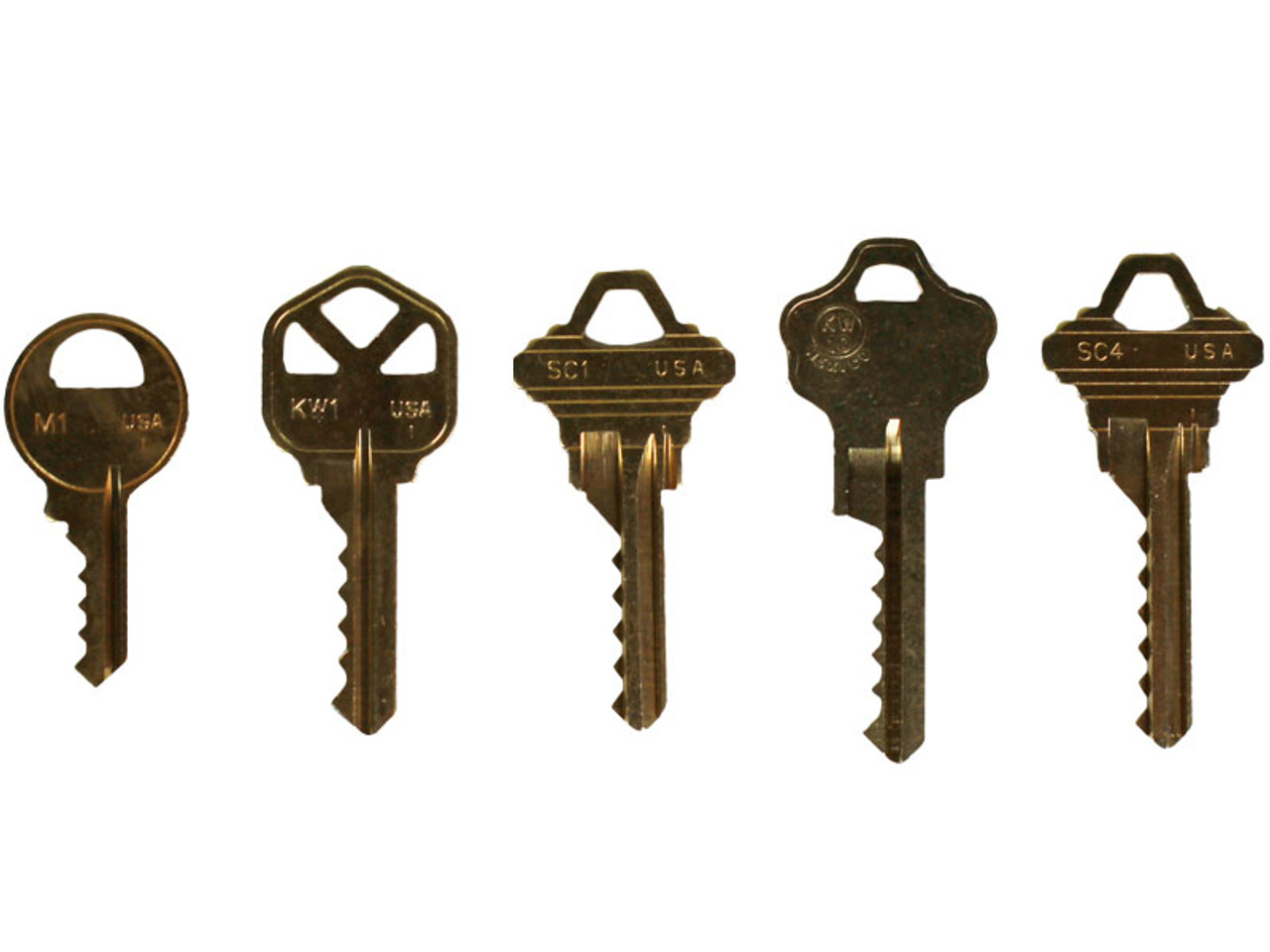 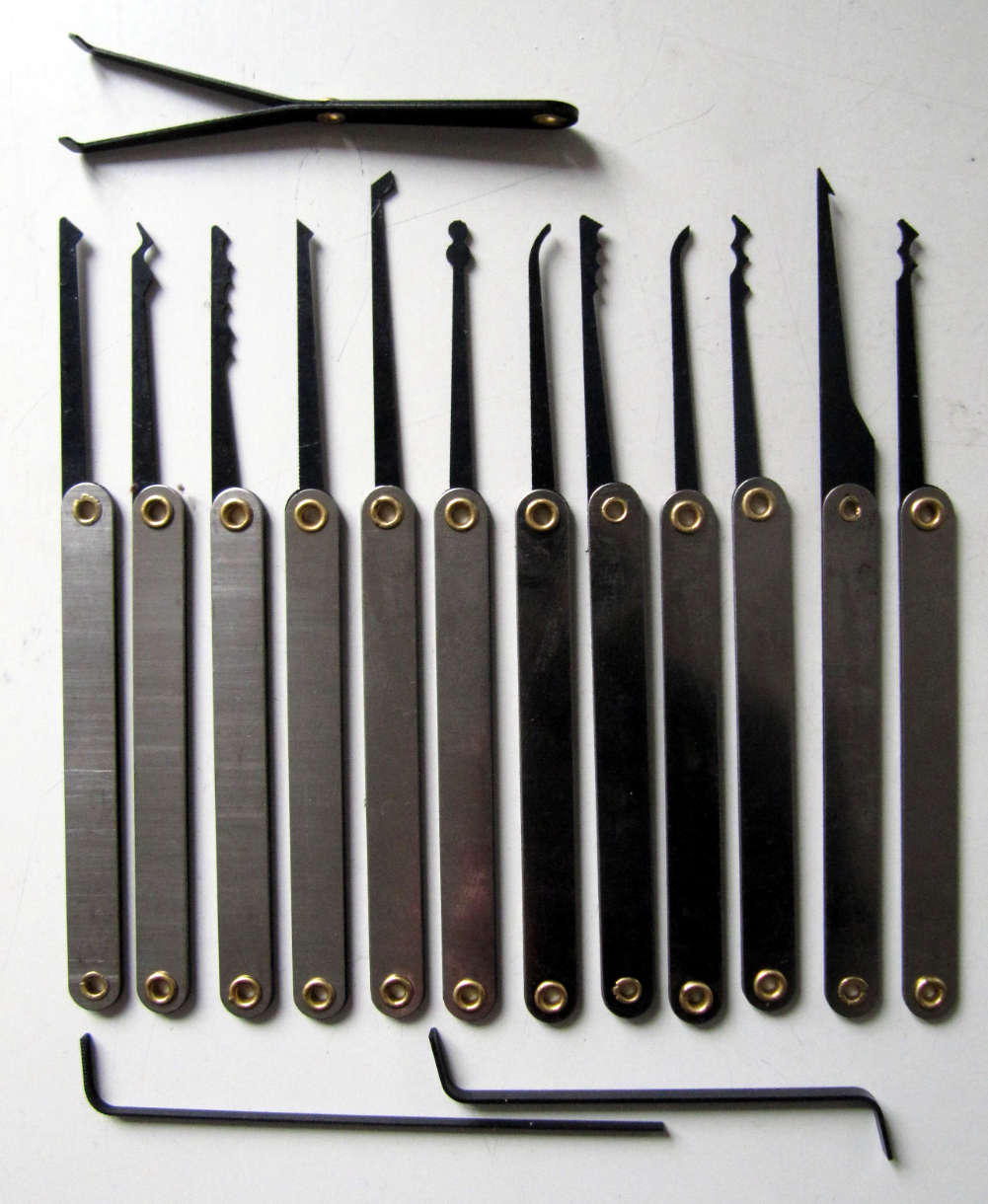 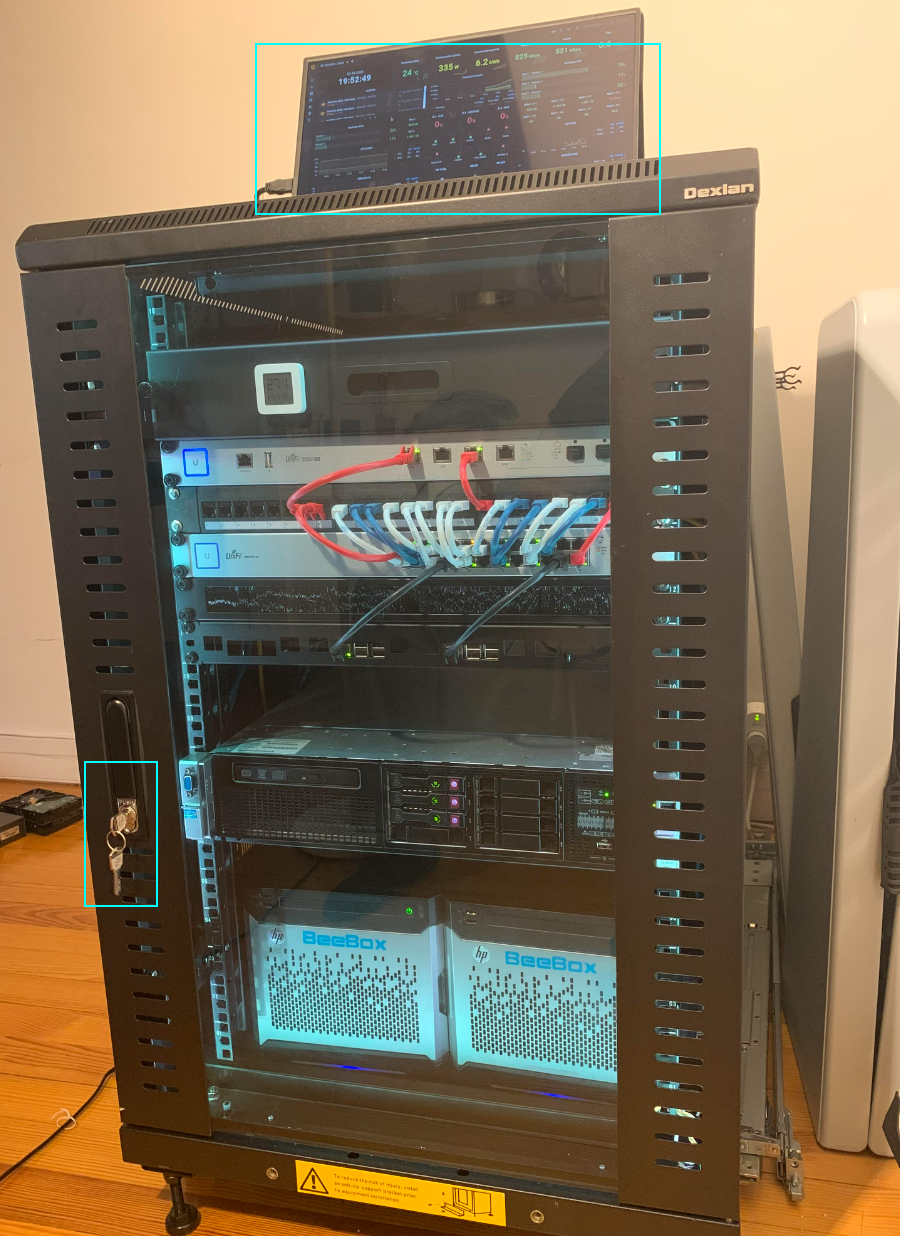 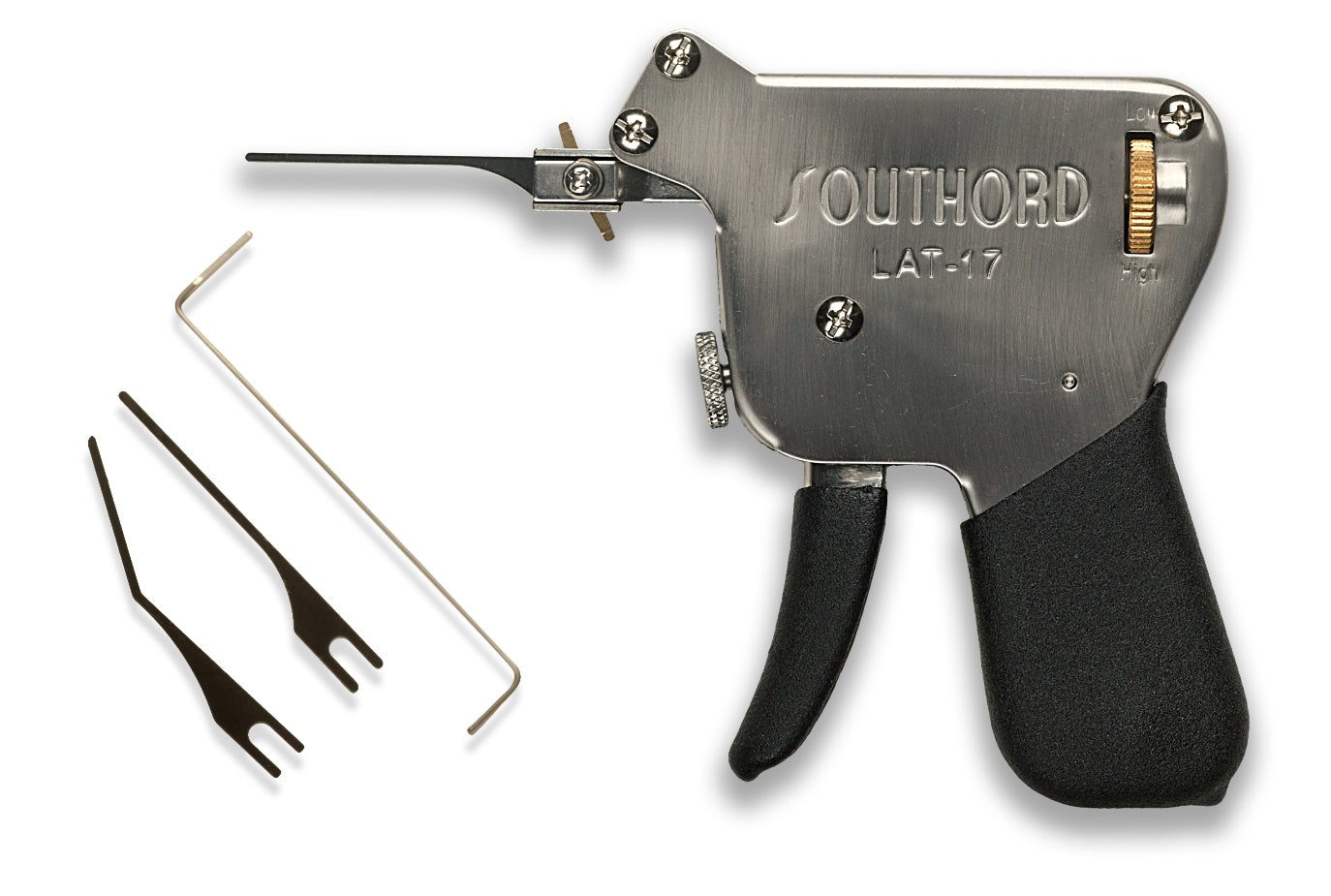 31
Dumpster diving
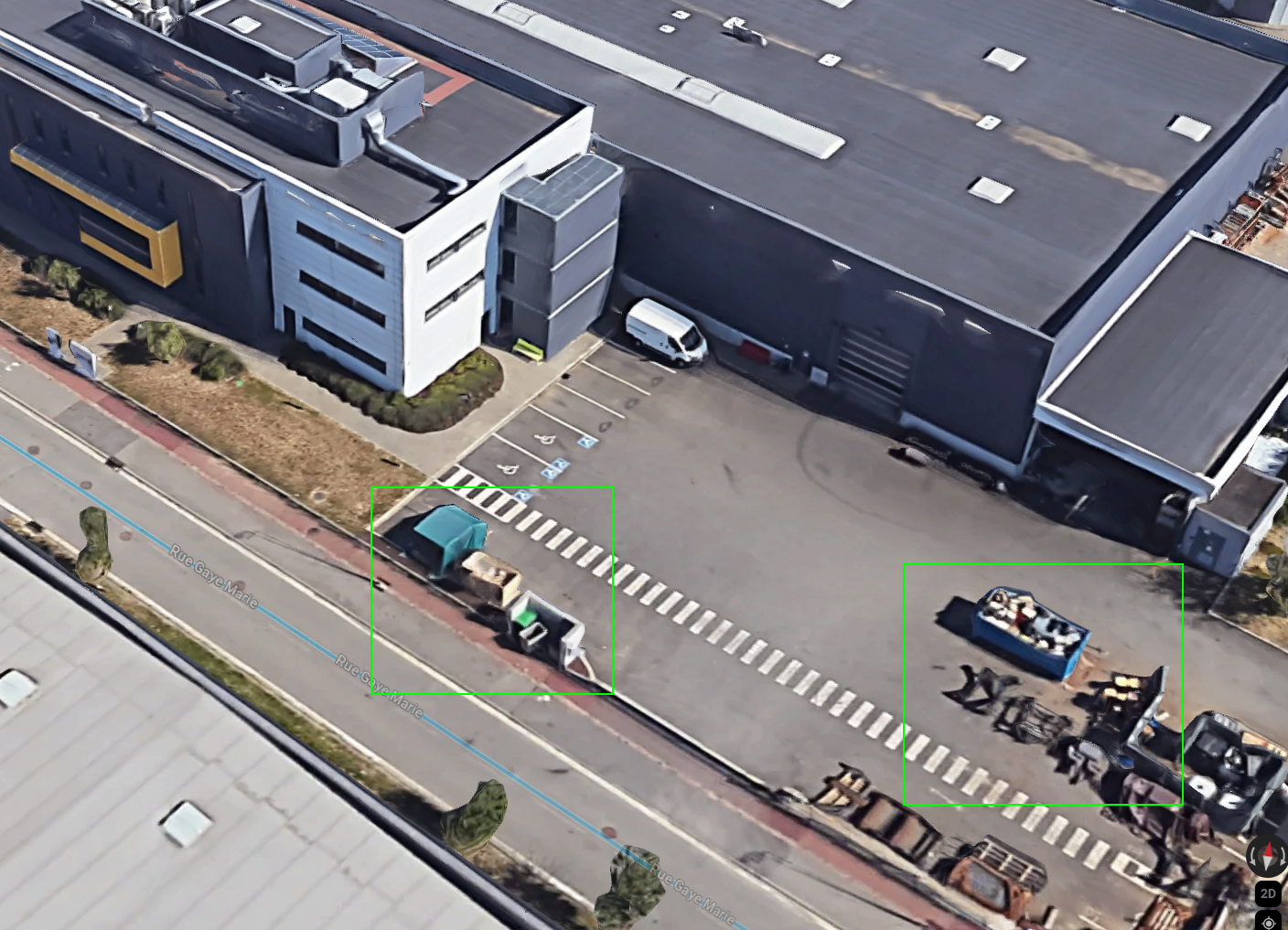 32
Reconnaissance Wireless
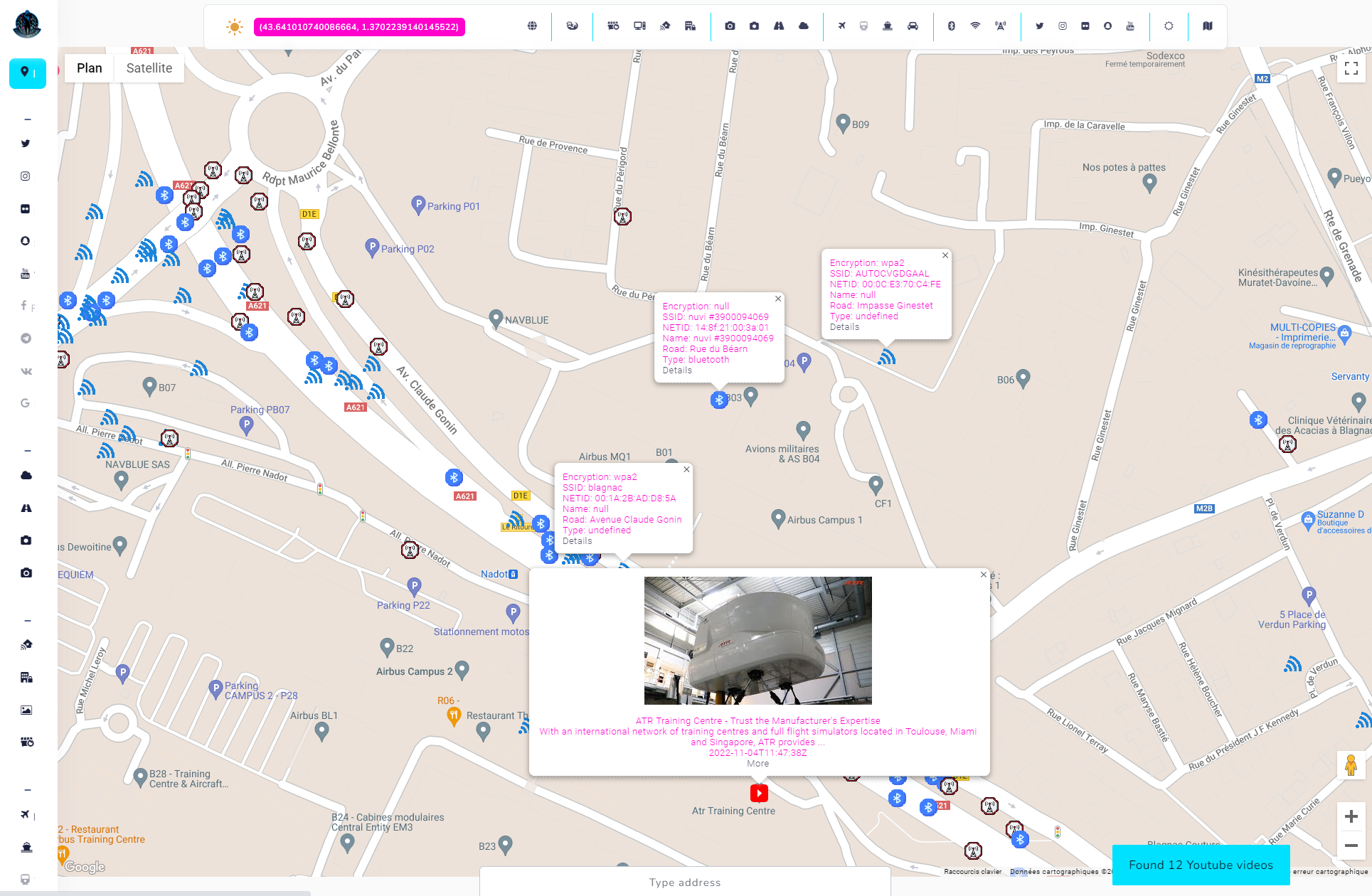 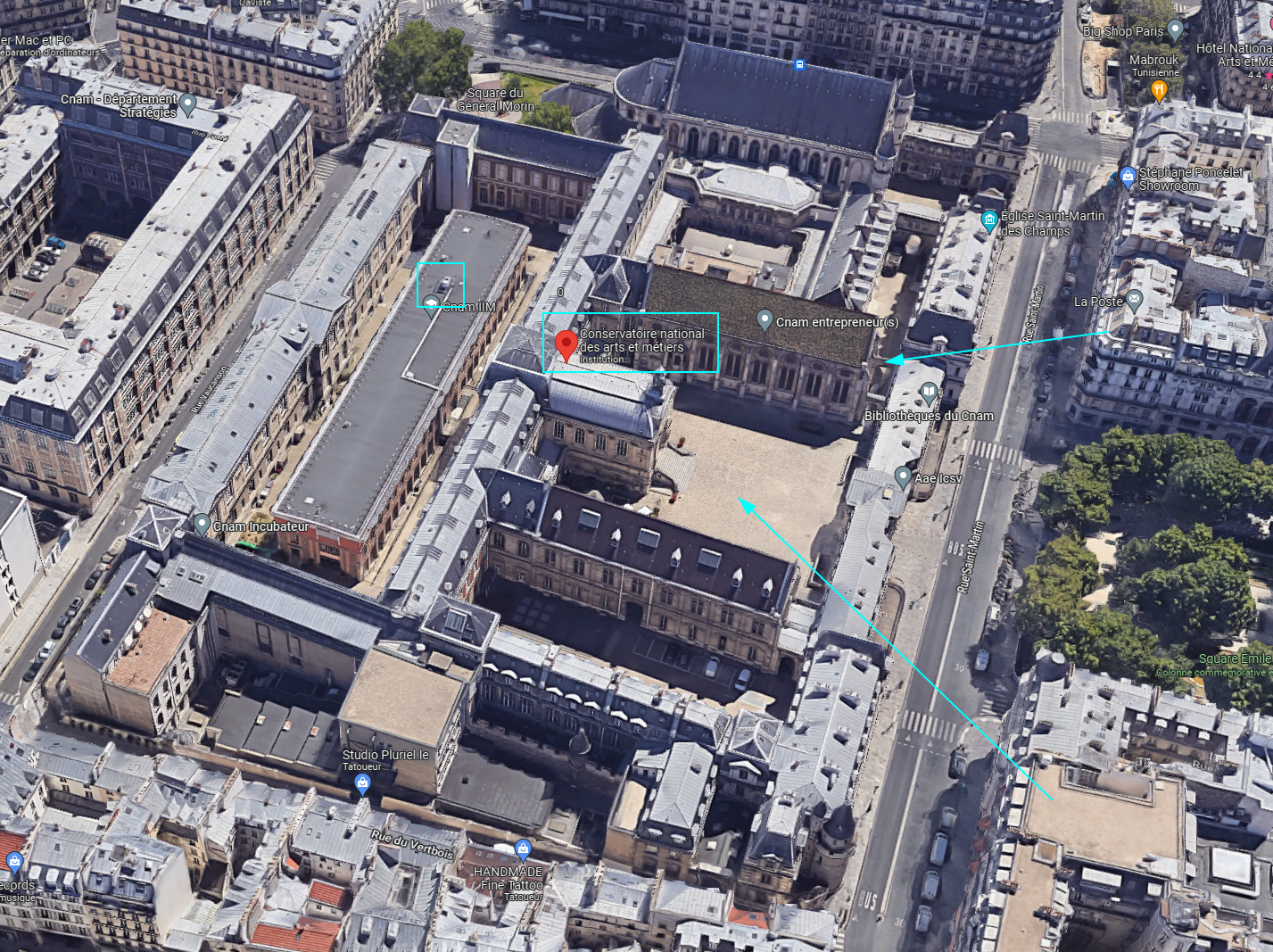 33
Exploitation Wireless : rogue access point
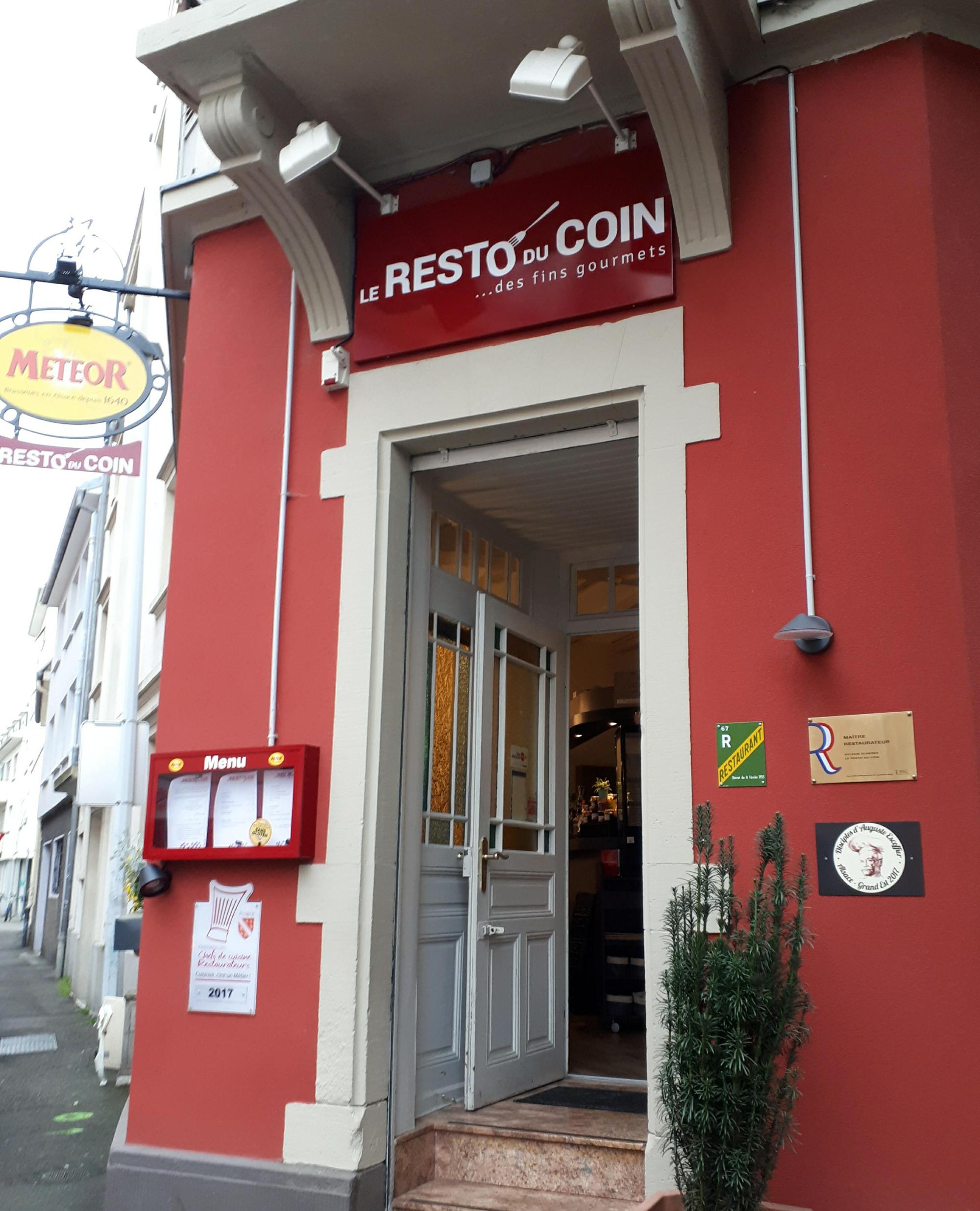 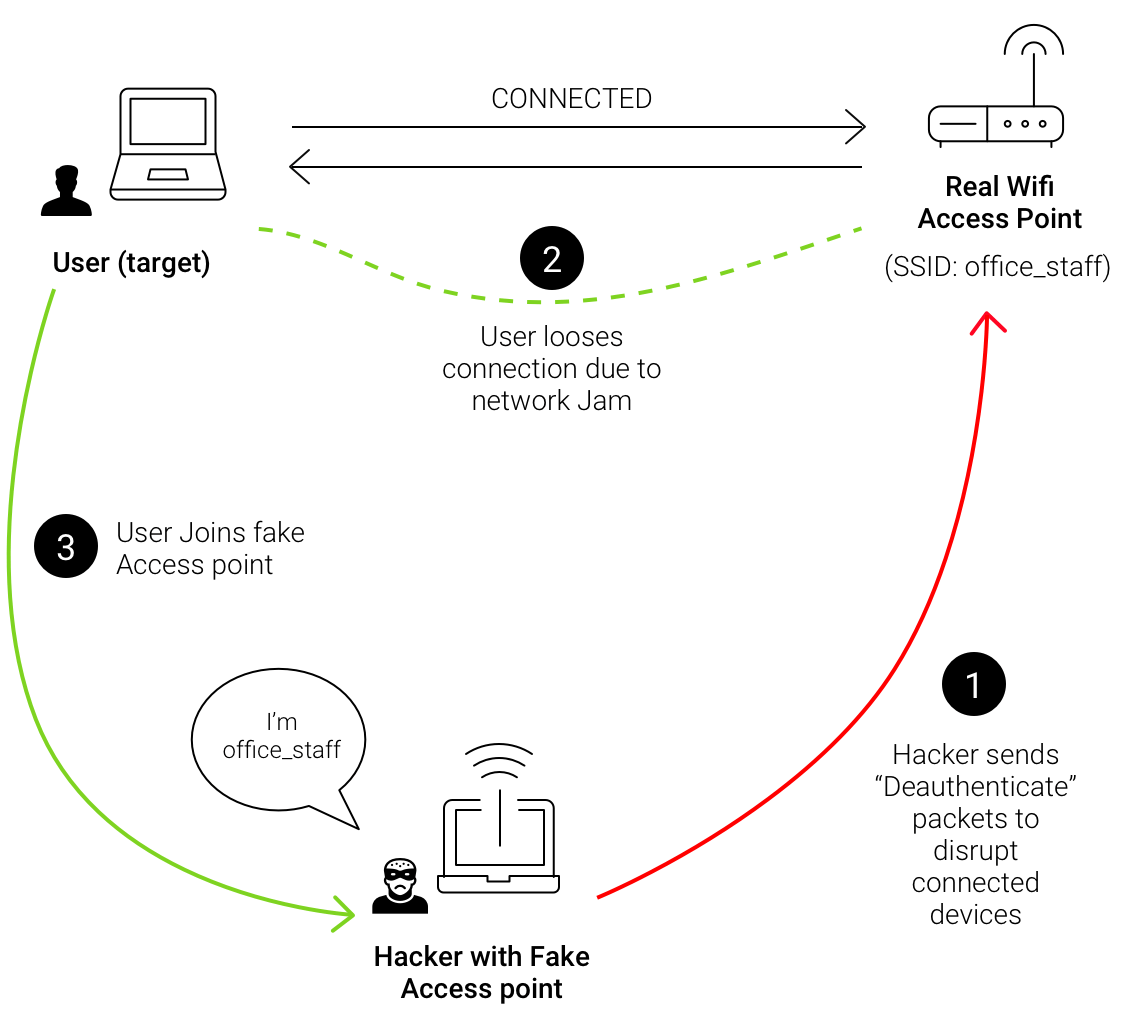 34
Les collaborateurs
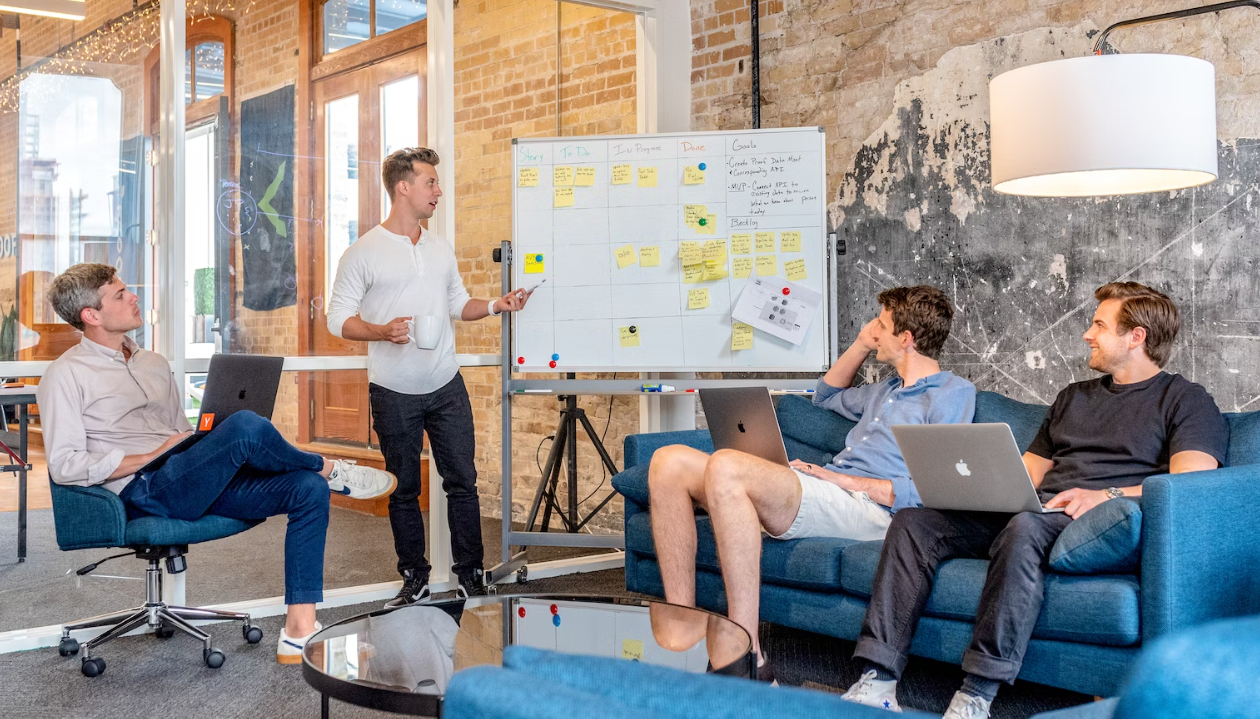 35
Objectifs
Identification des personnes et des rôles

Détermination de vecteurs d’attaque numériques 
   (Phishing, social engineering)

Détermination de vecteurs humains
   (Chantage, corruption, influence, espionnage)

Collecte d’informations utiles
36
La moralité et l’éthique
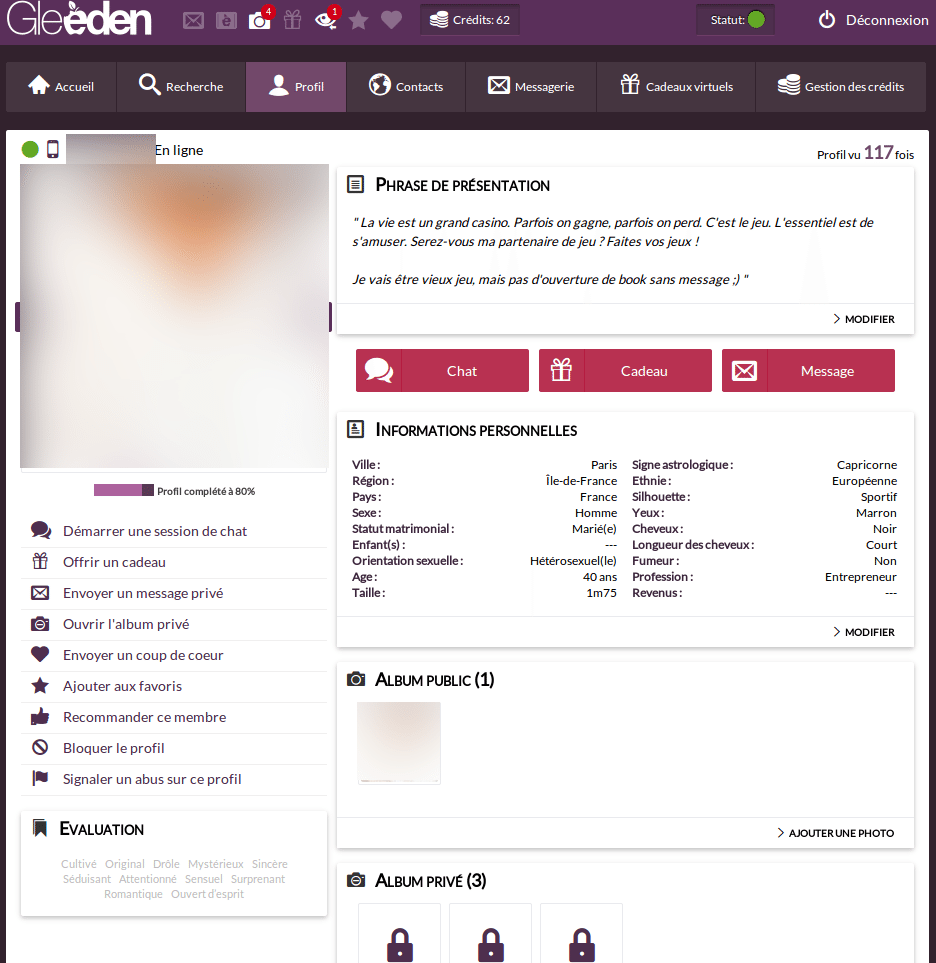 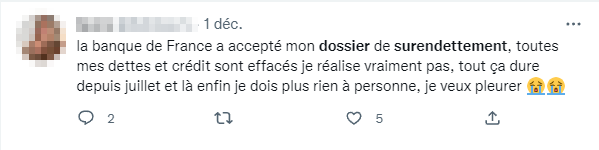 37
Personnes clés
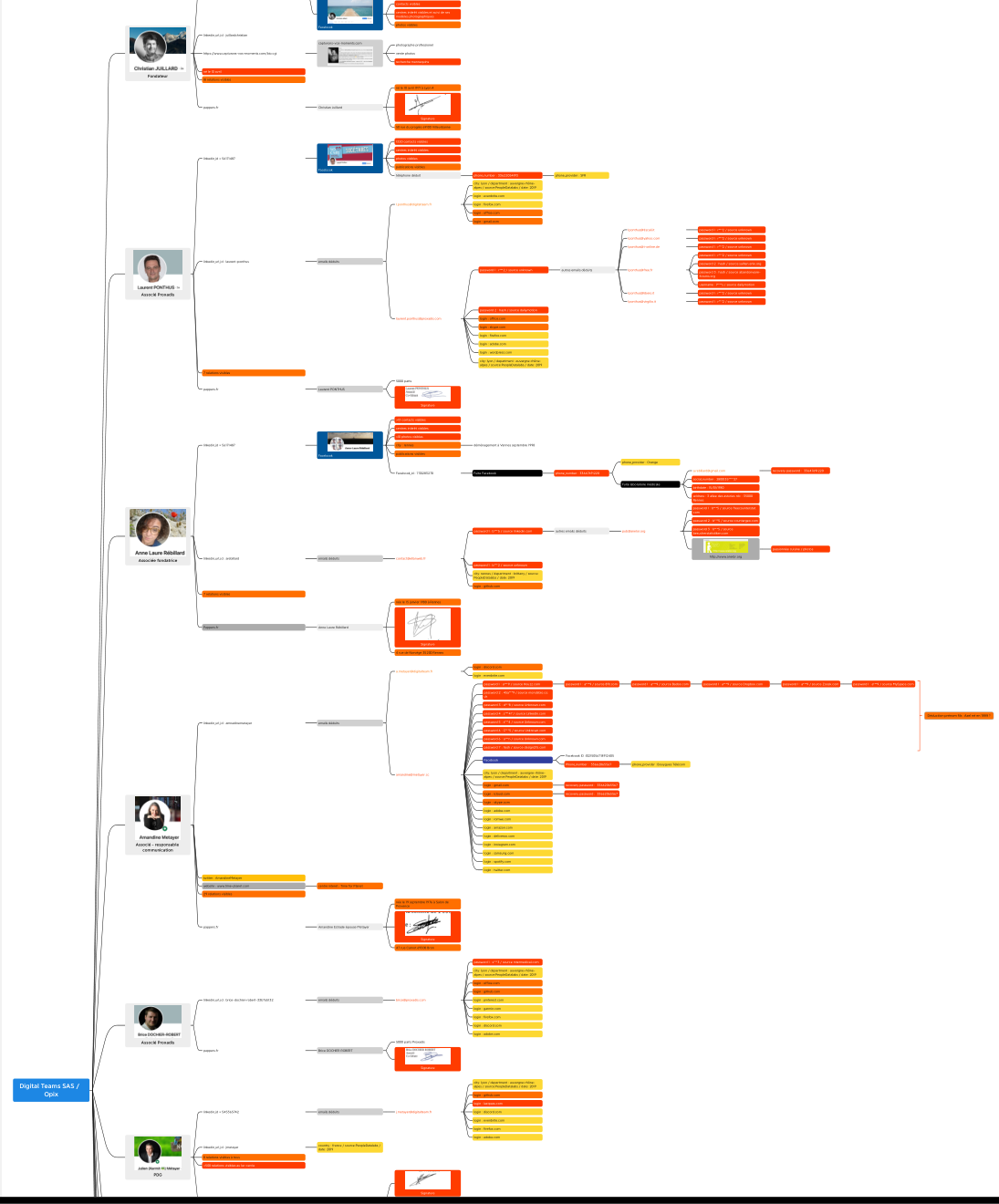 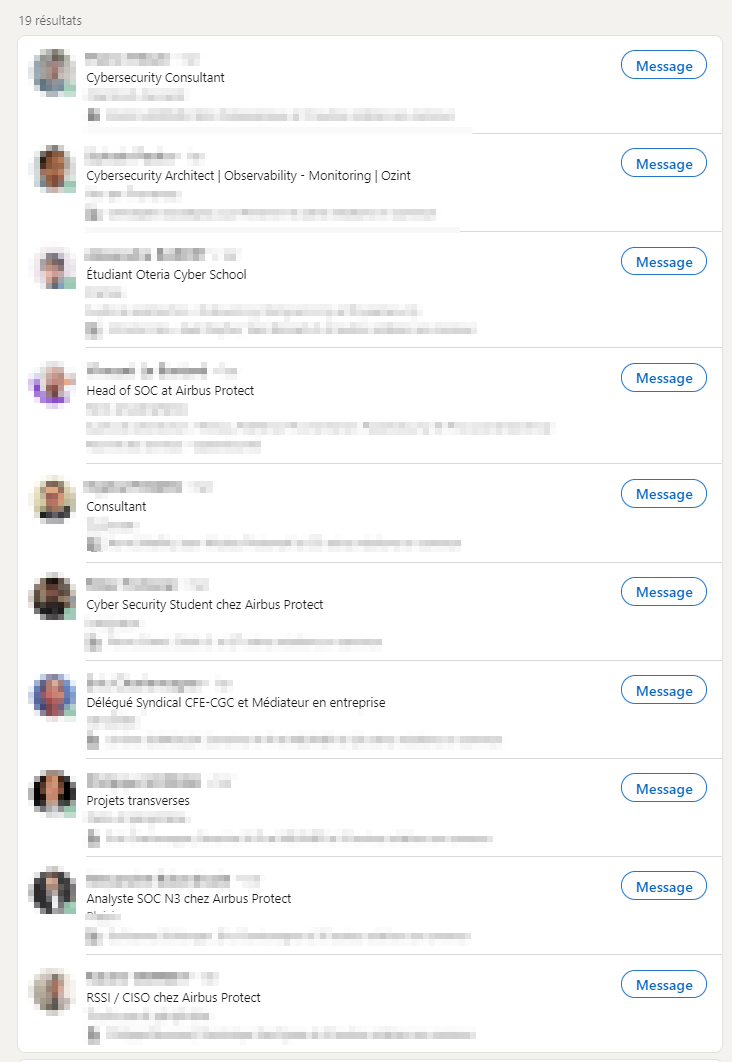 38
Equations cyber
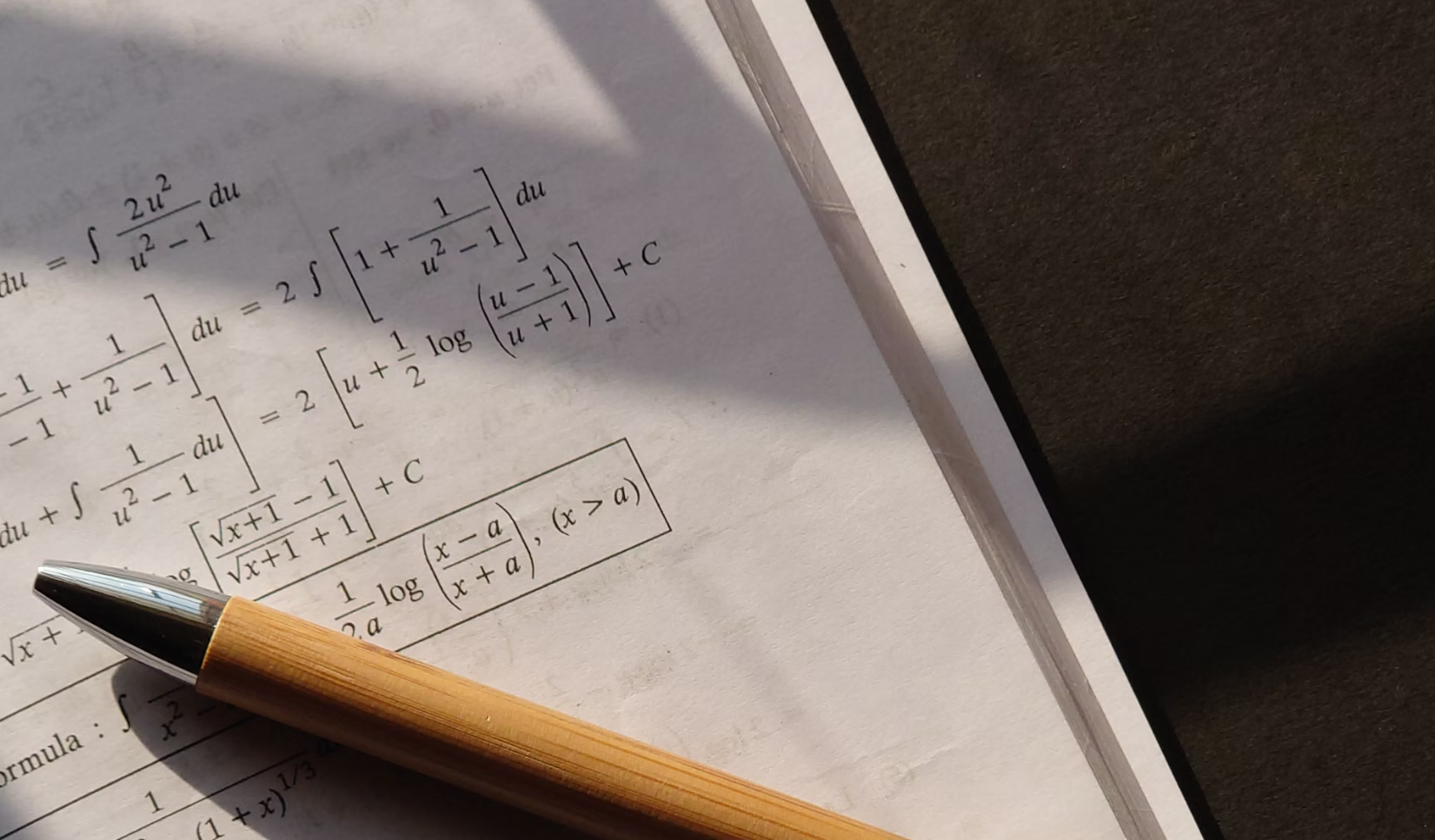 39
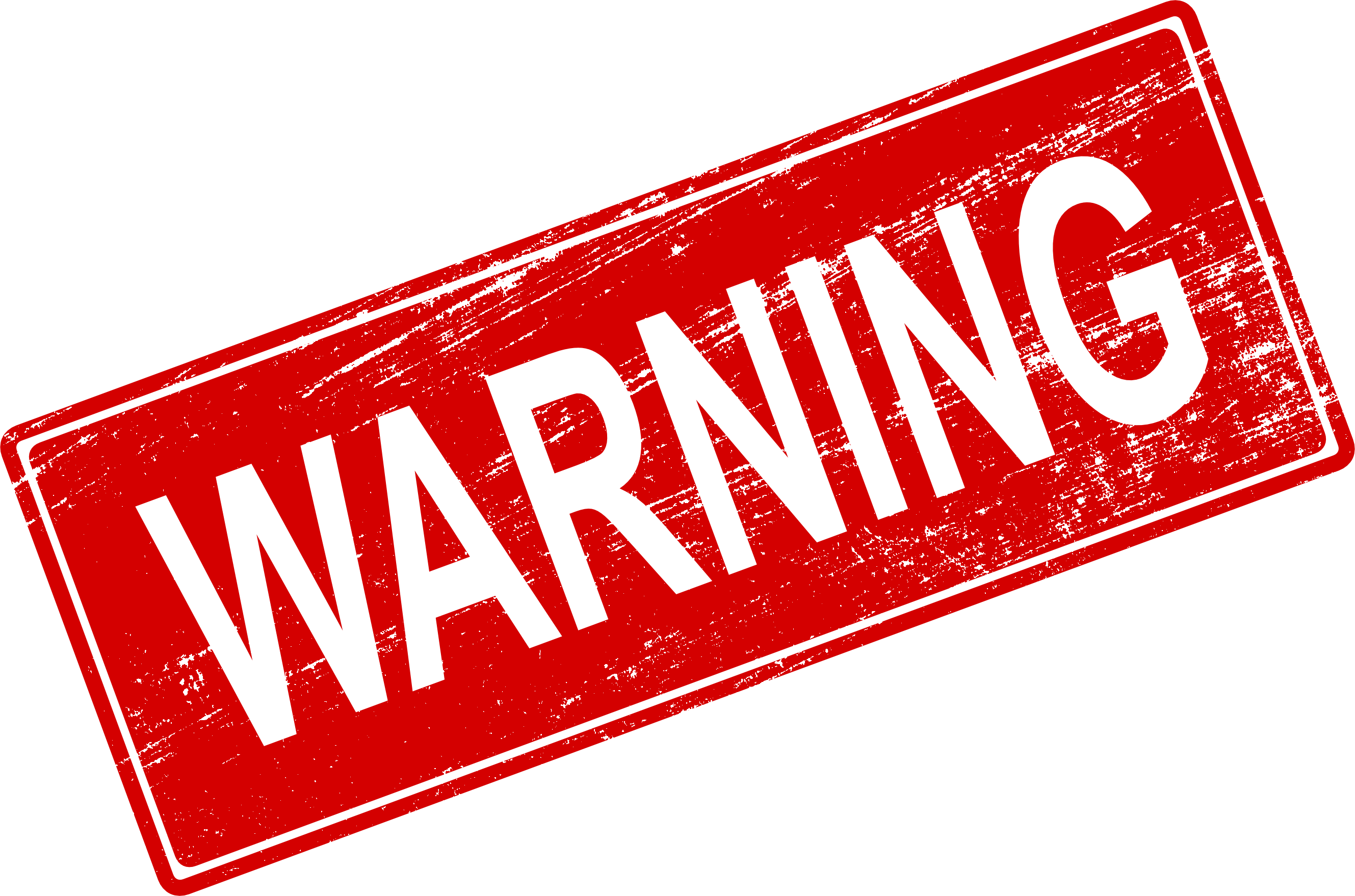 DISCLAIMER
Toute ressemblance avec des personnes ayant réellement existé et croisant votre chemin au bureau ou sur les réseaux sociaux ne serait que coïncidence (ou pas).

Ne reproduisez pas ces cascades numériques sans l’assistance d’un professionnel de la cybersécurité (ou d’un bon avocat)

Aucun chaton n’a été blessé pendant l’exécution de ces démonstrations
Candidat 1 : le particulier
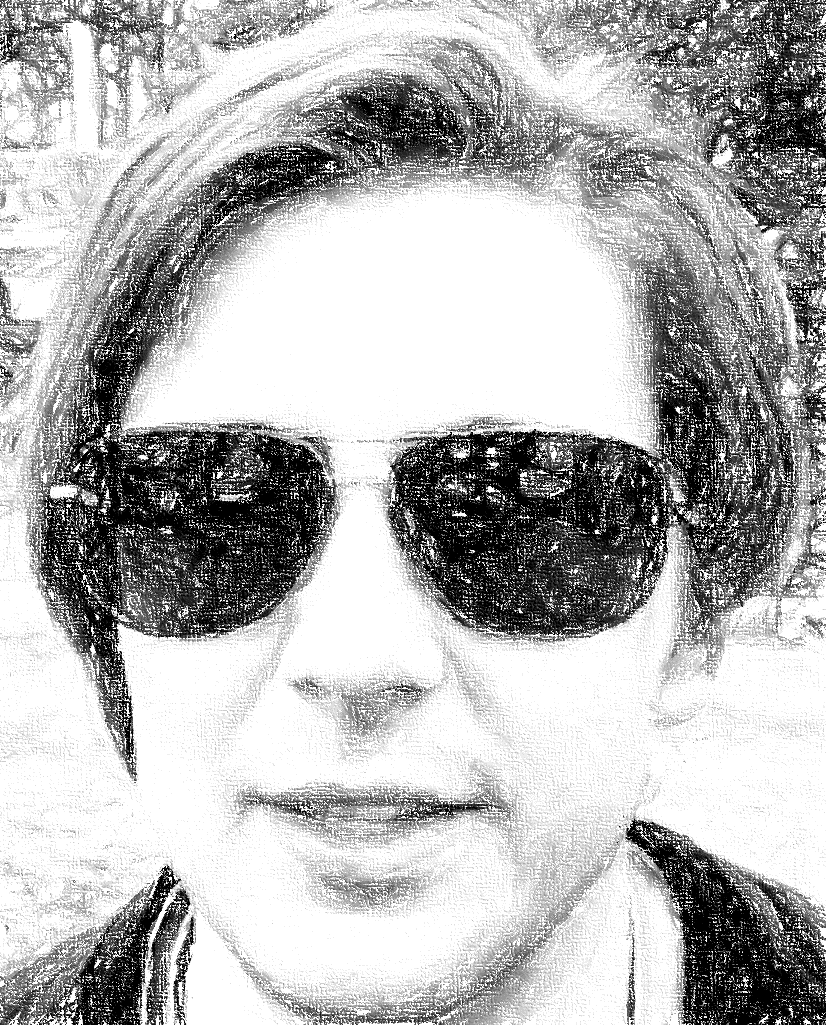 Nom : Jean-Kevin

Situation : influenceur growth hacking en alternance

Il aime : L’électro, Dubai, les bitcoins

Citation : « j’ai rien à cacher »
41
Ce que voit Jean-Kevin
Ce que voit le cybercriminel
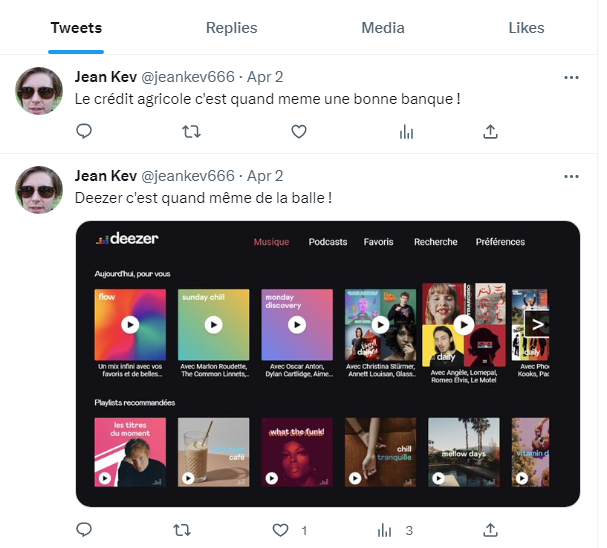 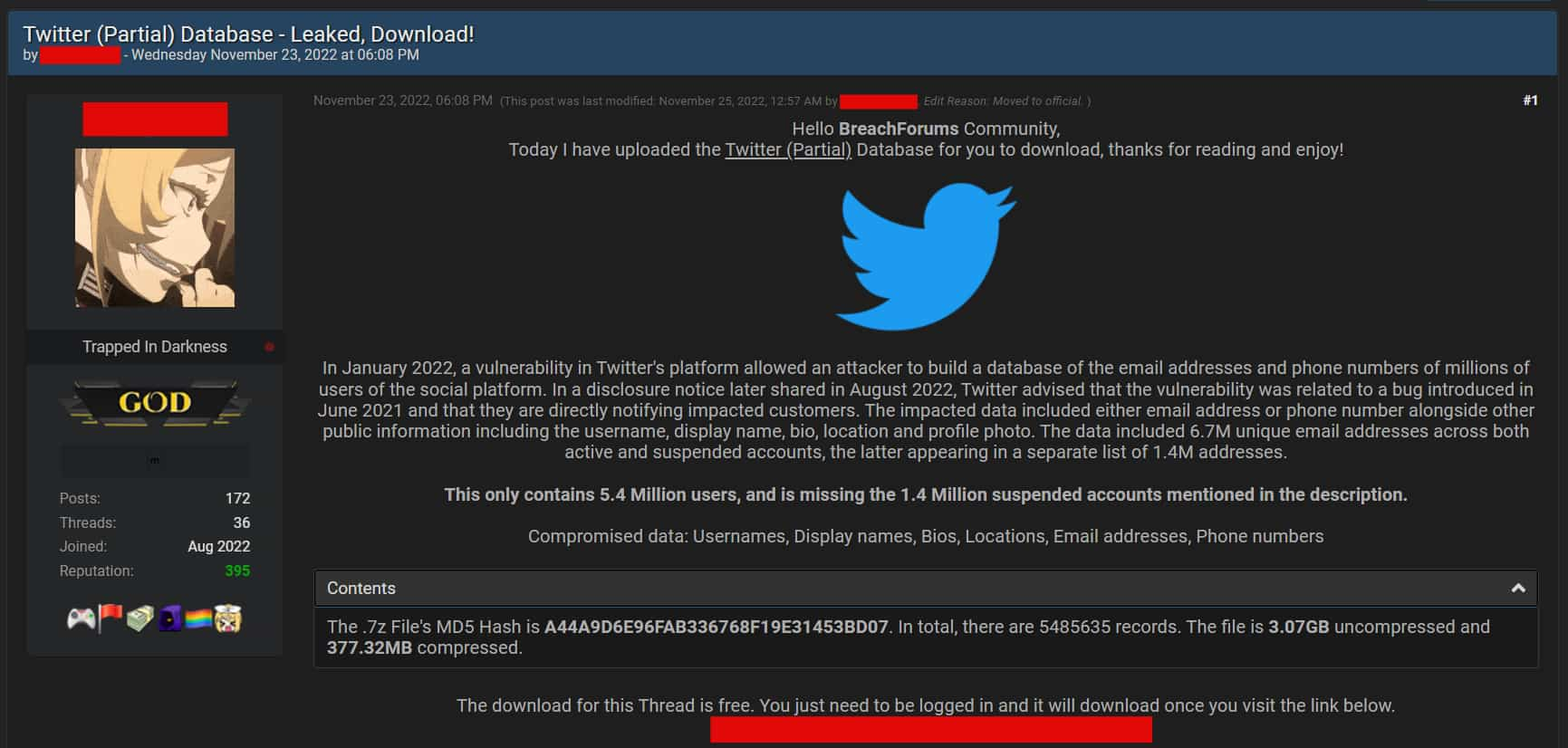 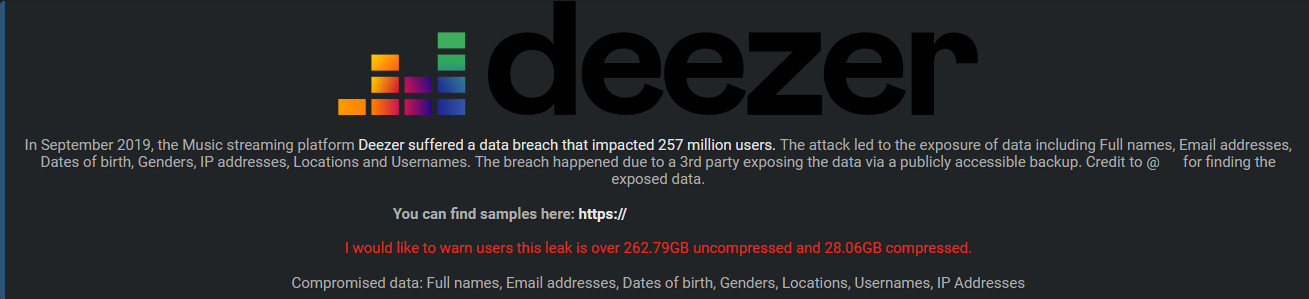 L’équation simplifiée
(Informations sociales + dataleaks) + (spear phishing + 2FA bypass) = compromission d’identifiants
42
Candidat 2 : collaborateur clé d’entreprise
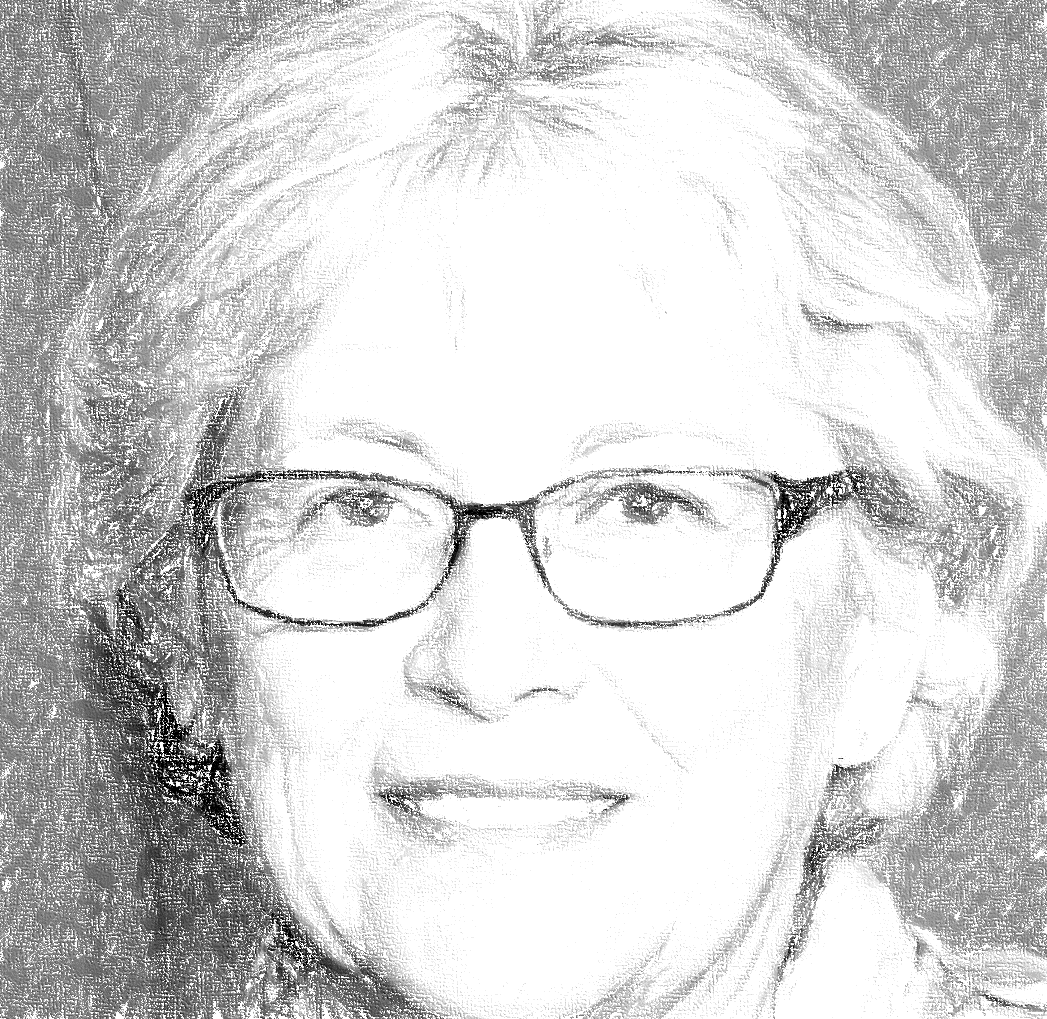 Nom : Marie-Gisèle

Situation : comptabilité achat de son entreprise

Elle aime : Les chatons, partager sa vie avec ses amis

Citation: « Les mots de passe j’arrive pas à les retenir»
43
Ce que voit Marie Gisèle
Ce que voit le cybercriminel
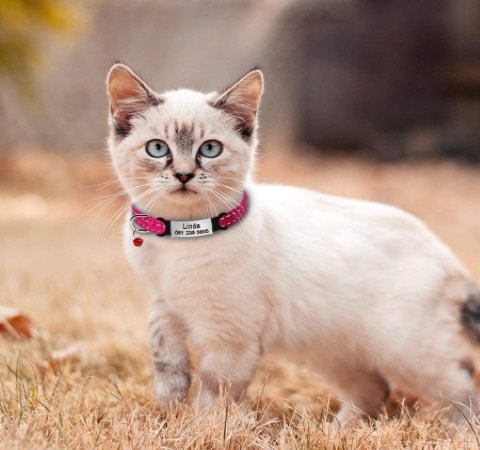 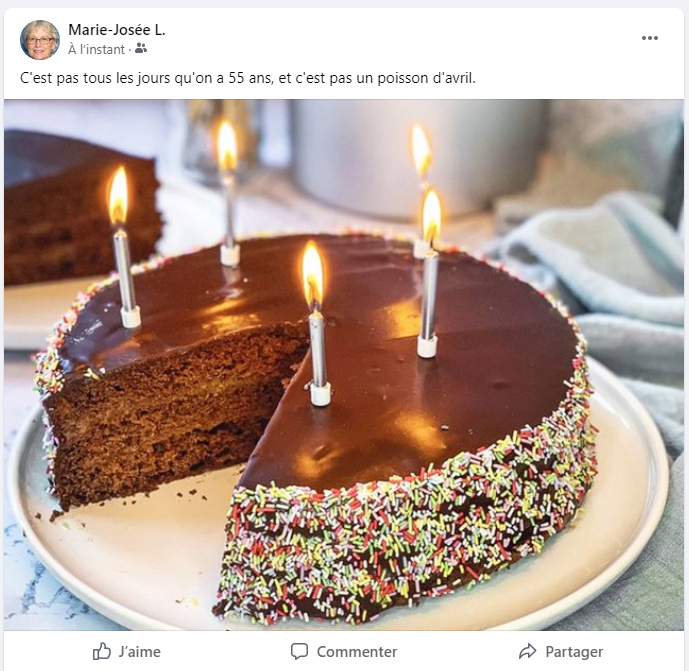 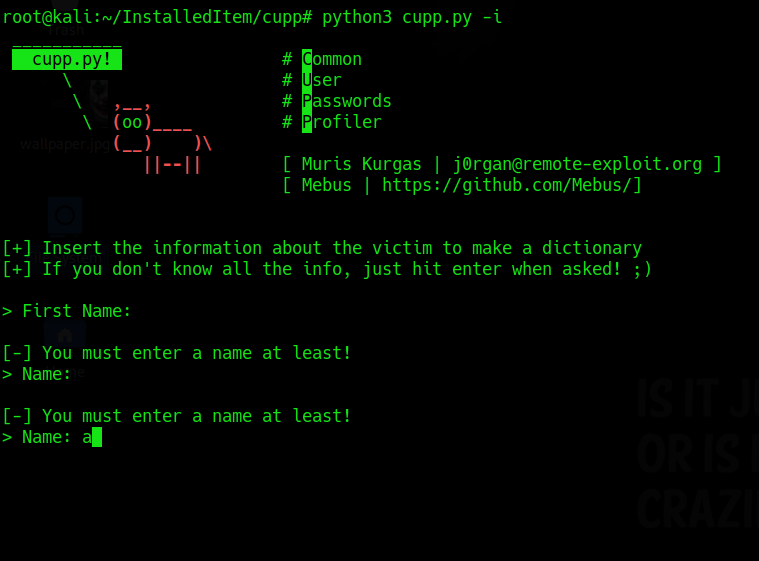 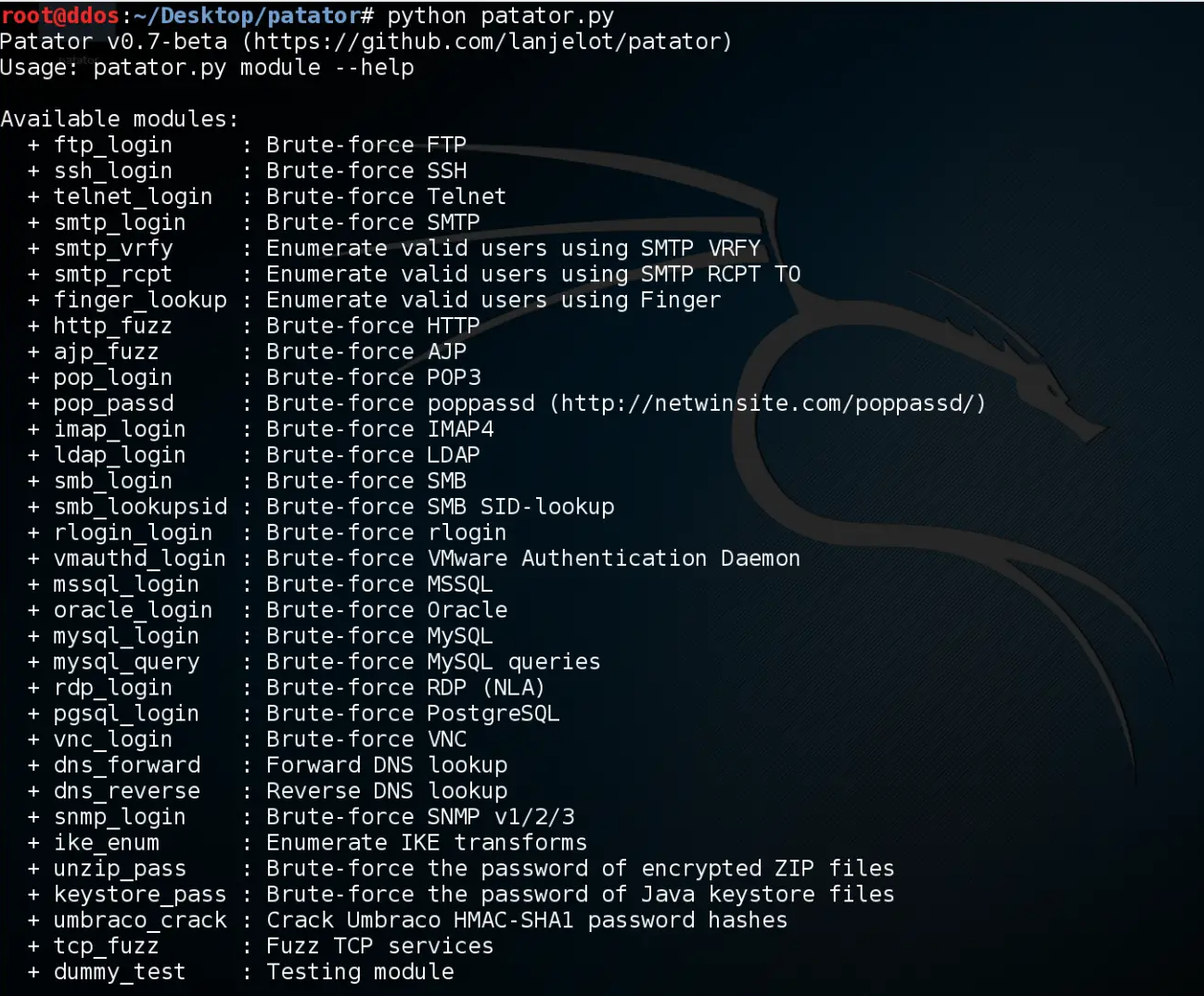 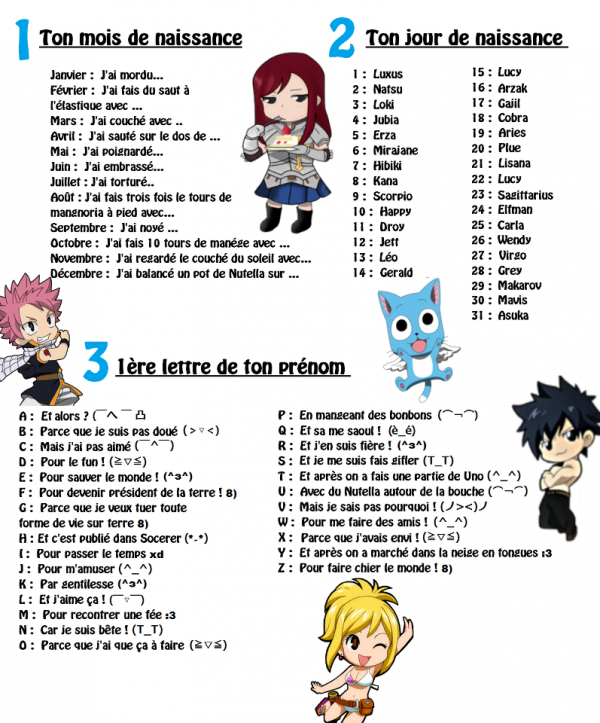 L’équation simplifiée
Informations sociale + (password profiling + re-use) = modification RIB facture fournisseur dans une boite mail
44
Candidat 3 : Exposition médiatique
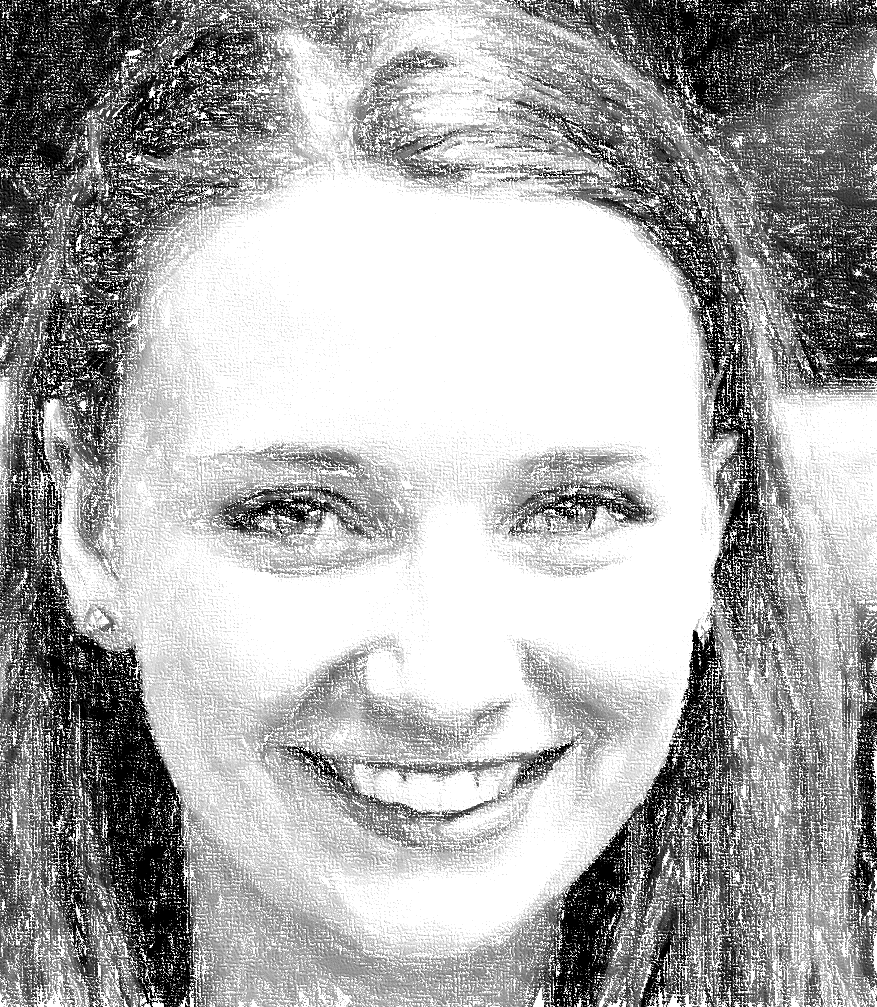 Nom : Kimberley

Situation : responsable de la communication

Elle aime : les reportages TV, le taux d’engagement

Citation : « L’important c’est qu’on parle de nous»
45
Ce que voit Kimberley
Ce que voit le cybercriminel
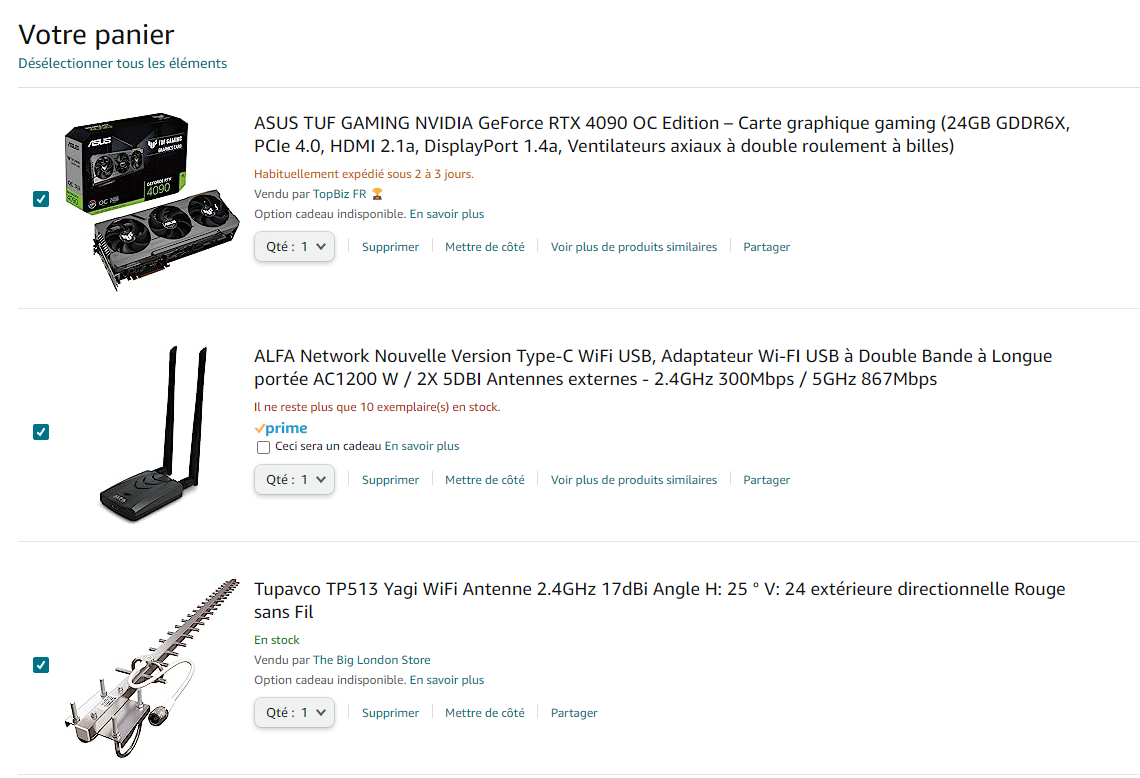 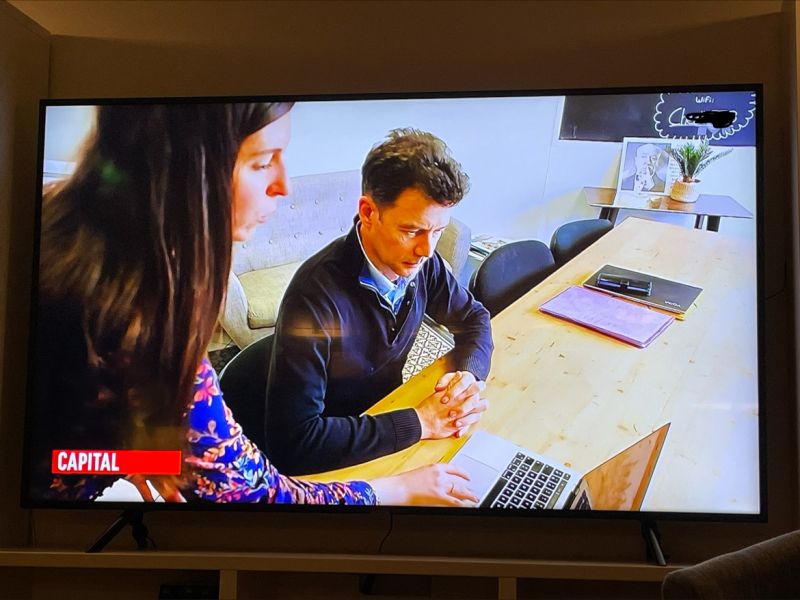 L’équation simplifiée
Informations média/blog corpo + exploitation wireless = intrusion réseau interne entreprise
46
Cas numéro 4 : l’intrusion (classique mais toujours efficace)
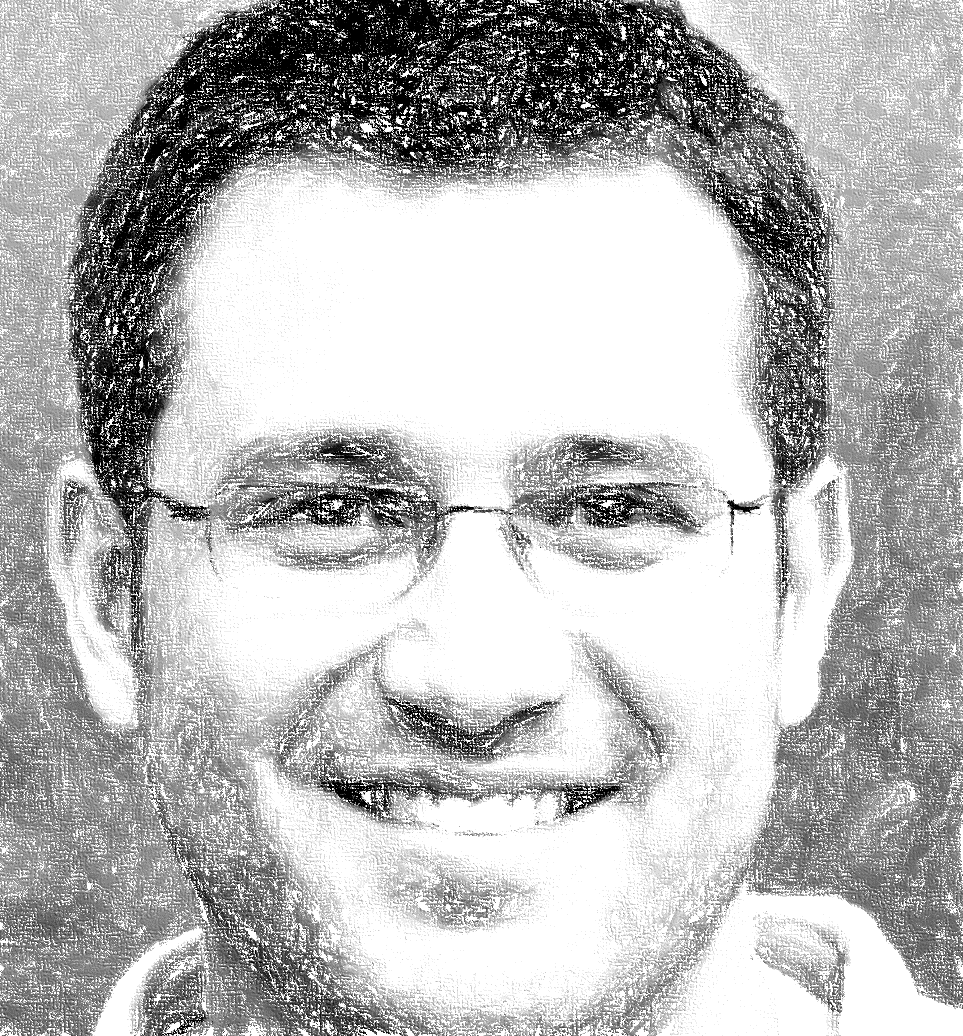 Nom : Pascal

Situation : lead developper

Il aime : github, docker, kubernetes, chatGPT

Citation : « Le monde entier devrait être open source»
47
Ce que voit Pascal
Ce que voit le cybercriminel
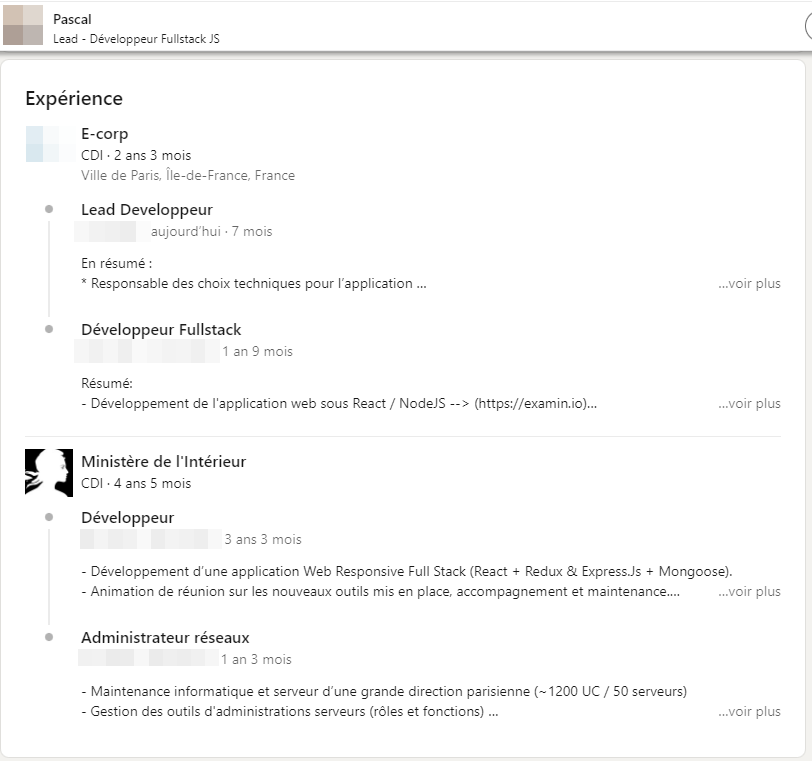 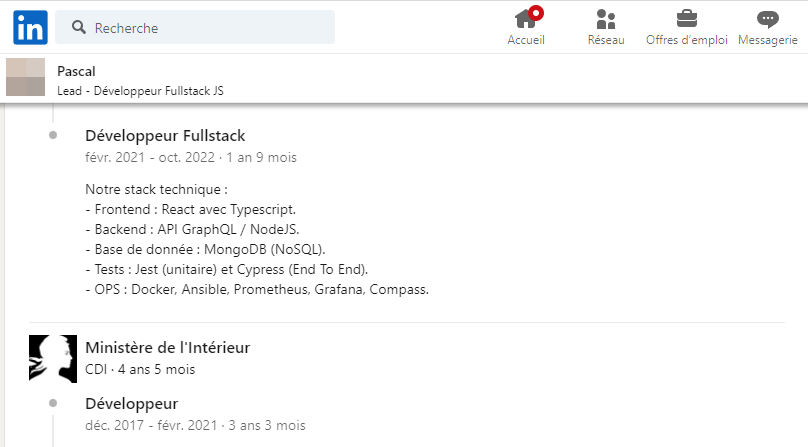 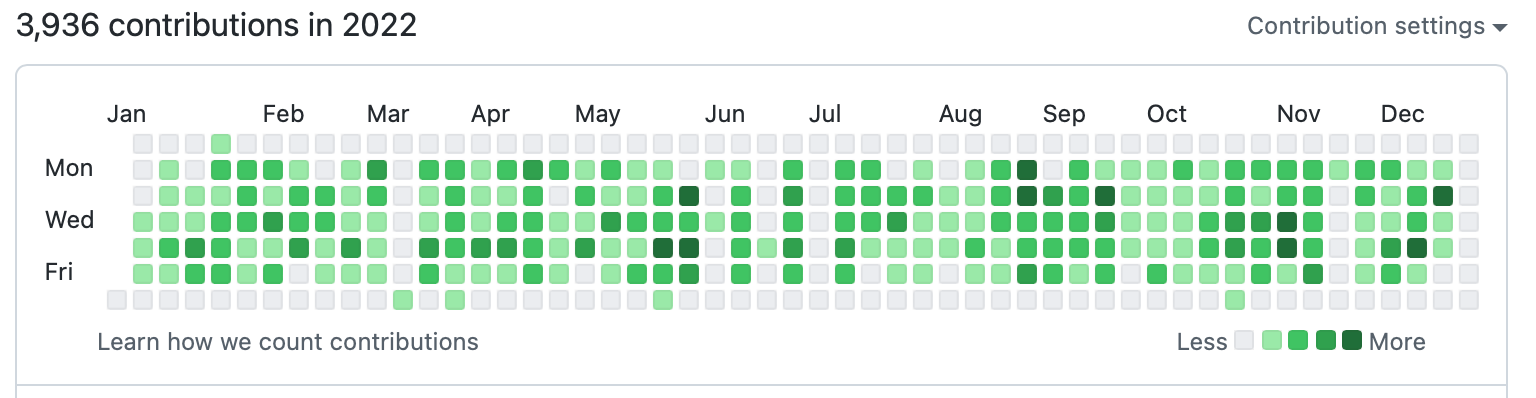 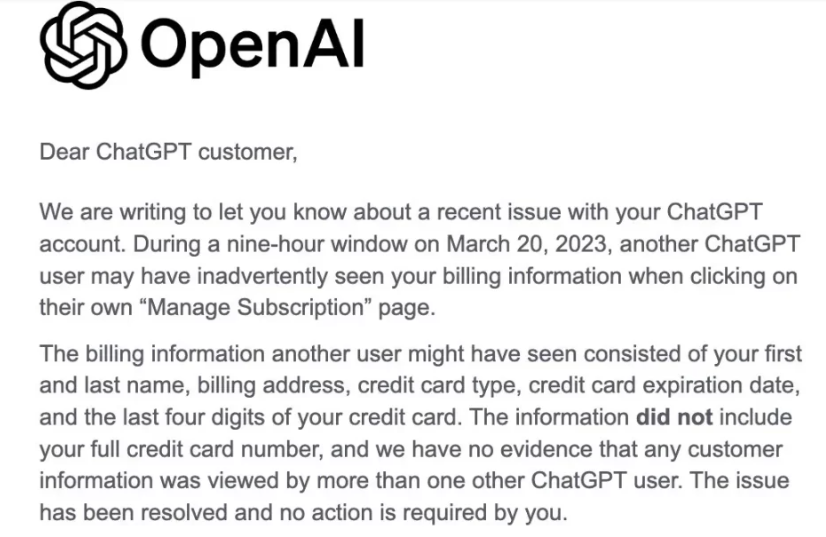 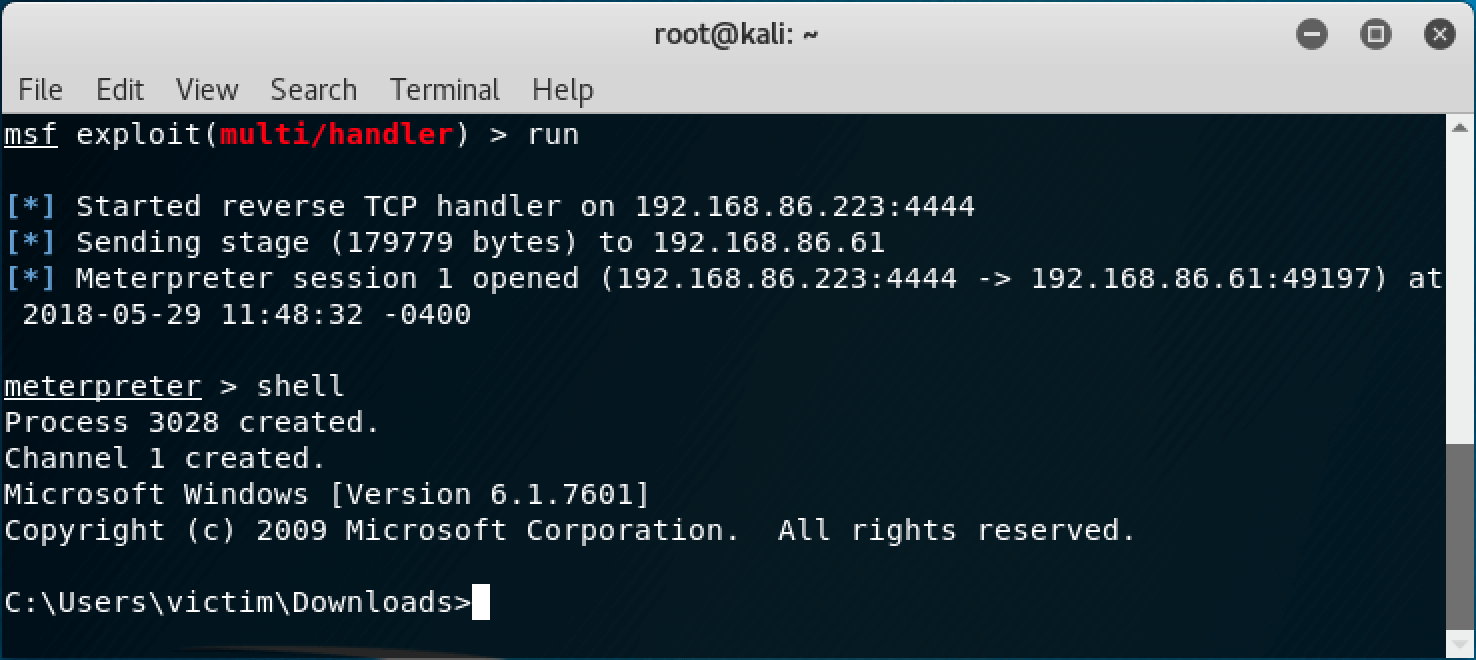 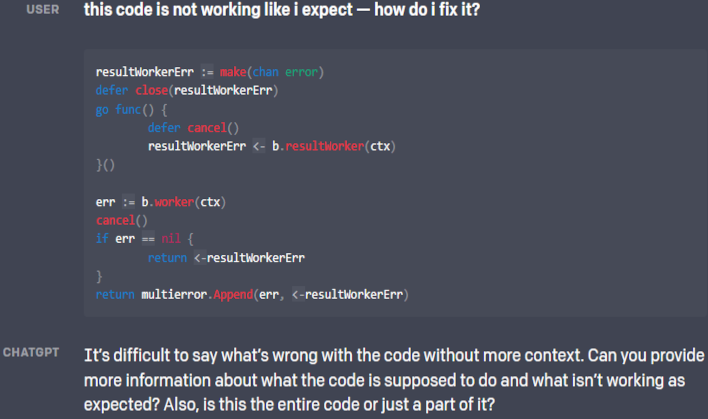 L’équation simplifiée
Exposition technique/Leaks code + exploitation = intrusion, rançonnage, vol de données
48
L’équation finale
Outils offensifs d’exploitation : 

Distributions offensives Linux
Contenus light + dark web
Haas (hack as a service)
Botnets & DDOS

Outils coercitifs : 

Chantage
Corruption
Influence
Sources de données sociales légales : 

Réseaux sociaux
Médias (presse, web, tv …)
Photos
Codes source

Sources de données illégales accessibles : 

Dataleaks
Dorks
+
=
Découverte et ciblage d’une  meilleure surface d’attaque
Optimisation du temps et des ressources d’attaque
Efficacité démultipliée
49
Conclusion
La cybercriminalité s’affranchit volontiers du code pénal pour mener sa reconnaissance OSINT

En OSINT offensif il n’y a pas de frontière réelle entre la vie personnelle et la vie professionnelle

Votre comportement numérique individuel a un impact sur la cybersécurité de votre entreprise.

Une information en apparence anodine peut être combinée avec d’autres pour mener à un vecteur d’attaque

Il est relativement illusoire de compter sur le « droit à l’oubli » sur les réseaux sociaux et Internet en général

Apprendre et comprendre l’OSINT est un bon premier pas vers l’hygiène numérique perso et pro.
(Mes excuses à tous les Jean-Kevin, Marie Gisèle, Kimberley et Pascal, car vous le savez, « this person does not exist »)
50
Pour apprendre et progresser : ozint.eu
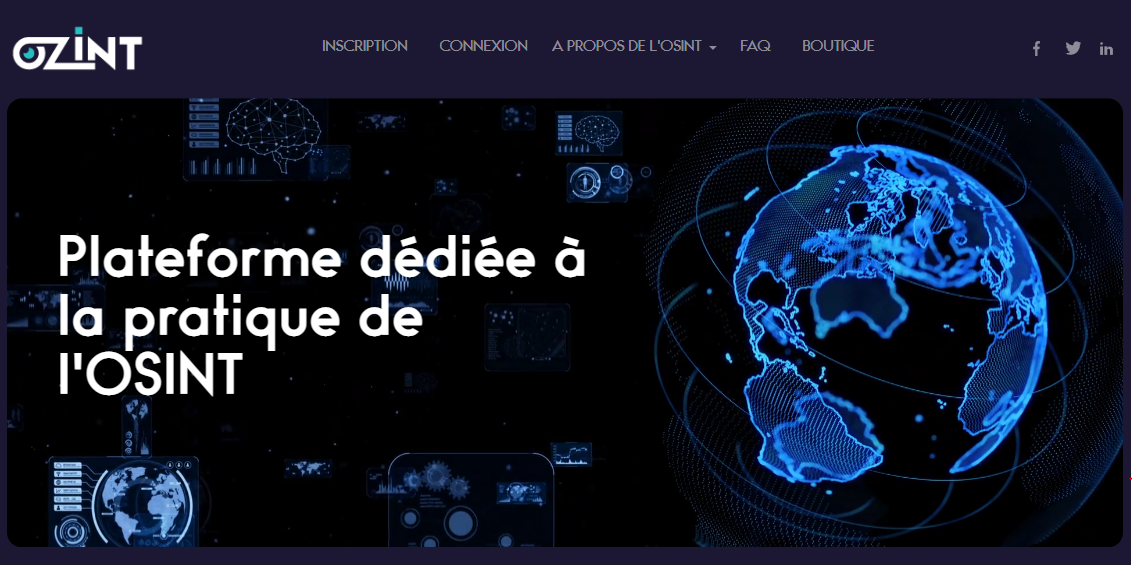 https://ozint.eu
https://discord.com/invite/ozint
51
Ozint : fiches pédagogiques
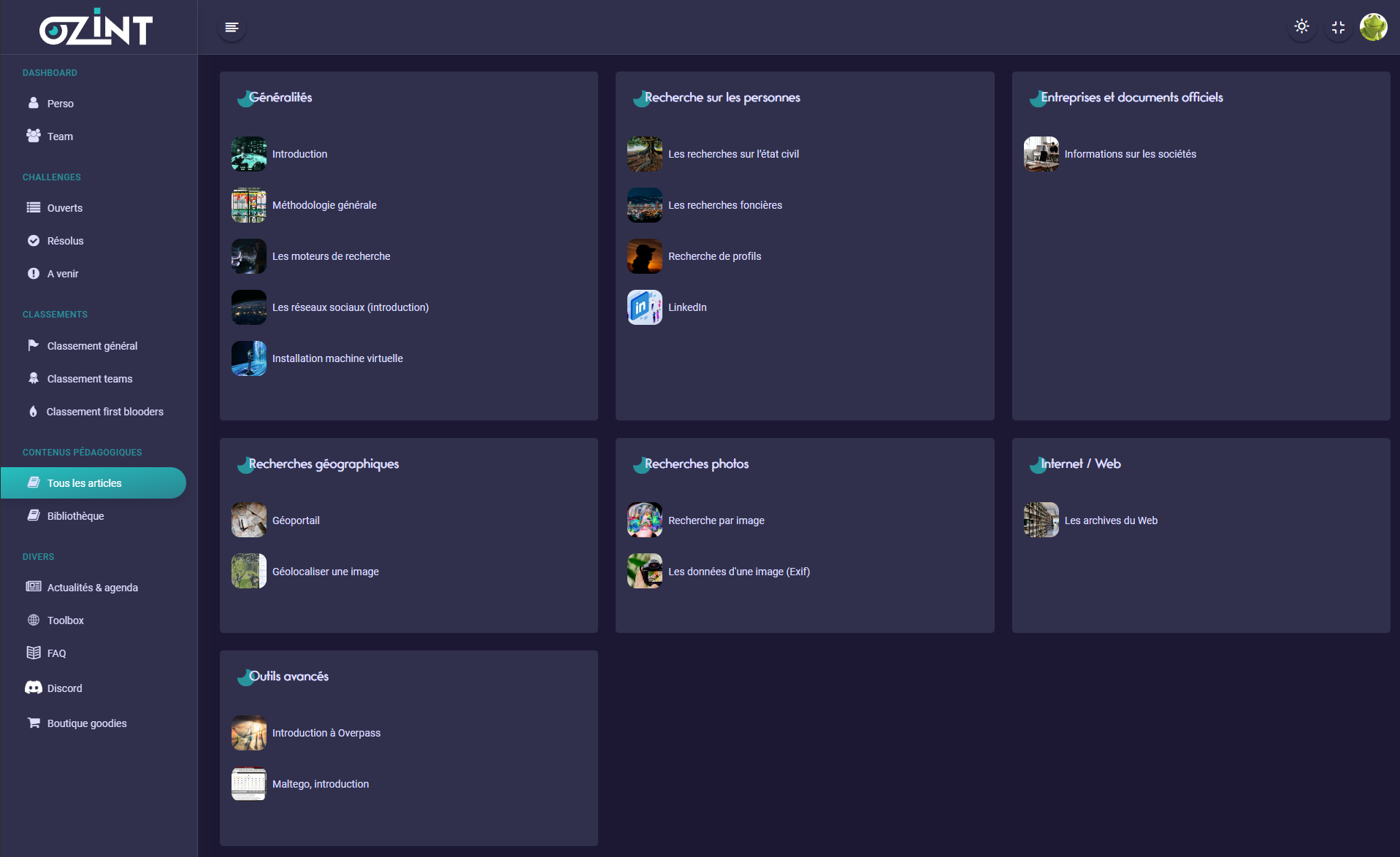 52
Ozint : challenges
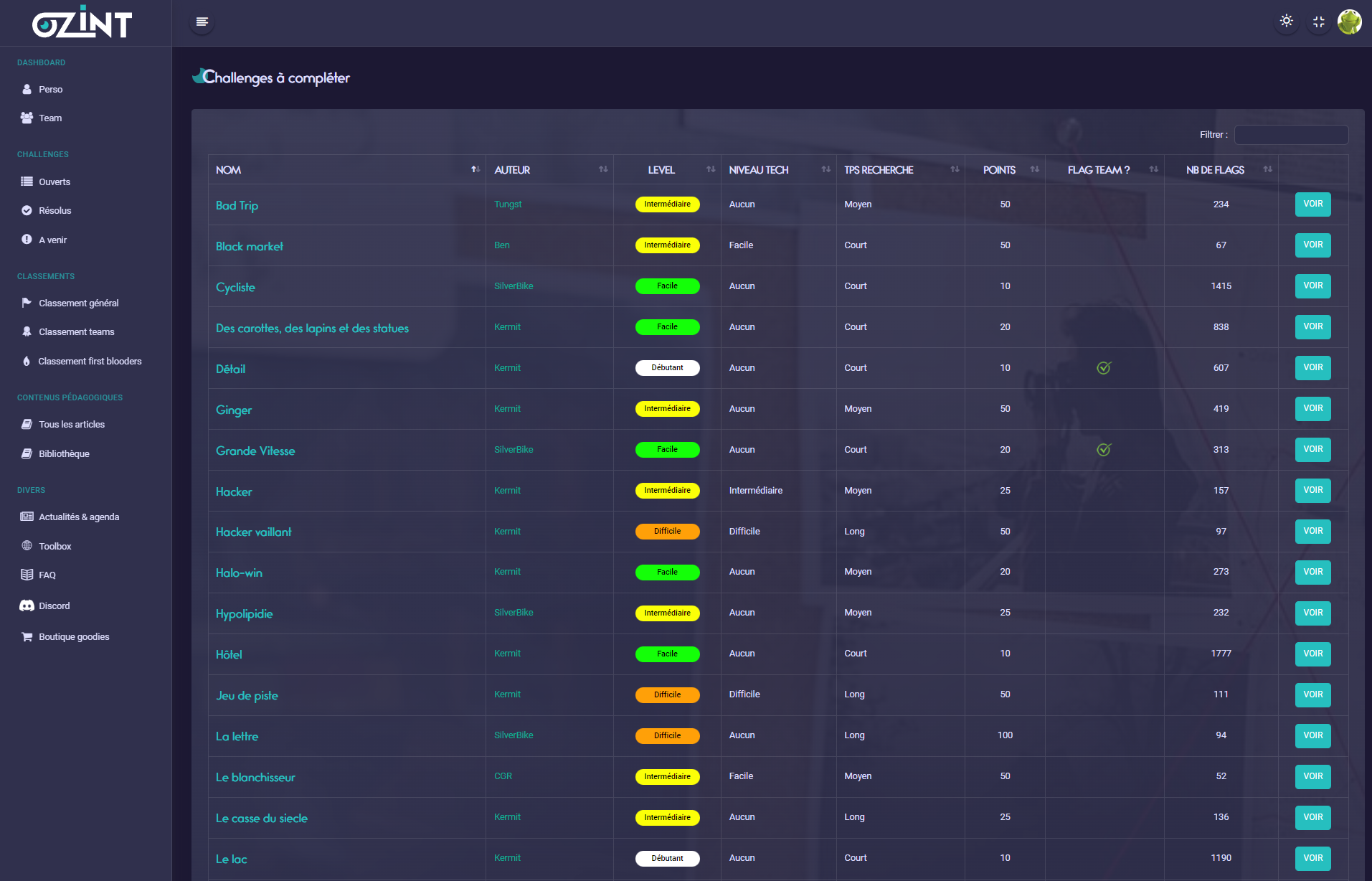 53
Pour aller plus loin : quelques lectures
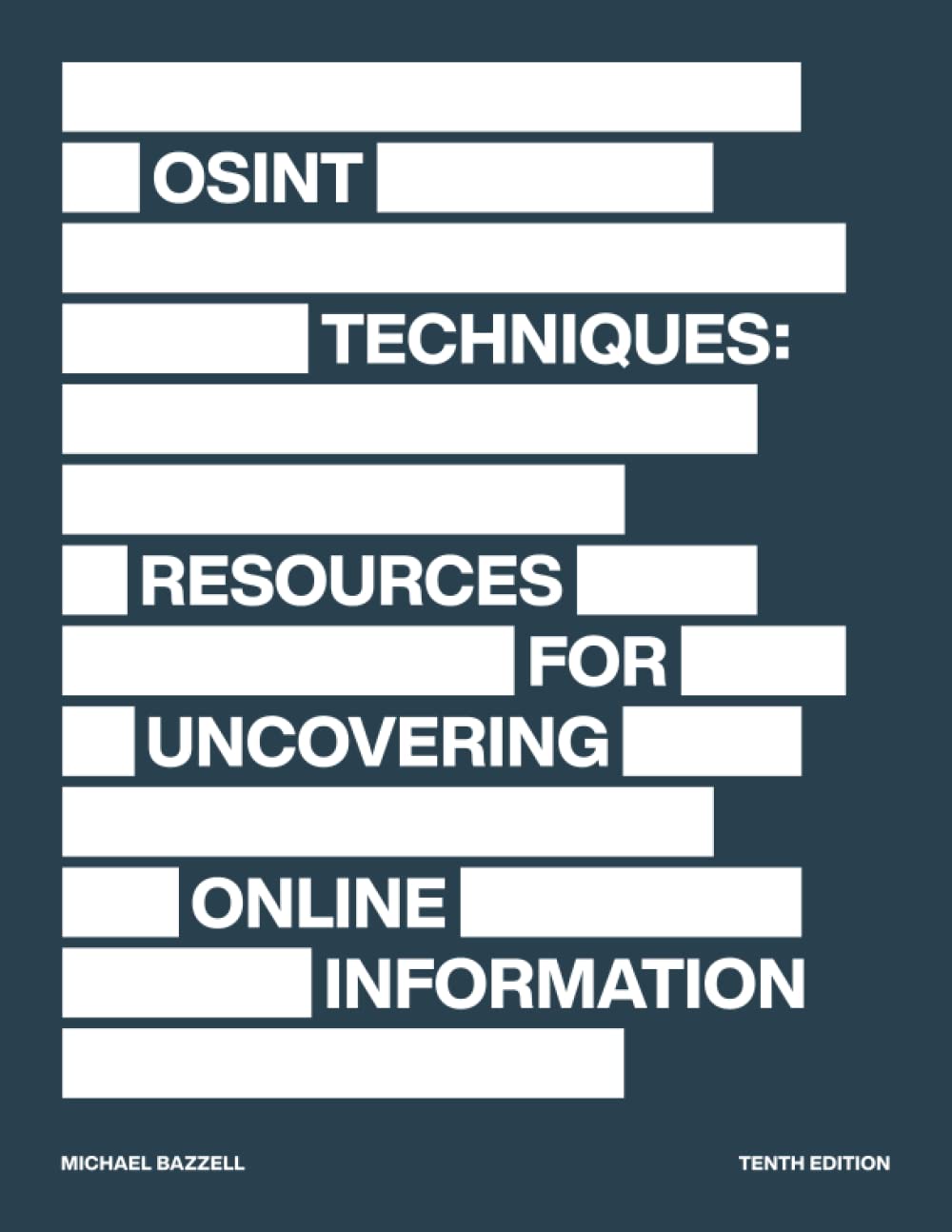 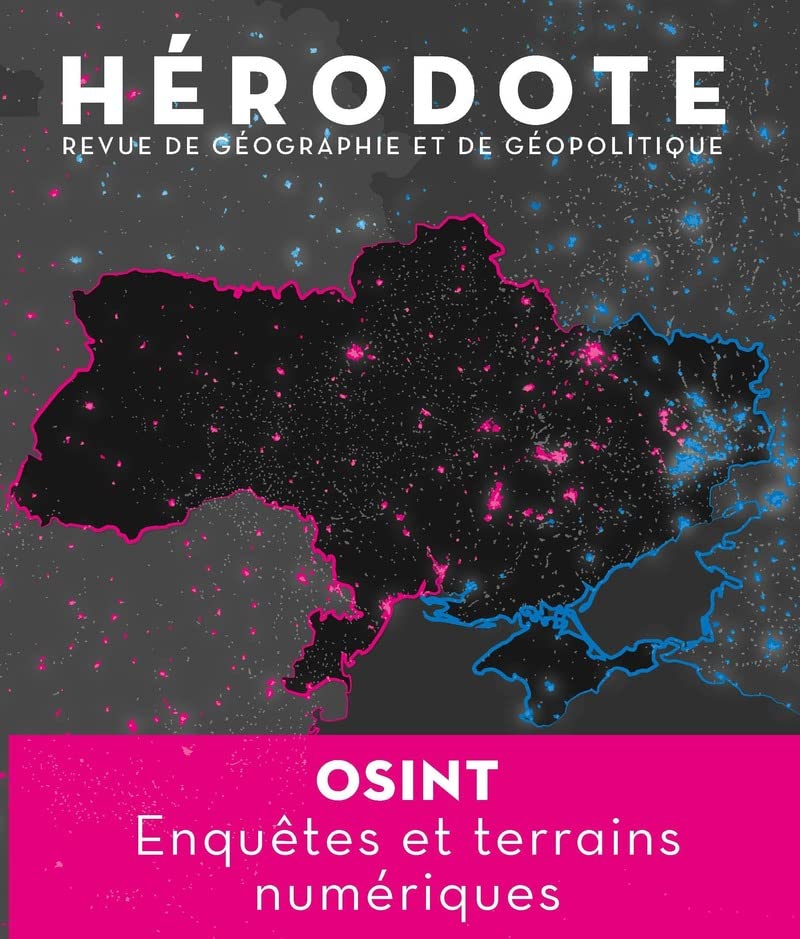 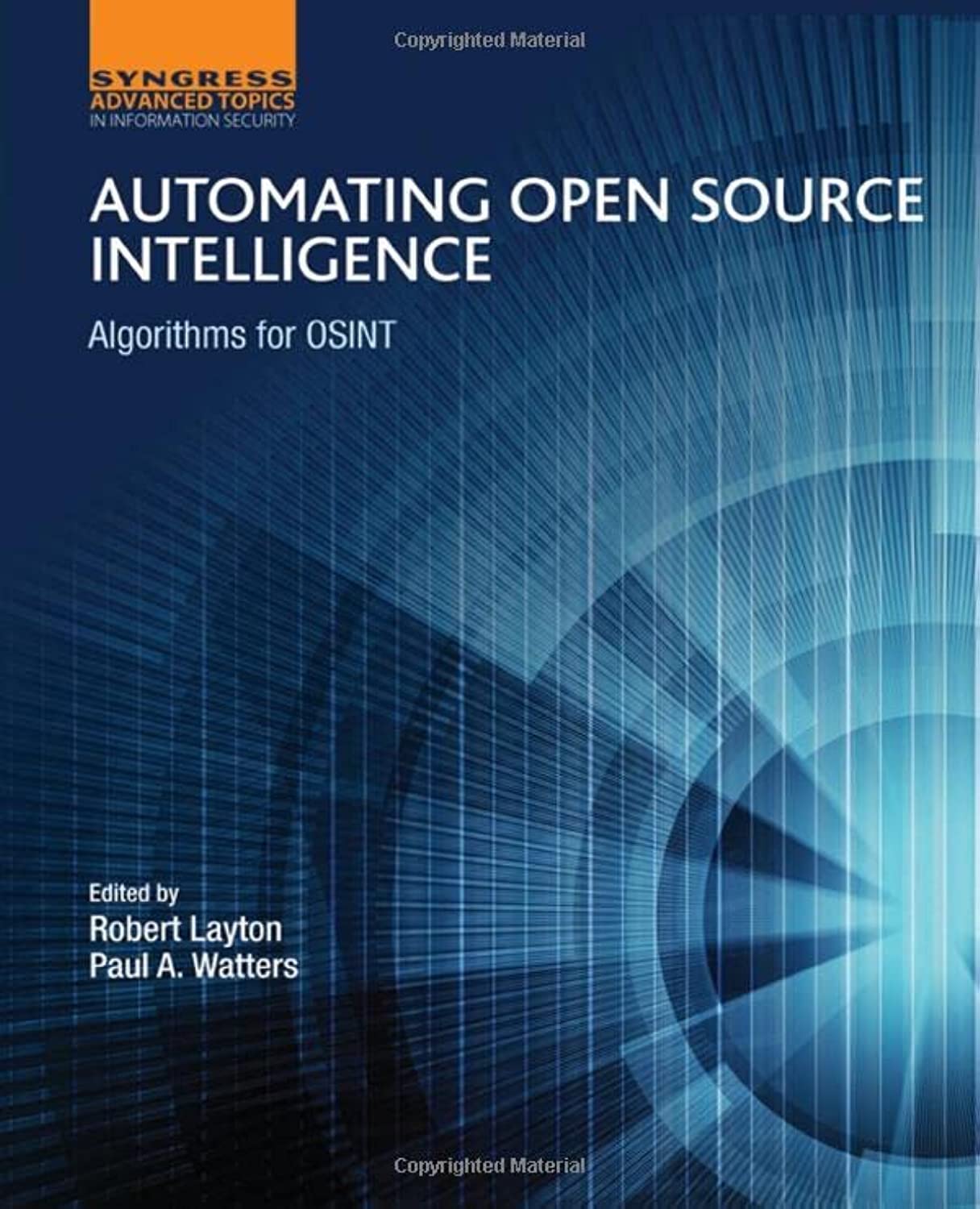 54
OSINT4GOOD
Merci de votre écoute !